Starter:
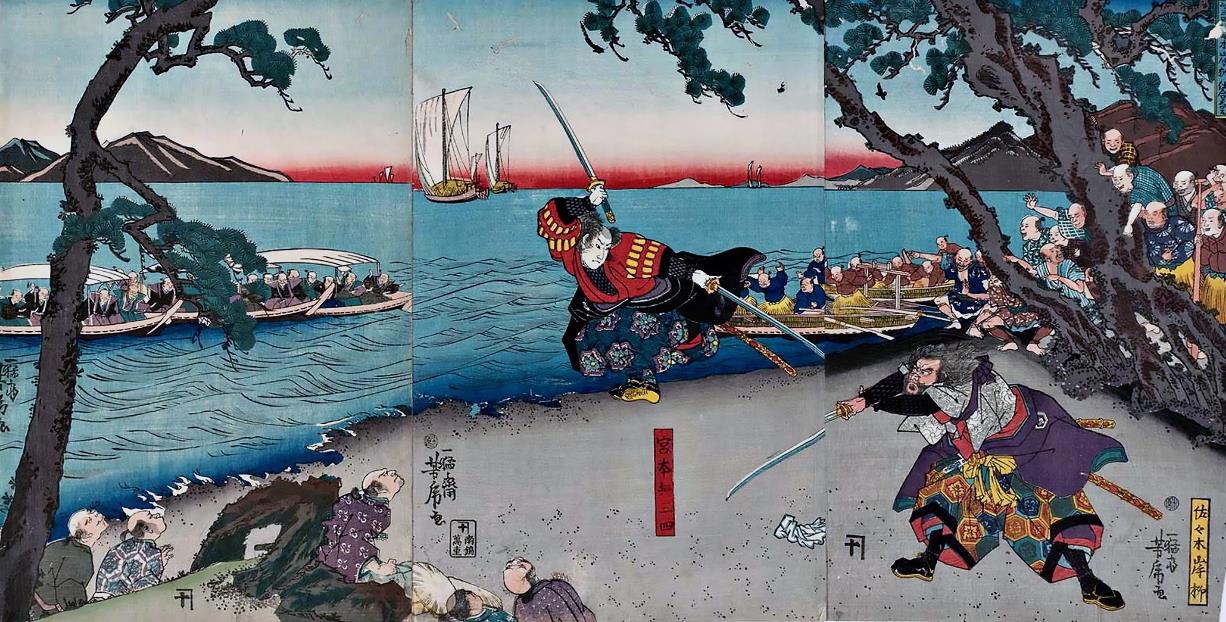 Who are these people?
Where and when do you think this happened?
What are they doing?
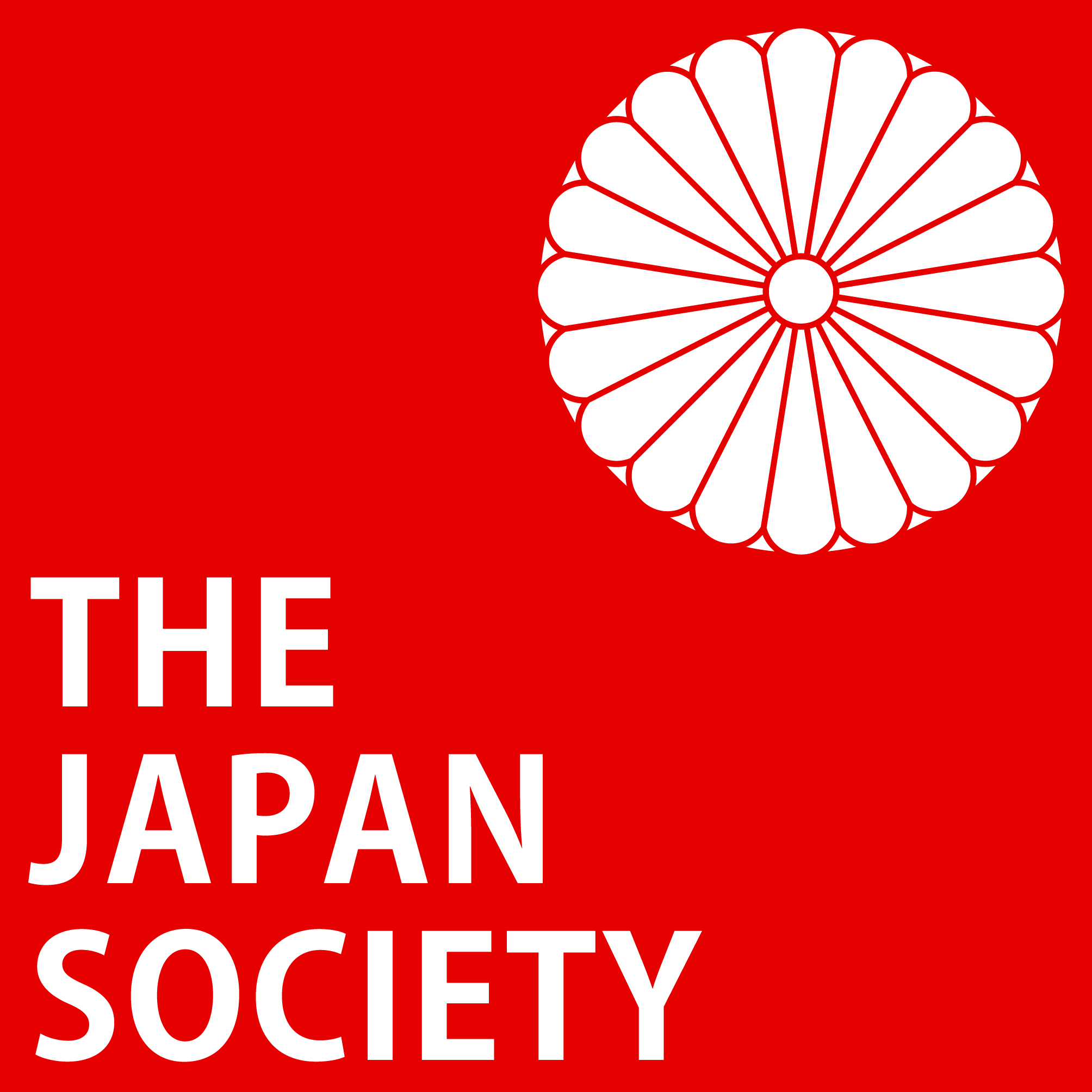 ©The Japan Society (2025)
1
[Speaker Notes: Teacher’s Notes:
Ask pupils about the image on screen and prompt a discussion. You could also ask them if they recognise these people and if they have seen them anywhere before – on TV, in videogames, anime, manga, books, etc.
This image is of two skilled samurai warriors fighting – Miyamoto Musashi and Sasaki Kojiro’s duel on Ganryuu Island in 1612.
Allow them to discuss in pairs or small groups first before feeding back to share ideas. Once they have shared ideas, introduce today's topic – samurai.
Challenge – This painting was produced in the 1800s, about 200 years after this supposed battle took place. Ask pupils to consider whether or not they think this is actually what the battle looked like. How do we know it is accurate or not? How do we know what happened? There were no cameras back during this period of history!

Image from Wikimedia Commons – Duel between Miyamoto Musashi vs Sasaki Kojiro (https://commons.wikimedia.org/wiki/File:Miyamoto-Musashi-Fights-Sasaki-Kojiro-at-Ganryujima-Ukiyo-e.png)]
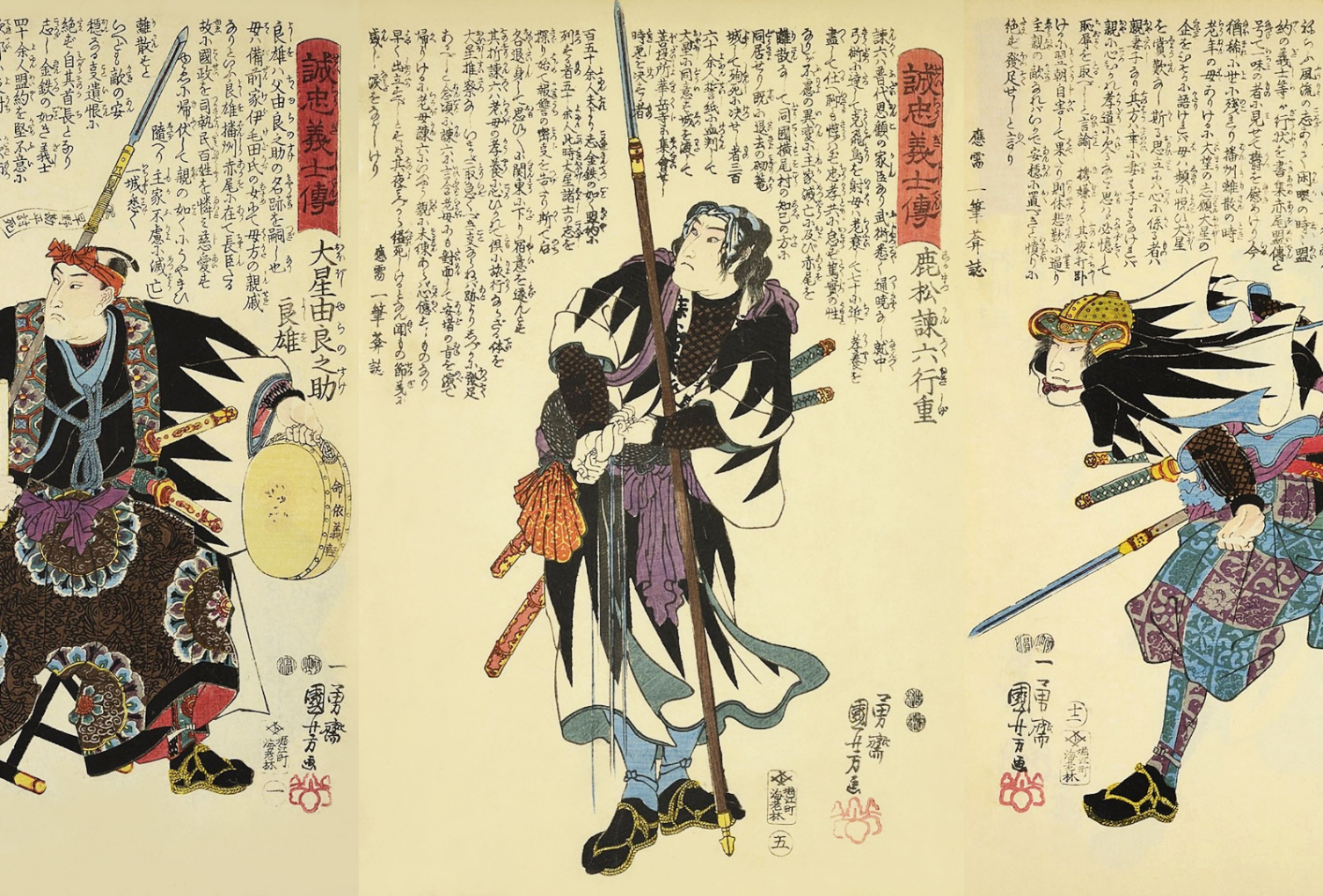 The History of Samurai
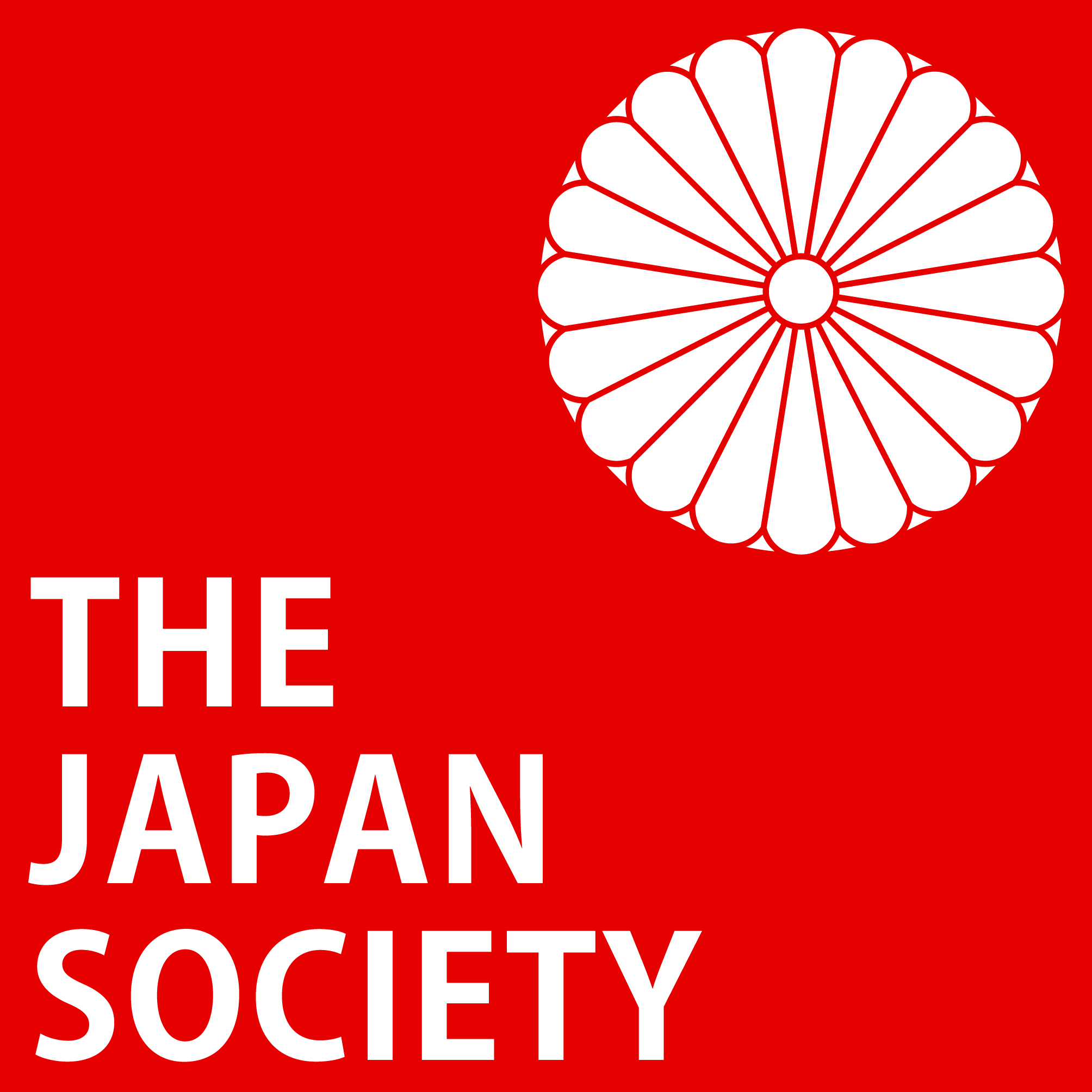 ©The Japan Society (2025)
2
[Speaker Notes: Teacher’s Notes:
Title slide.

Title slide images - ©Utagawa Kuniyoshi via Canva.com]
To understand the significance of samurai in  Japanese history.
Learning Objectives
To evaluate statements about samurai and consider whether they are true or false.
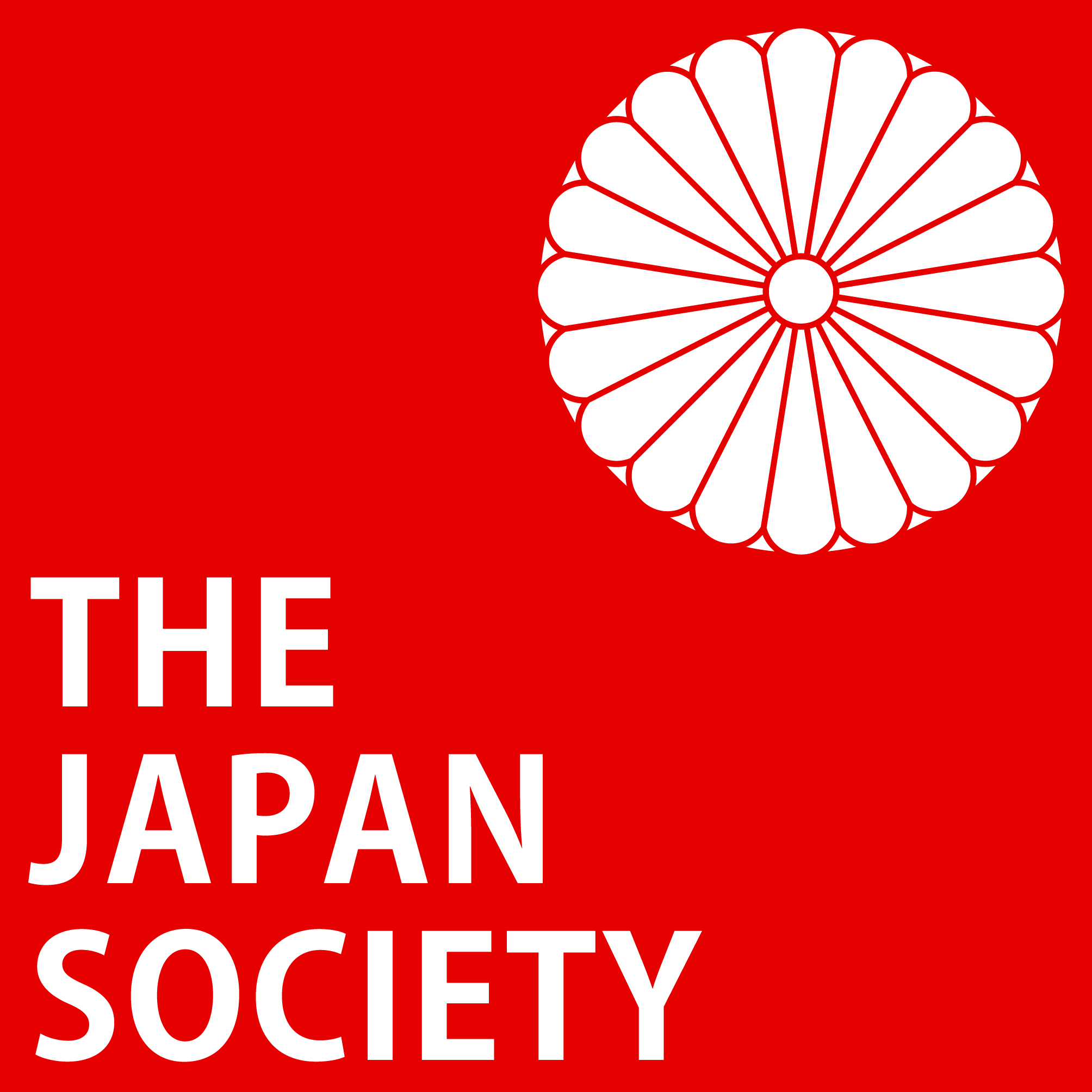 ©The Japan Society (2025)
3
[Speaker Notes: Teacher’s Notes:
Introduce the Learning Objectives.]
samurai

emperor

imperial court

shogun

shogunate
Key
Words
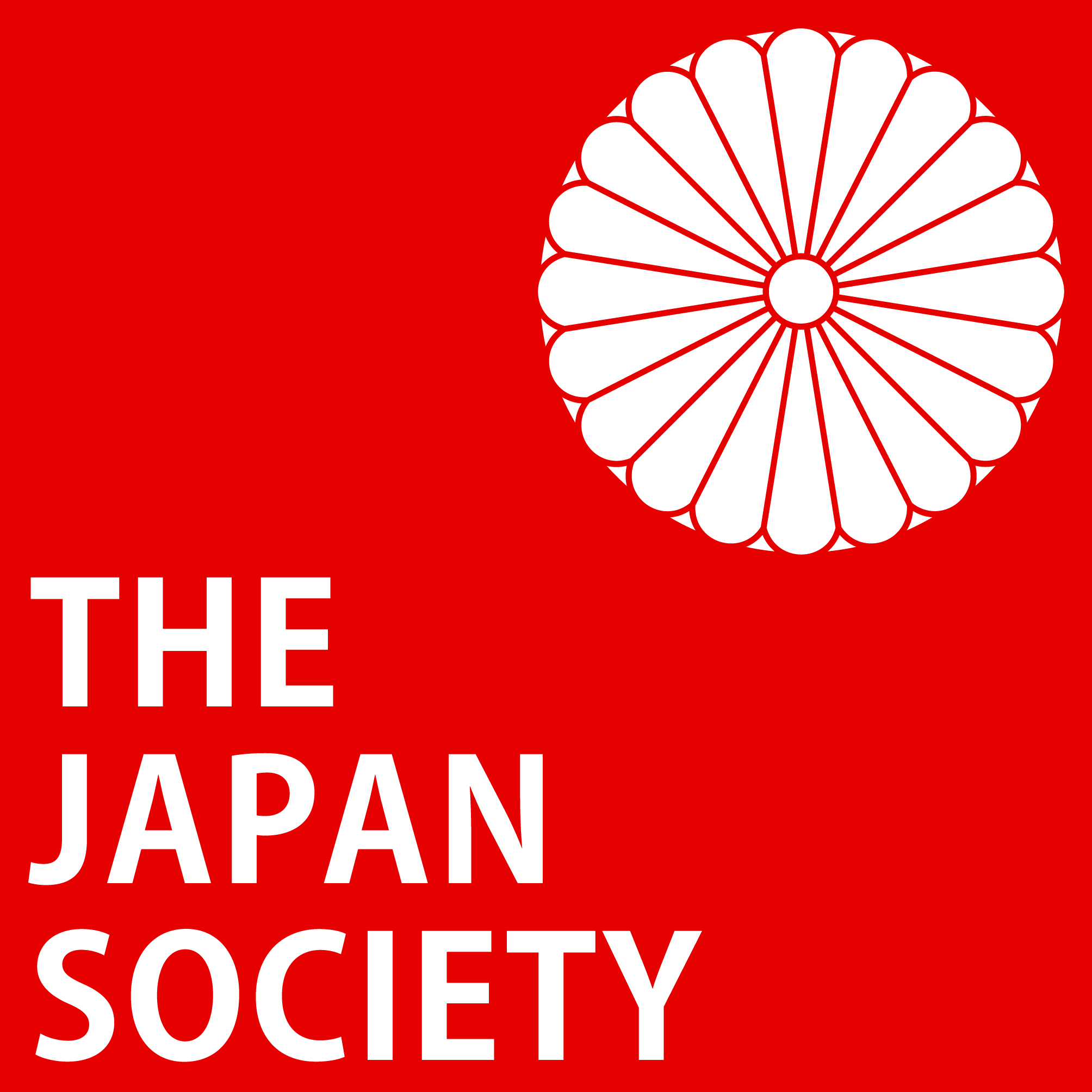 ©The Japan Society (2025)
4
[Speaker Notes: Teacher’s Notes:
Show pupils this lesson’s key words. They will learn the definitions for these words within this lesson.
At the end of this lesson, you could come back to this slide to check if they remember what each word means.]
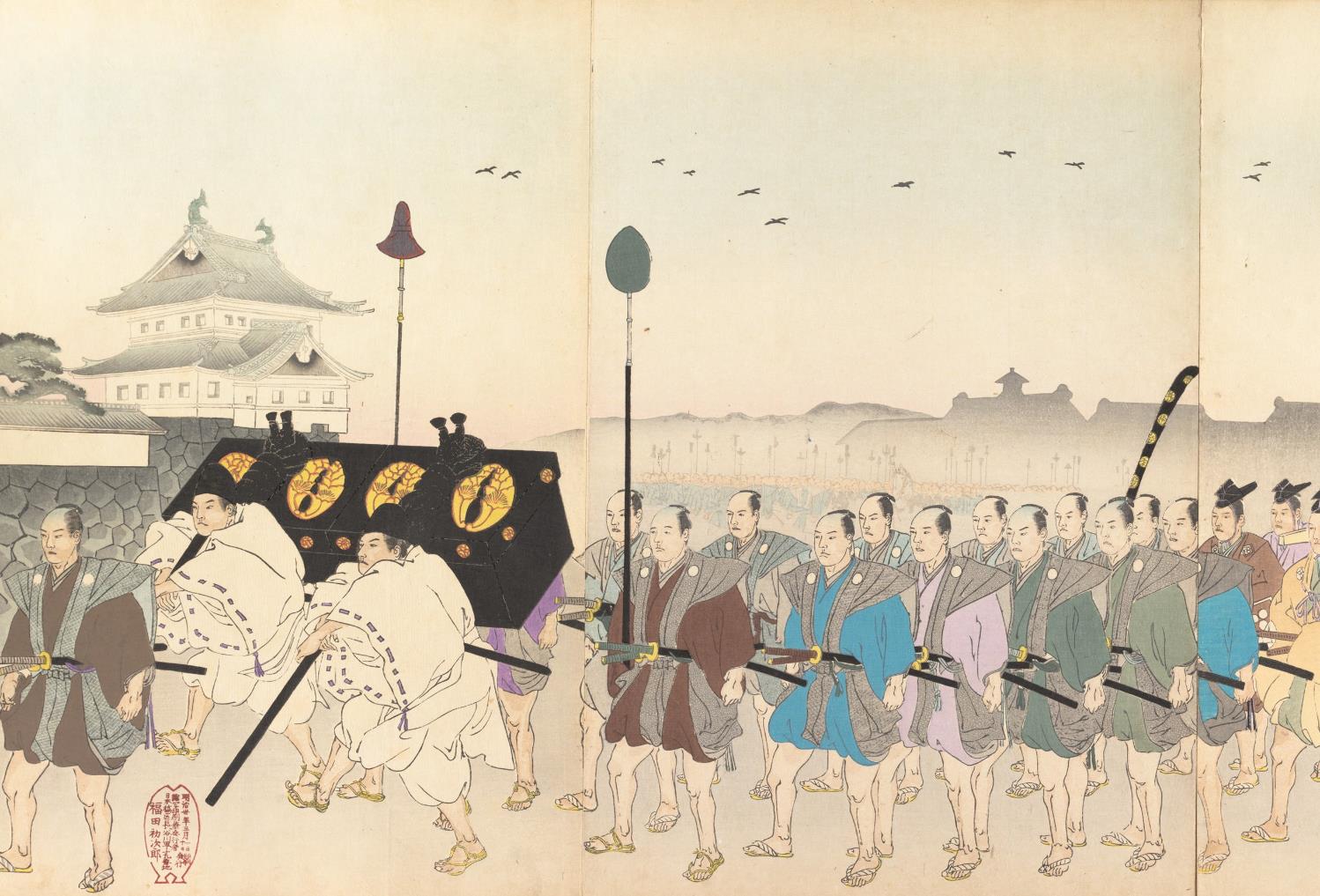 History of Japan
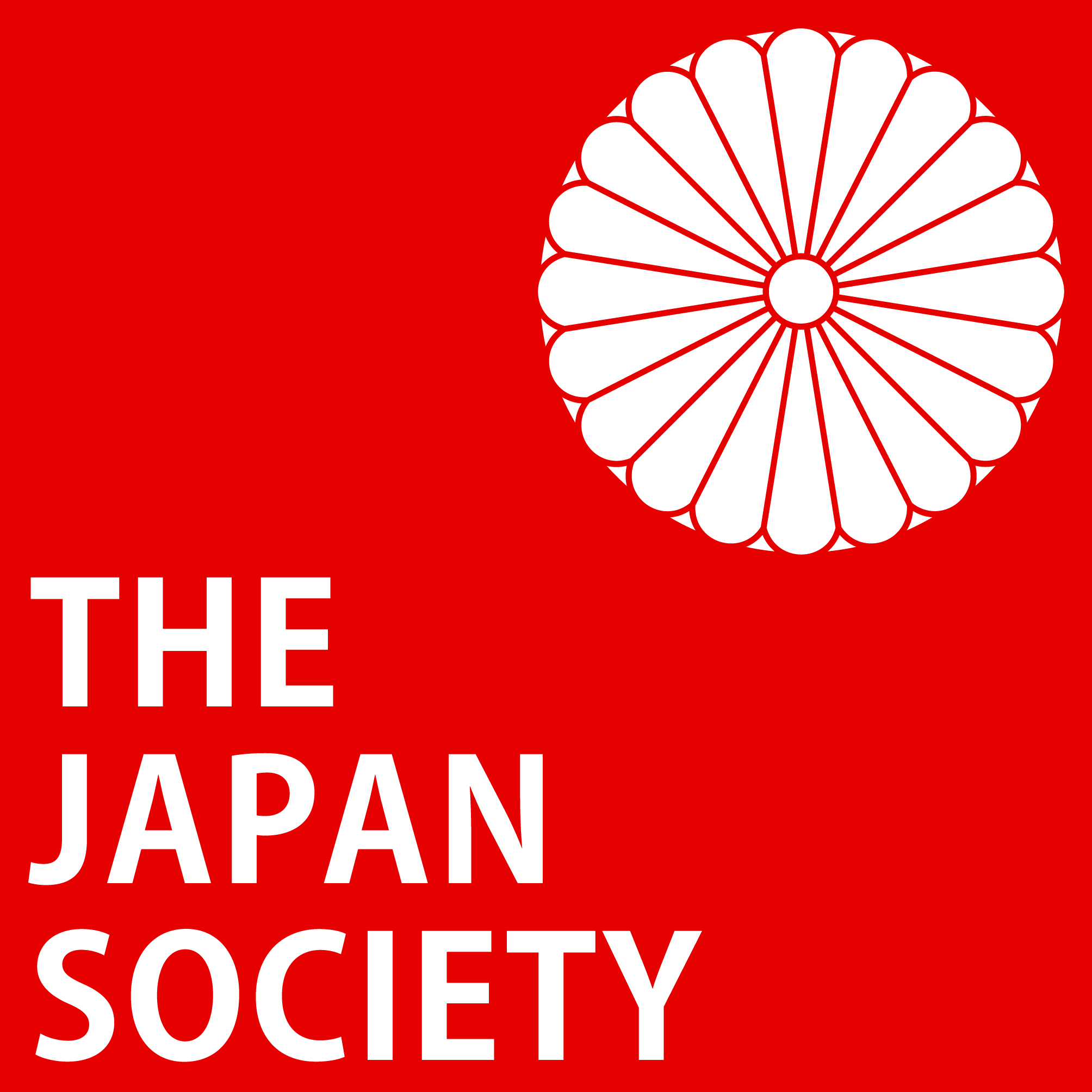 ©The Japan Society (2025)
5
[Speaker Notes: Teacher’s Notes:
Title slide.
This section will provide pupils with a brief overview of the history of Japan.

Image of Chiyoda Castle from Wikimedia Commons: https://commons.wikimedia.org/wiki/File:MET_DP149409.jpg]
History of Japan
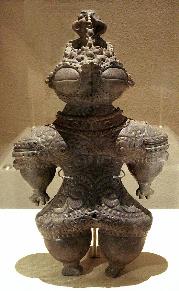 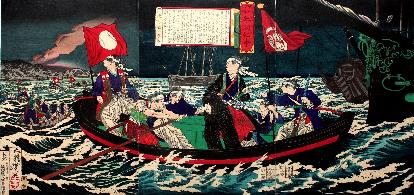 Culturally rich period – famous art and literature.Samurai class begins to emerge.
Japan’s economy and society begin to thrive again after World War II.
Edo Period
1603 - 1868
Jomon Period
10,000 – 300 BCE
Post-war Japan
1945 - today
Heian Period
794 - 1185
Earliest records of human history in Japan. Hunting and gathering communities.
Peaceful period after many years of war.Military lords rule over the land, served by samurai.
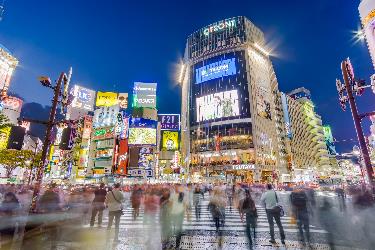 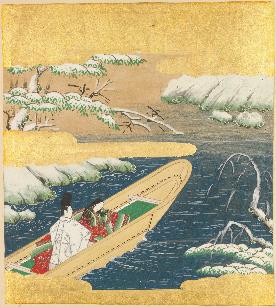 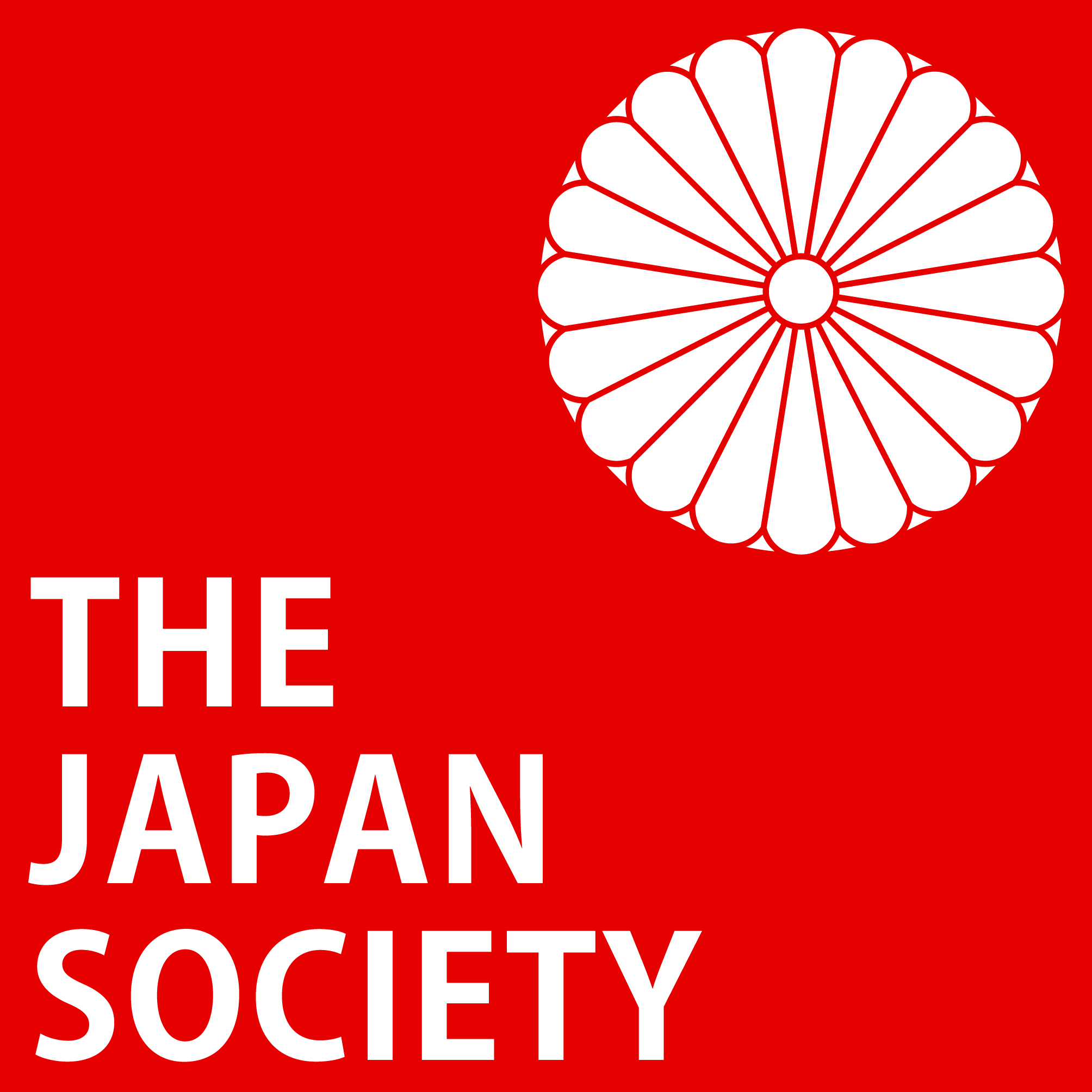 ©The Japan Society (2025)
6
[Speaker Notes: Teacher’s Notes:
Show pupils the History of Japan timeline. Explain how within Japanese history, there are different “periods”, similar to how we refer to eras within British history (i.e. the Victorian era).
You could relate this back to any previous learning you may have done about a specific era within history.

Images from Wikimedia Commons (from left to right):
Jomon Period – dogu https://commons.wikimedia.org/wiki/File:Dogu_Miyagi_1000_BCE_400_BCE.jpg
Heian Period – The Tale of Genji (源氏物語) https://commons.wikimedia.org/wiki/File:%E6%BA%90%E6%B0%8F%E7%89%A9%E8%AA%9E%E7%94%BB%E5%B8%96-The_Tale_of_Genji_(Genji_Monogatari)_MET_DP227845.jpg 
Edo Period – Tokugawa Yoshinobu’s escape https://upload.wikimedia.org/wikipedia/commons/6/63/Tokugawa_Yoshinobu%27s_escape.jpg
Post-war Japan – Shibuya scramble https://commons.wikimedia.org/wiki/File:Tokyo_Shibuya_Scramble_Crossing_2018-10-09.jpg]
When did the samurai exist?
Look at the history of Japan timeline below…
Edo Period
1603 - 1868
Jomon Period
10,000 – 300 BCE
Heian Period
794 - 1185
Post-war Japan
1945 - today
Samurai existed from the early Heian Period up until the end of the Edo Period.
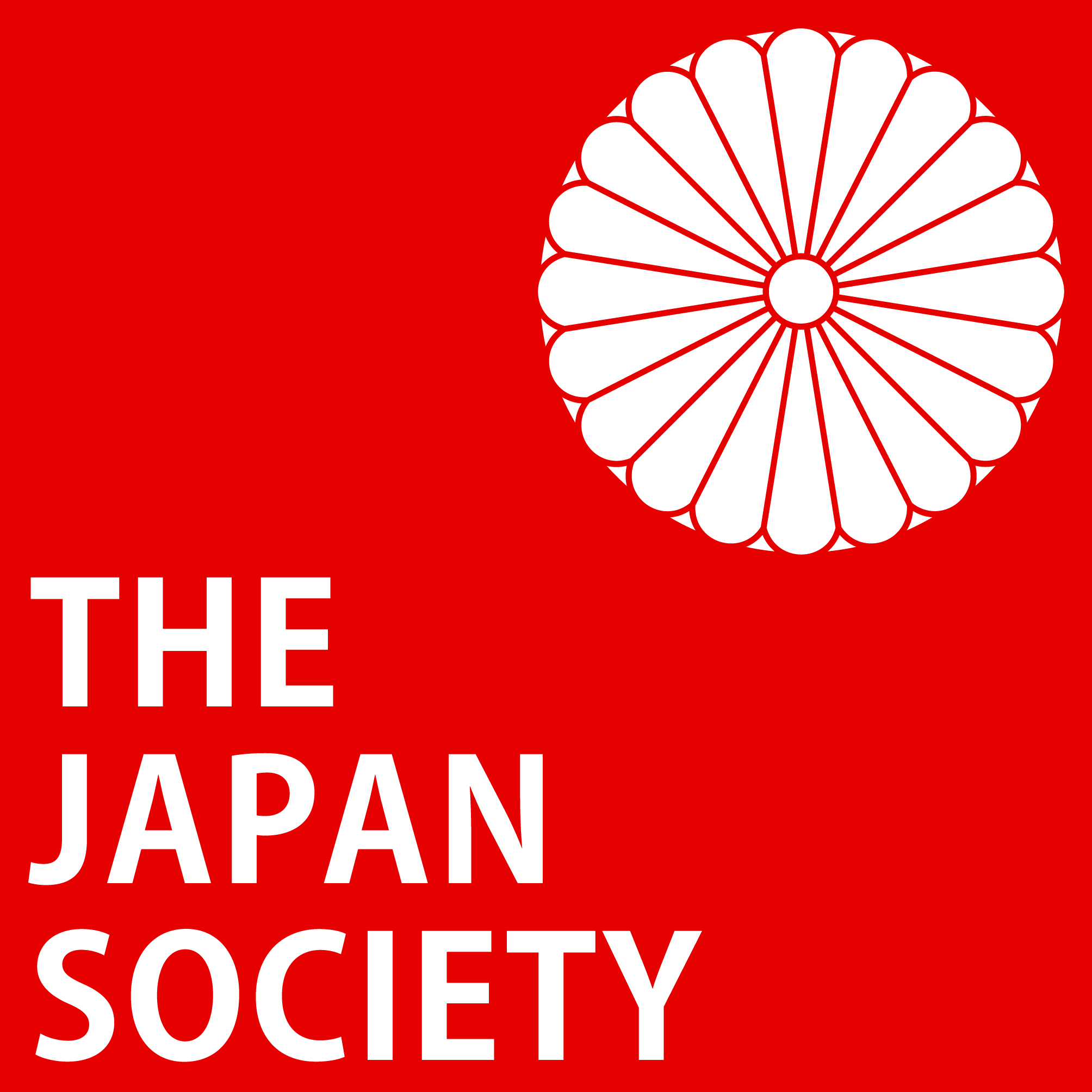 ©The Japan Society (2025)
7
[Speaker Notes: Teacher’s Notes:
Ask pupils when did the samurai first start to appear? Are they able to guess?
Then, ask pupils if samurai still exist? Are there any remaining? Or did they disappear as a group of people eventually? 
Click on the slide to reveal the transitions for the first arrow (when they first appeared), the second arrow (when they ceased to exist as a group of people), and the text.]
Challenge!
Match up the historical events to the different Japanese periods. For example…
Edo Period
1603 - 1868
Jomon Period
10,000 – 300 BCE
Heian Period
794 - 1185
Post-war Japan
1945 - today
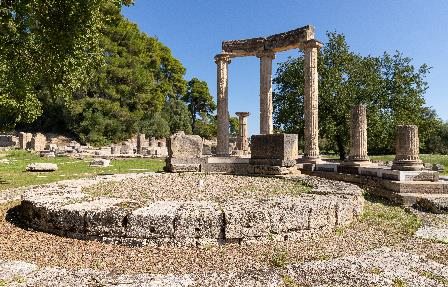 The first ever Olympics takes place in Olympia, Greece.
776 BCE
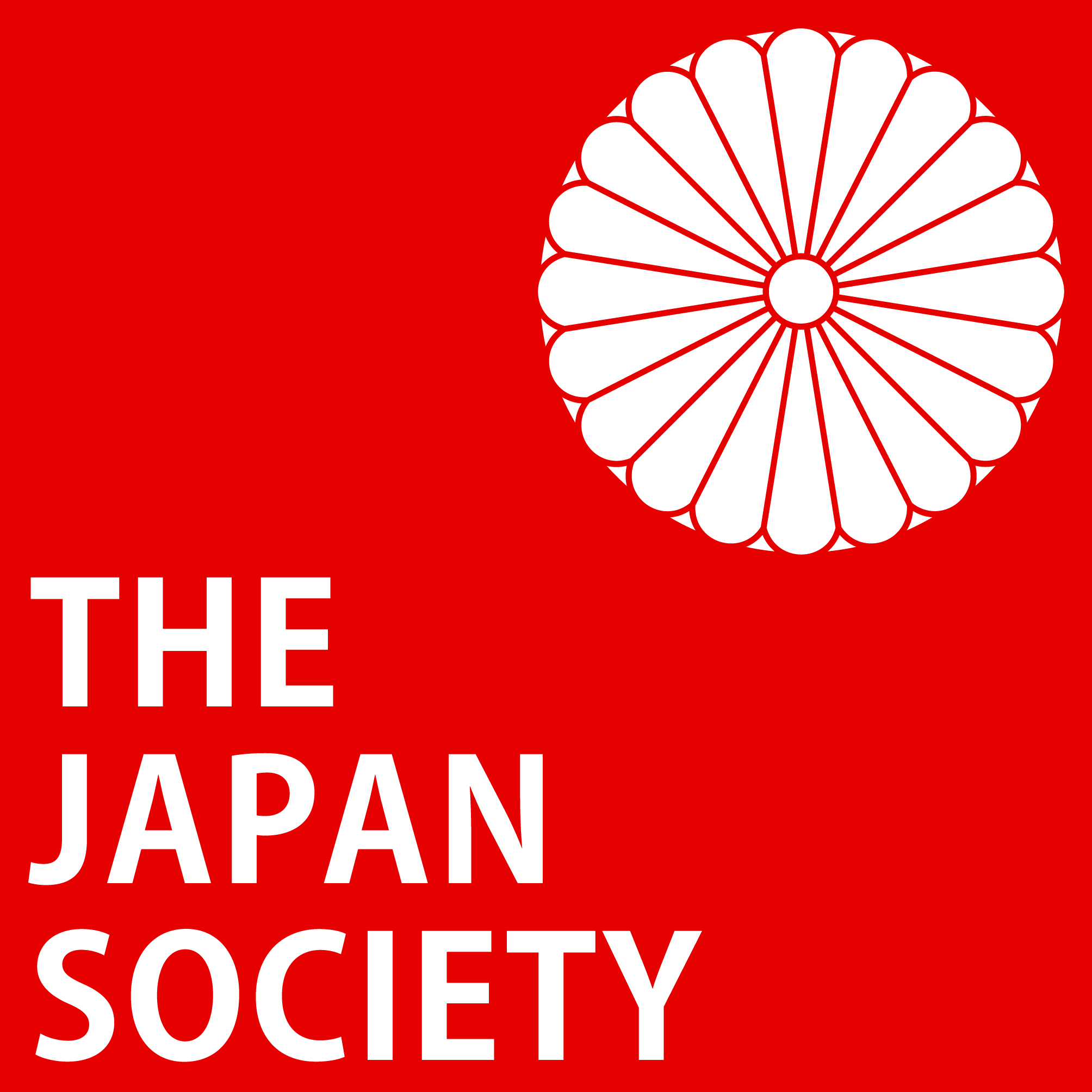 ©The Japan Society (2025)
8
[Speaker Notes: Teacher’s Notes:
Ask pupils to place these historical events on the History of Japan timeline. Discuss first in pairs/groups before feeding back. If you have a smart board, you could draw lines to show where each event would be on the timeline. Or, click again on each slide to reveal the arrow and the year of the event. Challenge pupils to see if they can guess the year that the event happened, too! This slide is an example of what the following slides will look like.
This activity will help pupils to contextualise when these events happened in history. You could change these historical events to be ones that your pupils have already studied about.

Image of Olympia ruins from Wikimedia Commons: https://commons.wikimedia.org/wiki/File:Olympic_Flame,_the_Start_of_the_Olympic_Torch_Relay_(51224124860).jpg]
History of Japan timeline
Edo Period
1603 - 1868
Jomon Period
10,000 – 300 BCE
Heian Period
794 - 1185
Post-war Japan
1945 - today
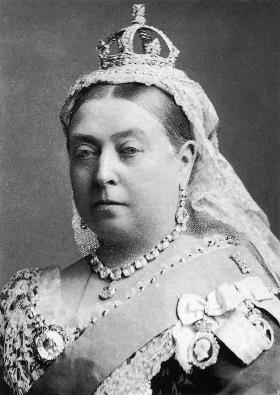 Queen Victoria took to the throne, marking the beginning of the Victorian era.
1837
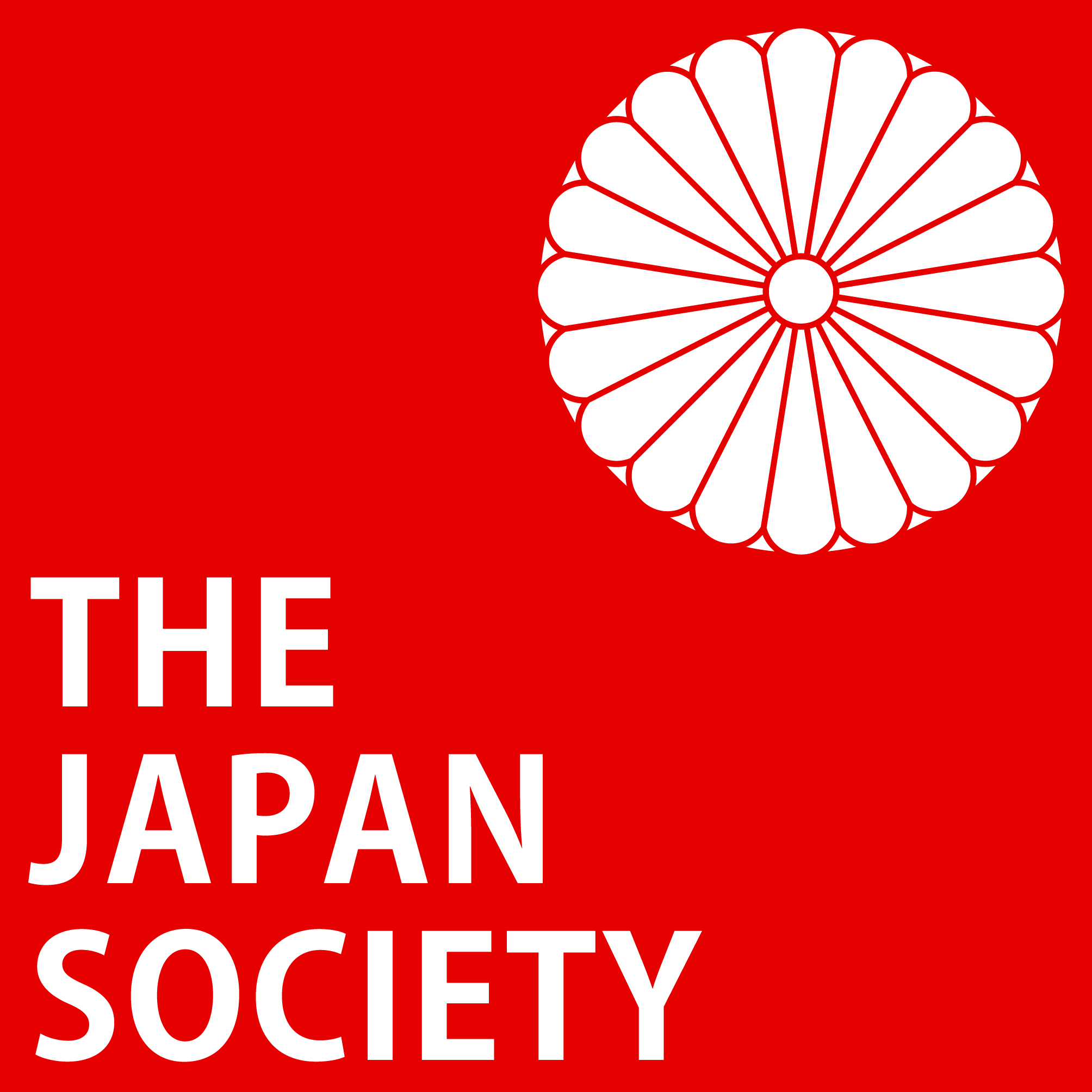 ©The Japan Society (2025)
9
[Speaker Notes: Teacher’s Notes:
Click on this slide twice to reveal the arrow and the date.

Image of Queen Victoria from Wikimedia Commons: https://commons.wikimedia.org/wiki/File:Queen_Victoria_by_Bassano.jpg]
History of Japan timeline
Edo Period
1603 - 1868
Jomon Period
10,000 – 300 BCE
Heian Period
794 - 1185
Post-war Japan
1945 - today
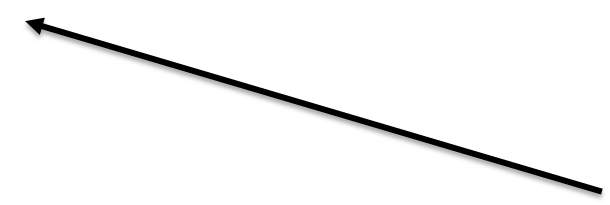 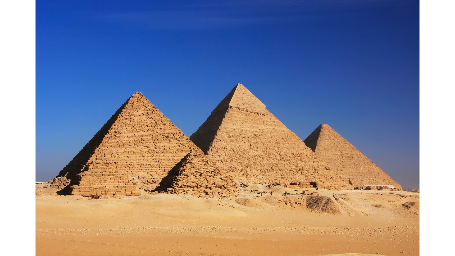 The Great Pyramid of Giza was built.
2600 BCE
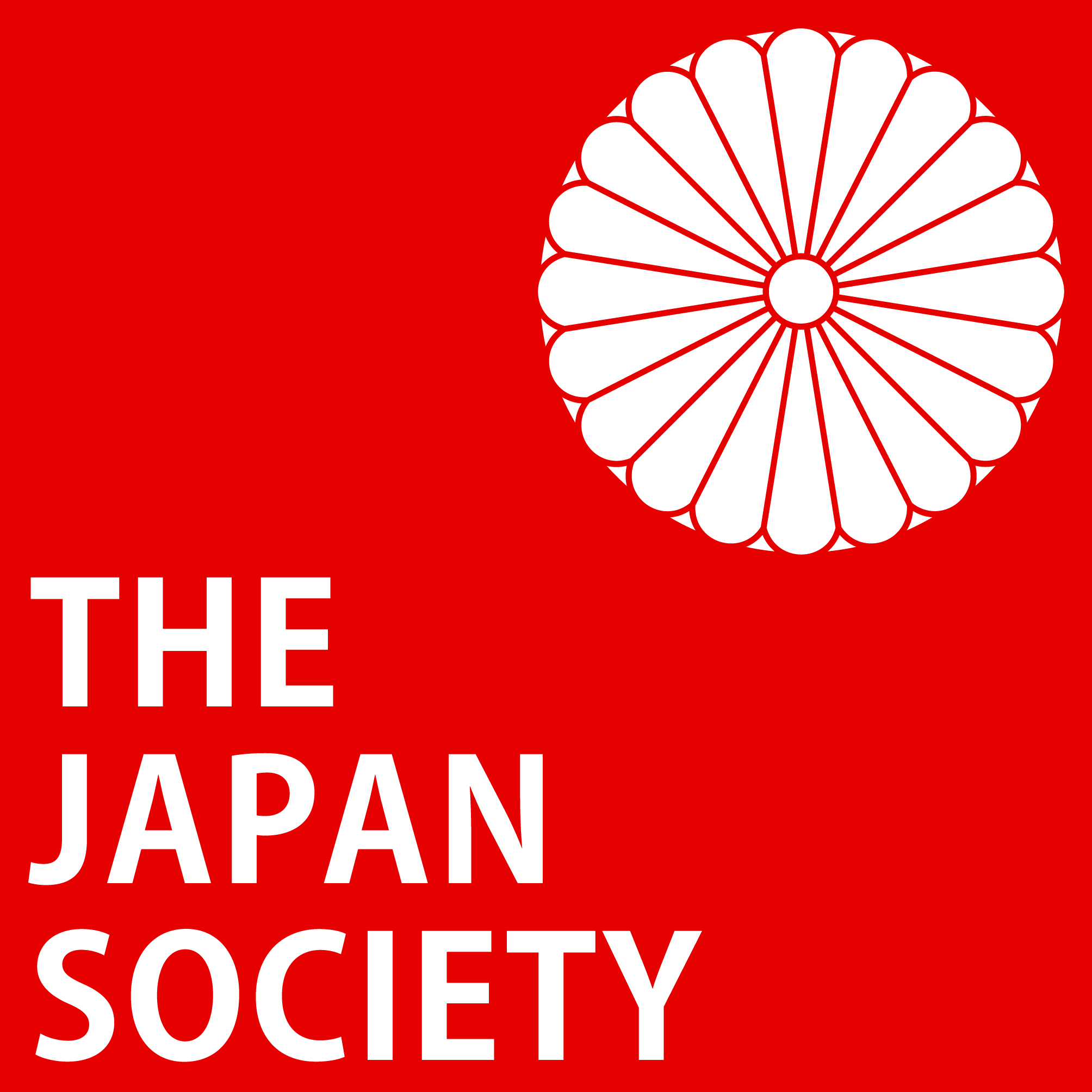 ©The Japan Society (2025)
10
[Speaker Notes: Teacher’s Notes:
Click on this slide twice to reveal the arrow and the date.

Image of the Pyramids of Giza, Cairo - ©Donyanedomam via Canva.com]
History of Japan timeline
Edo Period
1603 - 1868
Jomon Period
10,000 – 300 BCE
Heian Period
794 - 1185
Post-war Japan
1945 - today
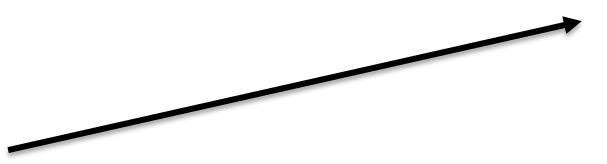 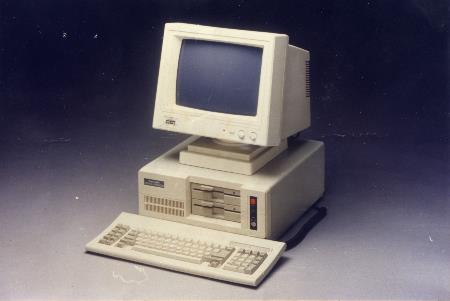 The internet was invented.
1983
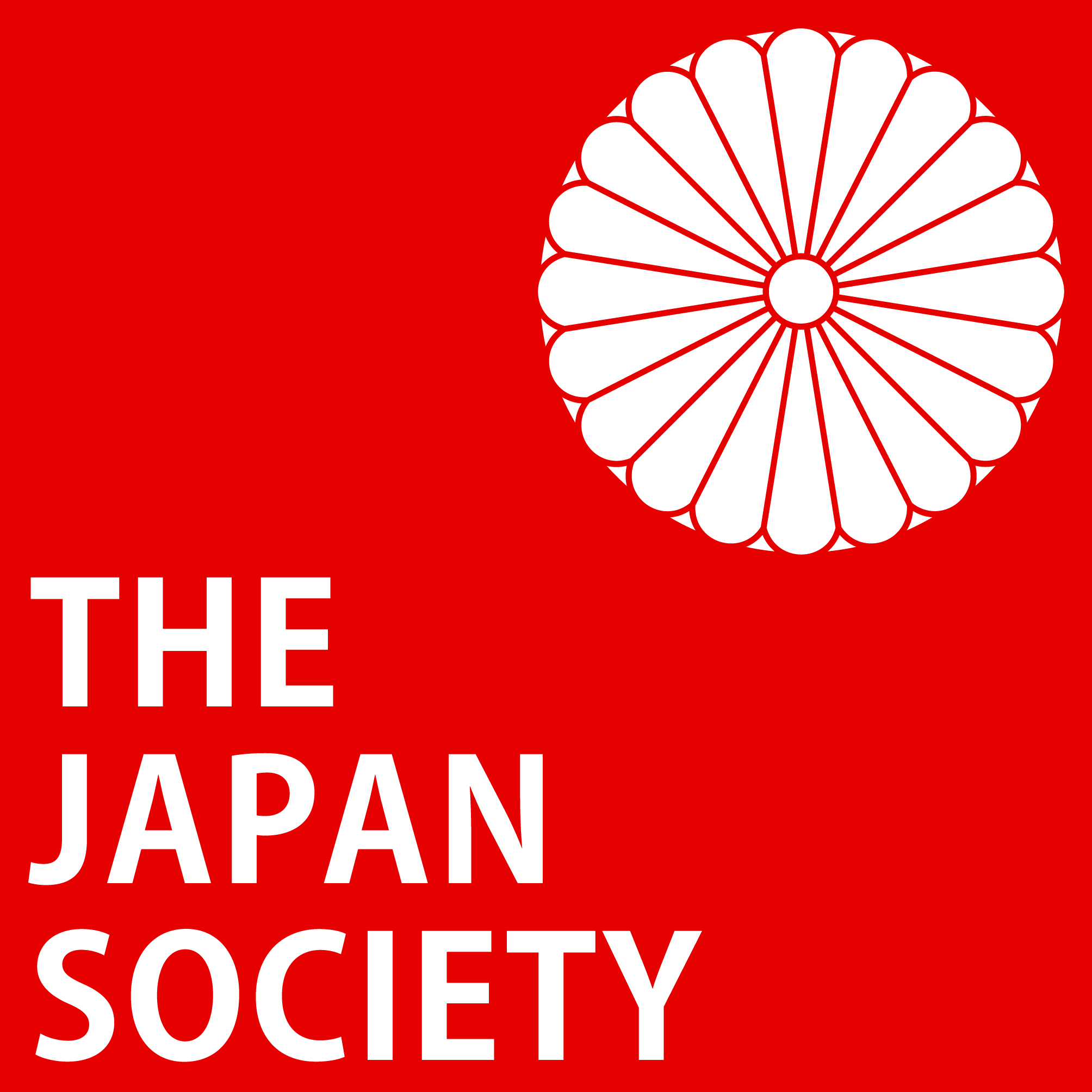 ©The Japan Society (2025)
11
[Speaker Notes: Teacher’s Notes:
Click on this slide twice to reveal the arrow and the date.

Image of computer from Wikimedia Commons: https://commons.wikimedia.org/wiki/File:A_Personal_computer_in_Taiwan.jpg]
History of Japan timeline
Edo Period
1603 - 1868
Jomon Period
10,000 – 300 BCE
Heian Period
794 - 1185
Post-war Japan
1945 - today
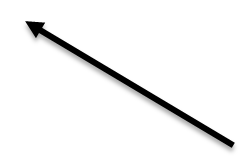 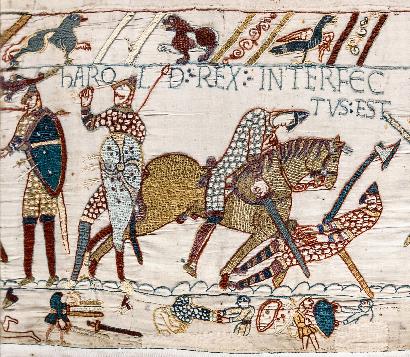 The Battle of Hastings took place.
1066
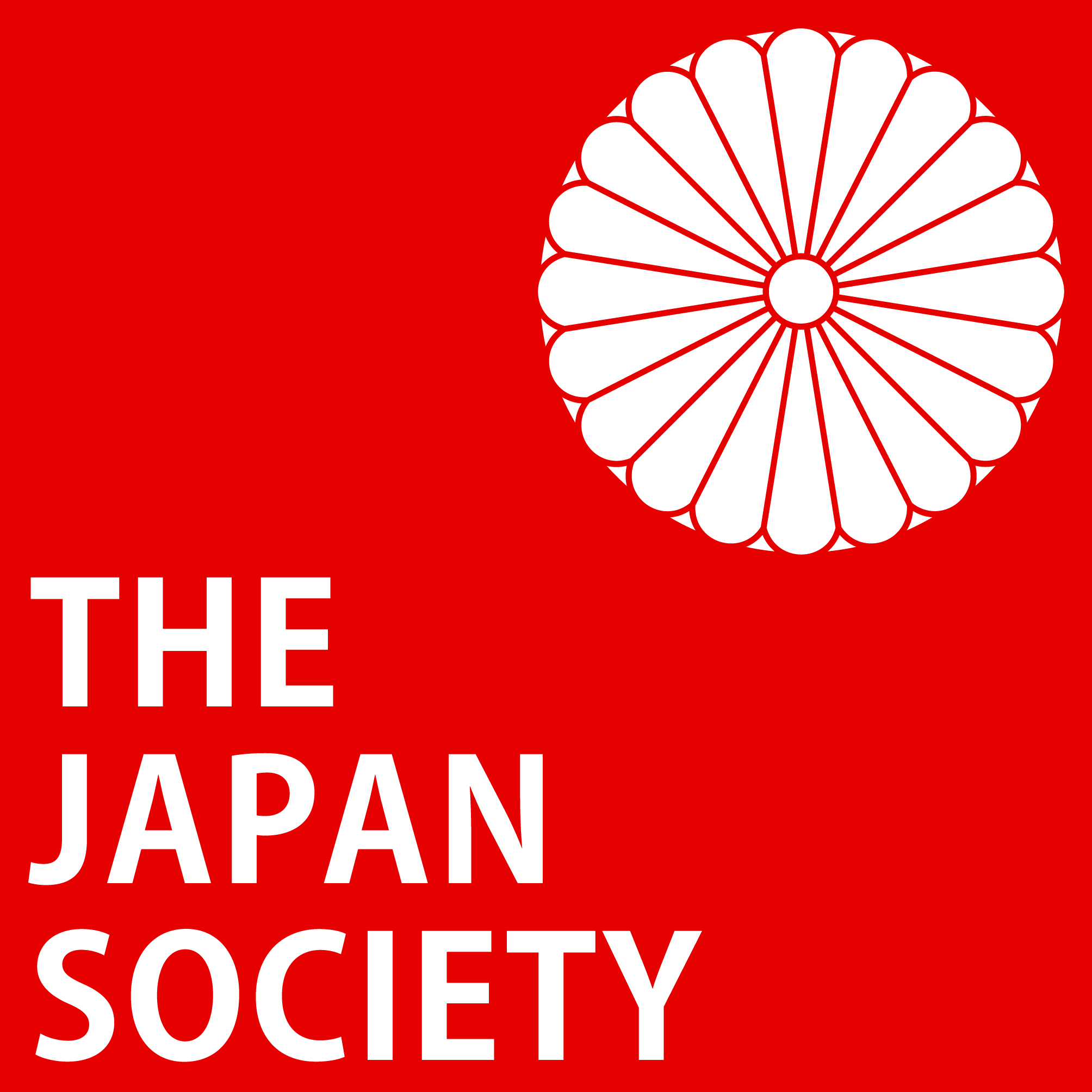 ©The Japan Society (2025)
12
[Speaker Notes: Teacher’s Notes:
Click on this slide twice to reveal the arrow and the date.

Image of Bayeaux Tapestry from Wikimedia Commons: https://commons.wikimedia.org/wiki/File:Bayeux_Tapestry_scene57_Harold_death.jpg]
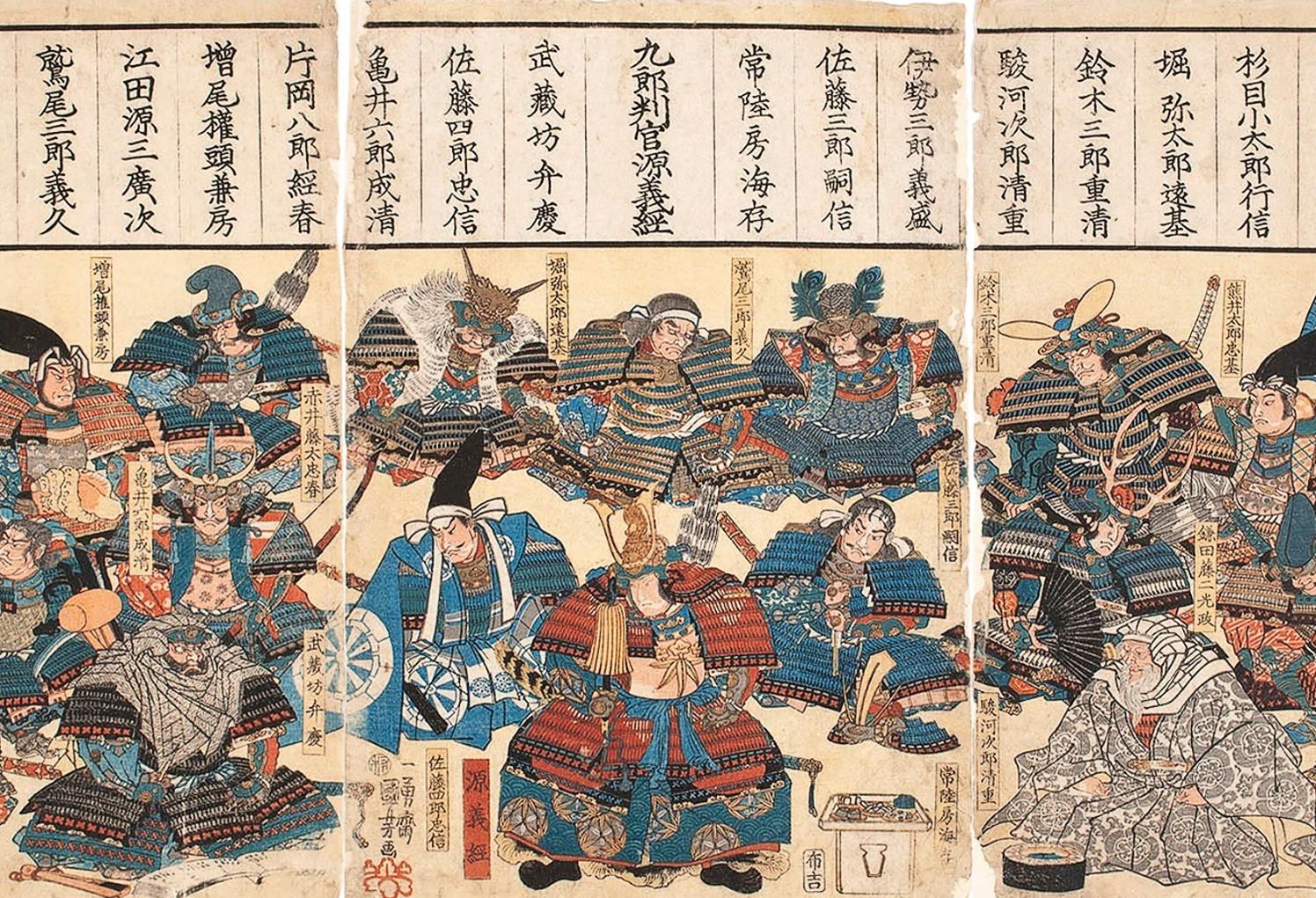 The rise of the samurai warrior
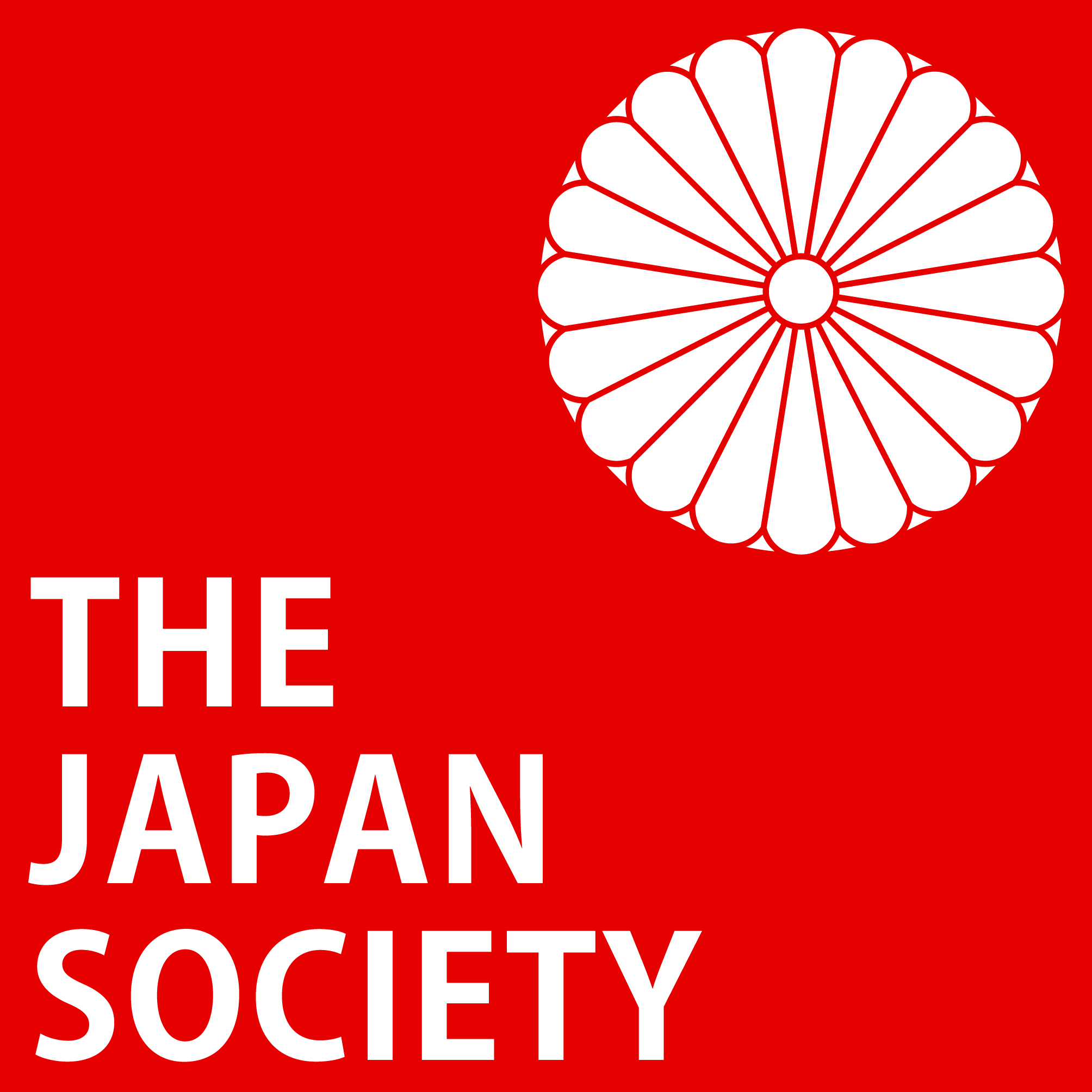 ©The Japan Society (2025)
13
[Speaker Notes: Teacher’s Notes:
Title slide.
This section will look at the key points in Japanese history which led to the rise of the samurai class.

Image of the Minamoto Clan from Wikimedia Commons: https://commons.wikimedia.org/wiki/File:Genealogy-of-the-Minamoto-Clan-Utagawa-Kuniyoshi.png]
History of samurai timeline
Samurai come to power. The shogunate (military government) gradually gains control over Japan.
… Powerful warlords fought to be able to unify Japan and provide peace.
Azuchi-Momoyama Period
1573 - 1603
Kamakura Period
1185 - 1333
Edo Period
1603 - 1868
Heian Period
794 - 1185
Muromachi Period
1336 - 1573
Samurai class begins to emerge.
There was much fighting and war in the Muromachi Period... So...
The peaceful period, known as the Edo Period. Samurai took on many different roles in society.
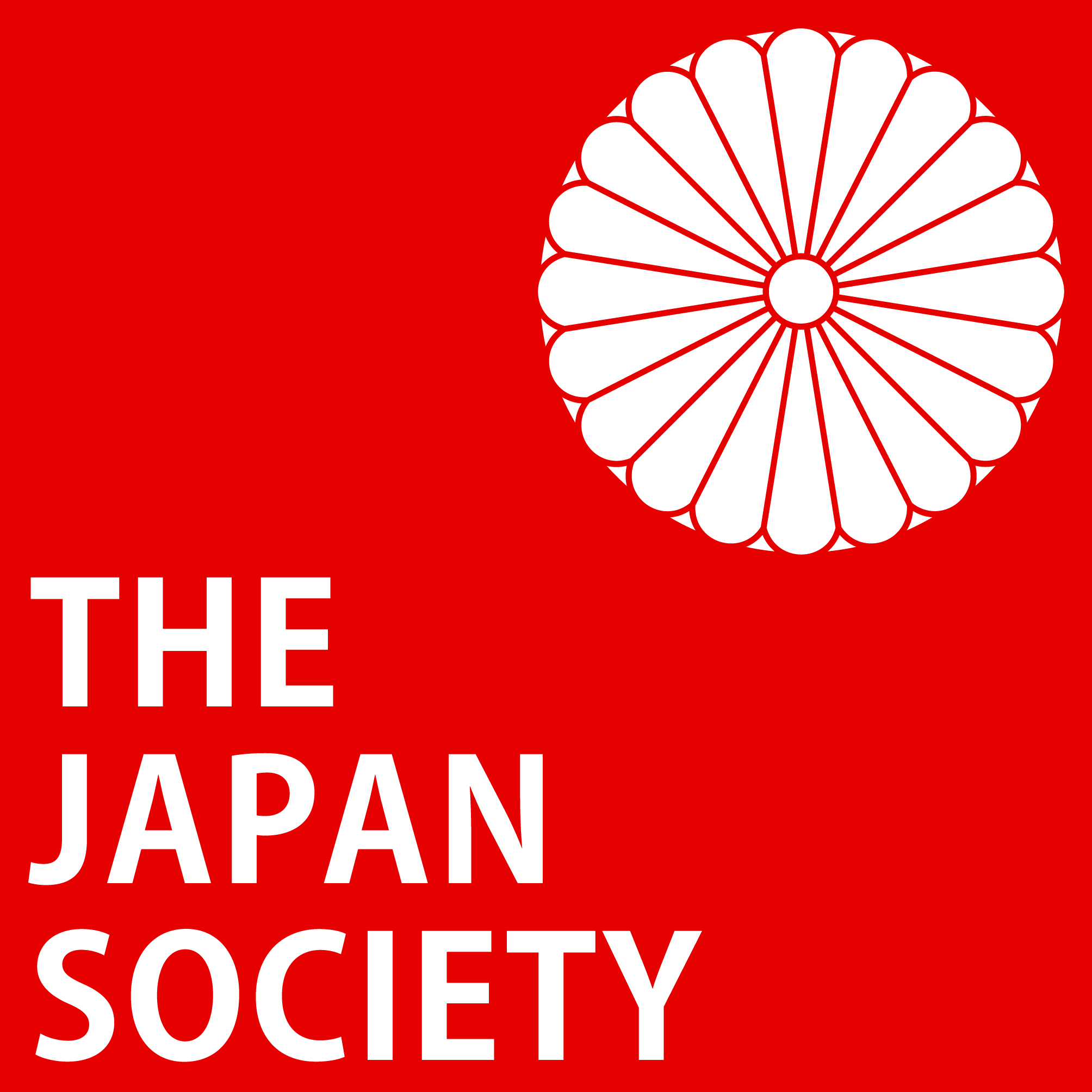 ©The Japan Society (2025)
14
[Speaker Notes: Teacher’s Notes:
Briefly show pupils the timeline that closely explores the different periods that samurai existed in throughout Japanese history. Key points to emphasise are…
The emergence of the samurai class in the Heian Period.
The samurai coming to power in the Kamakura Period.
Years and years of war and fighting across Japan throughout the Muromachi and Azuchi-Momoyama Periods.
Within the Azuchi-Momoyama Period, powerful warlords fought to unify Japan.
The Edo Period being a relatively peaceful time – however, the samurai were always ready to fight if necessary.]
Clans
Within the early periods of Japanese history, the emperor ruled over the country from the imperial court (royal household).

Across the country, there were many clans – groups of people who were connected by blood, marriage, or other kinds of relations. Some of them were quite powerful.

Clans could be considered to be similar to houses - like in Harry Potter. Do you belong to a house or a team in your school, too?
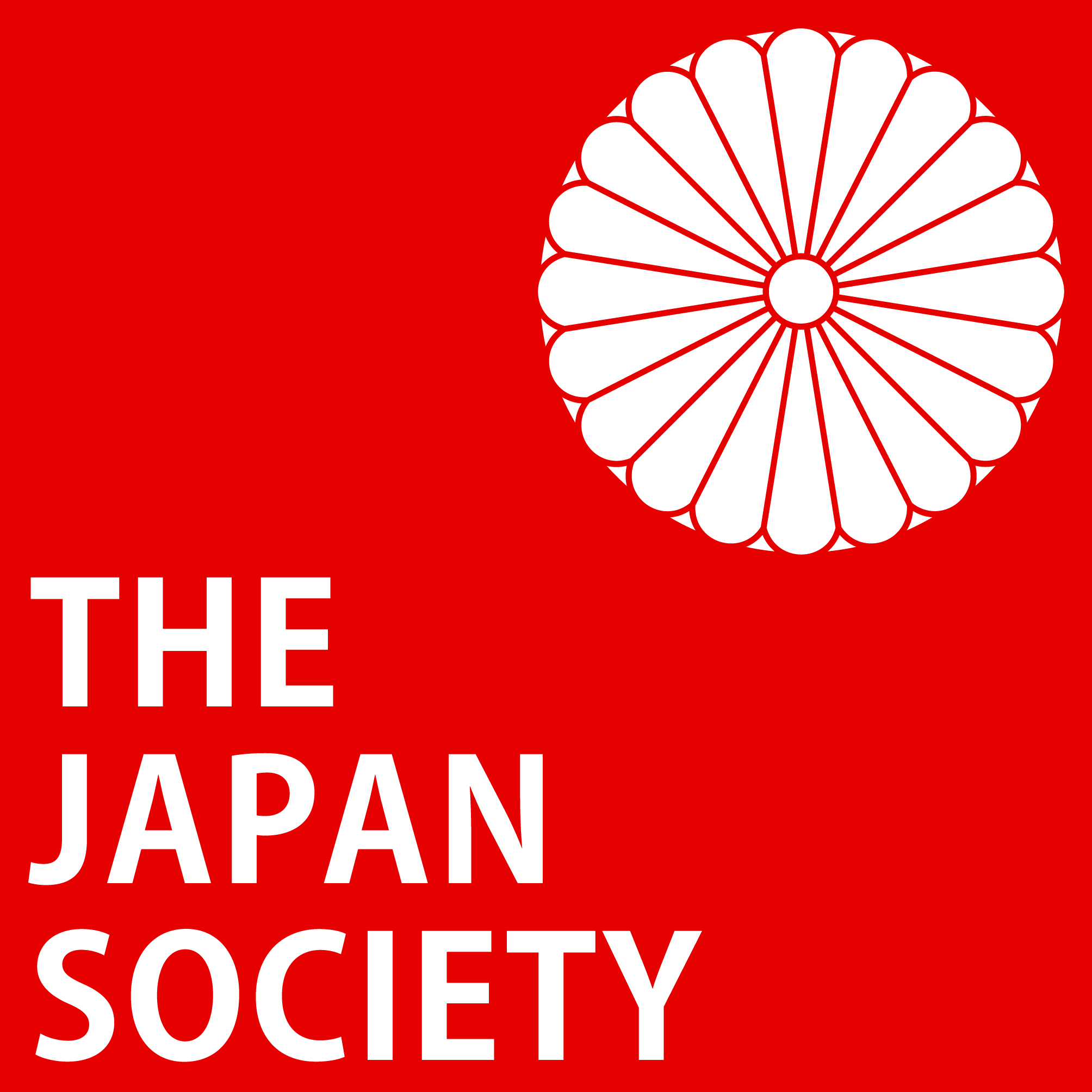 ©The Japan Society (2025)
15
[Speaker Notes: Teacher’s Notes:
Explain a bit more about what clans were like in the context of samurai history.
To help pupils better understand, you could liken clans to being similar to school houses that they belong to. They exist together essentially as a big team.]
Samurai warriors
From 1180 - 1185, two very powerful clans of samurai warriors – the Minamoto clan and the Taira clan – battled one another in order to take control of the entirety of Japan.
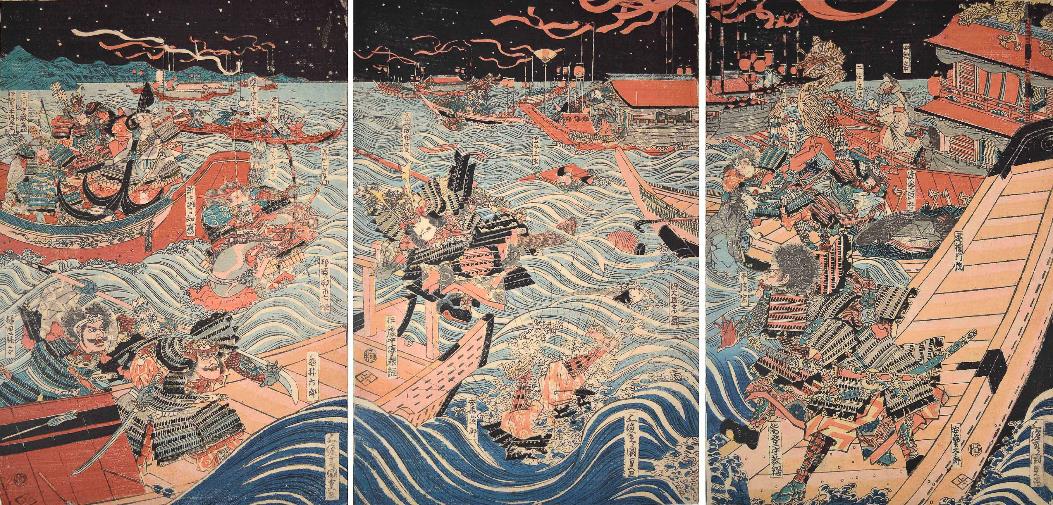 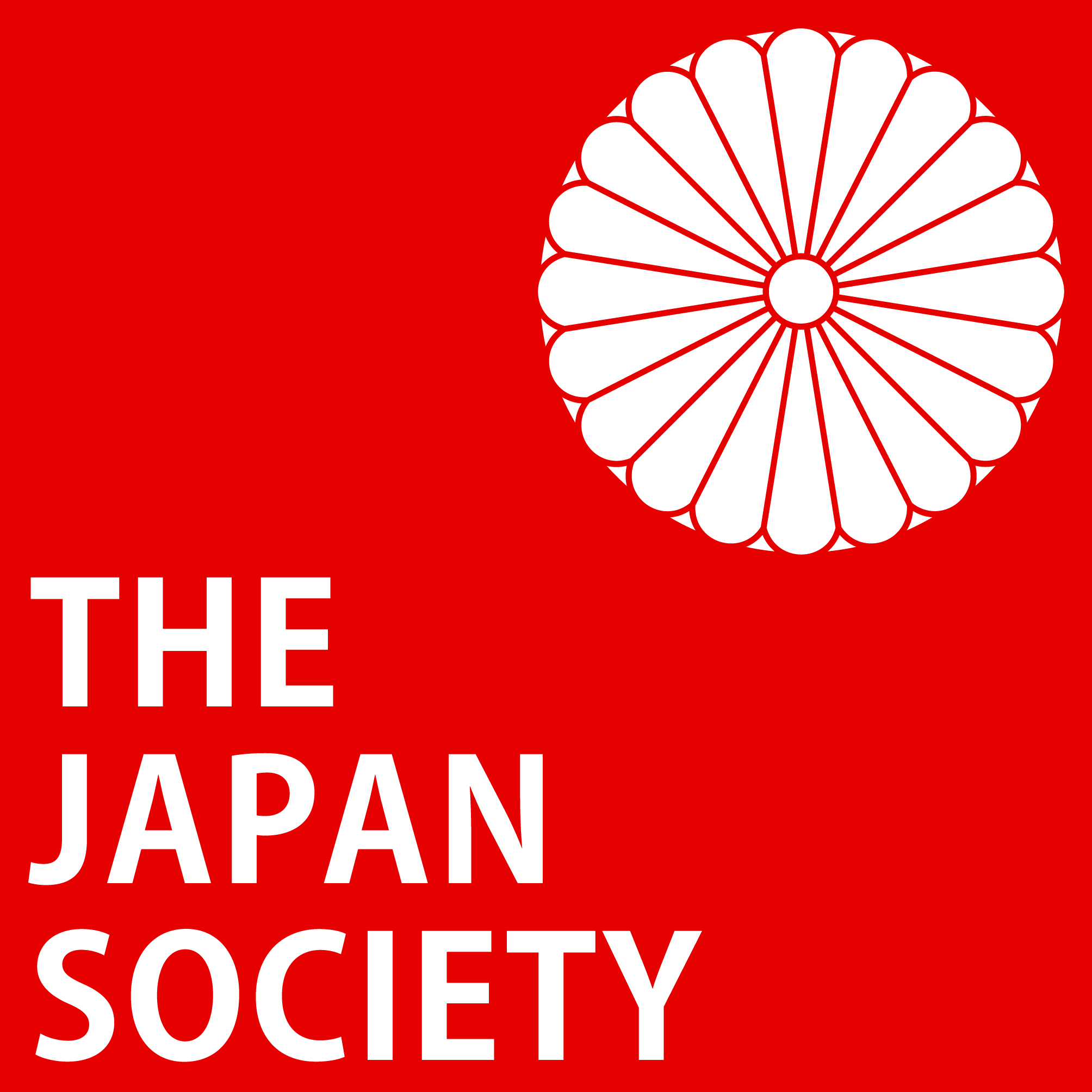 ©The Japan Society (2025)
16
[Speaker Notes: Teacher’s Notes:
The Minamoto clan and Taira clan were two very powerful clans of samurai warriors. They fought over the dominance of the imperial court and to ultimately take control of Japan.

Image of the Battle of Yashima in the Genpei War from Wikimedia Commons: https://commons.wikimedia.org/wiki/File:Battle-of-Yashima-Genpei-War-1185-Utagawa-Kunisada.png]
Samurai warriors
In the end, the Minamoto clan were victorious. ​
In 1192, Minamoto Yoritomo became the shogun of Japan - the chief military leader.
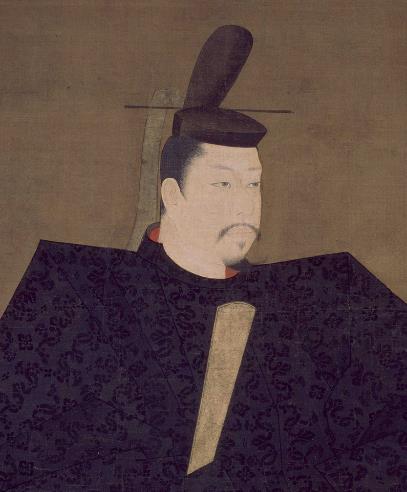 Initially, the emperor still held the most power over Japan, but as time passed, the shoguns and shogunate (military government) gradually took power away from the emperor.

The samurai then ruled over Japan for nearly 700 years.
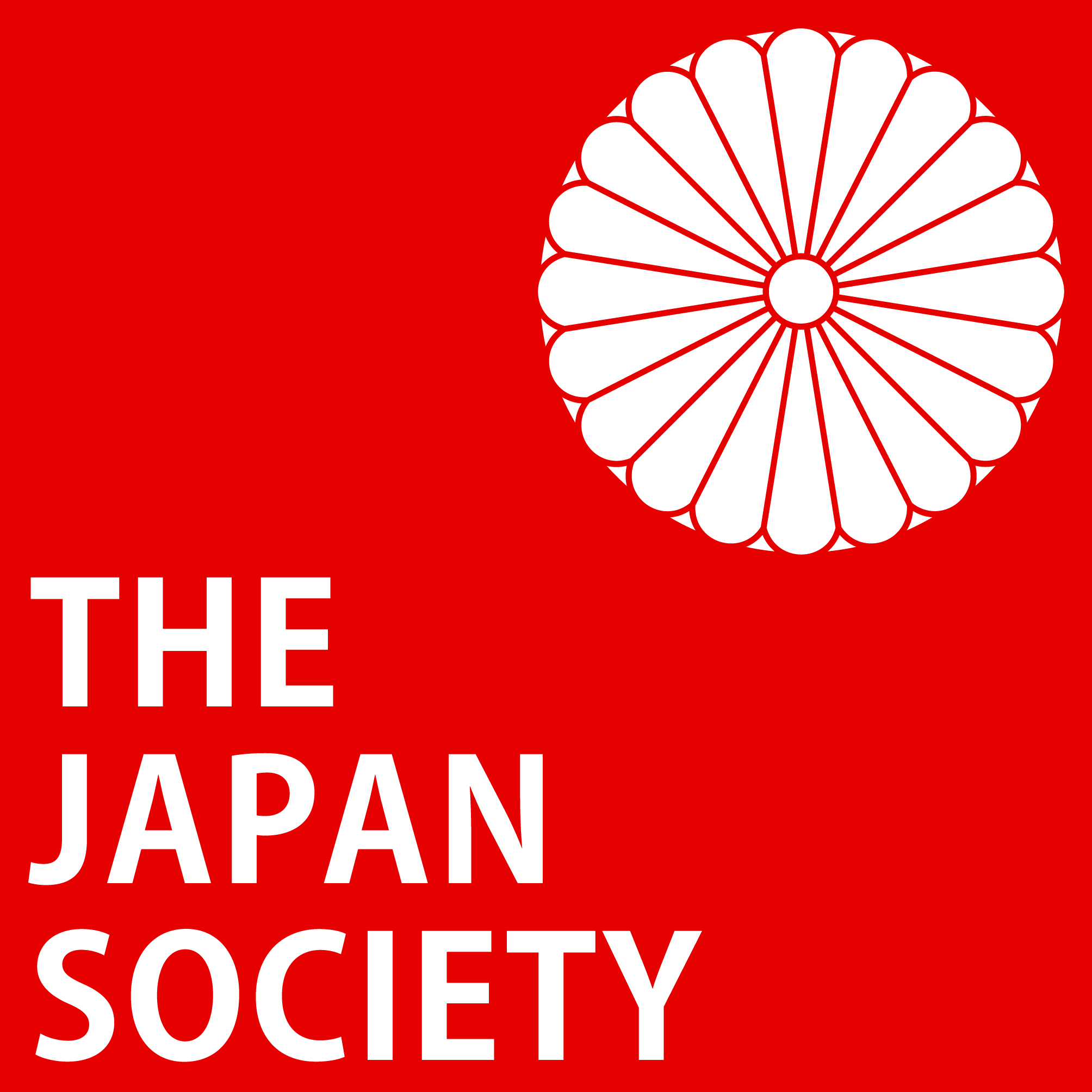 ©The Japan Society (2025)
17
[Speaker Notes: Teacher’s Notes:
Whilst Minamoto Yoritomo became shogun of Japan in 1192, the emperor still largely had power and control over Japan. But as time passed, the shogun and shogunate gradually took power away from the emperor. The shogun was the de facto (actual) leader of Japan, whilst the emperor held a mostly symbolic, ceremonious role.

Image of Minamoto Yoritomo from Wikimedia Commons: https://commons.wikimedia.org/wiki/File:Minamoto_no_Yoritomo_(cropped).jpg]
Discussion
Look at these pictures of samurai. 
What words would you use to describe them?
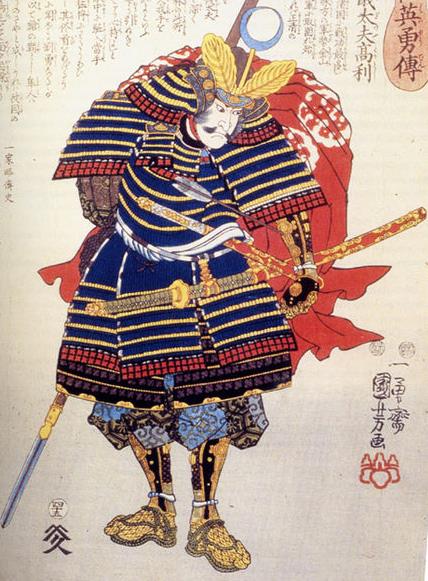 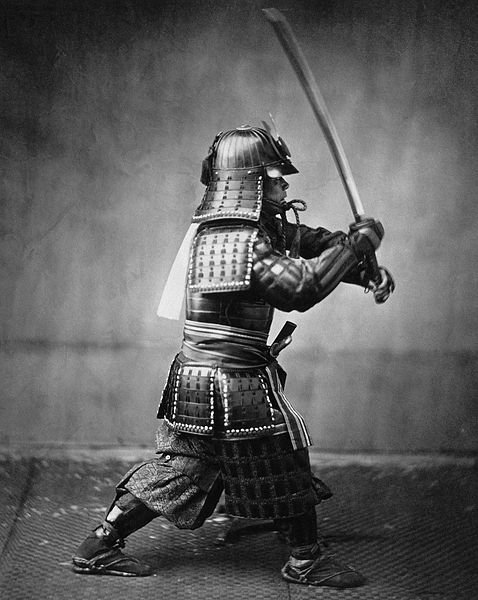 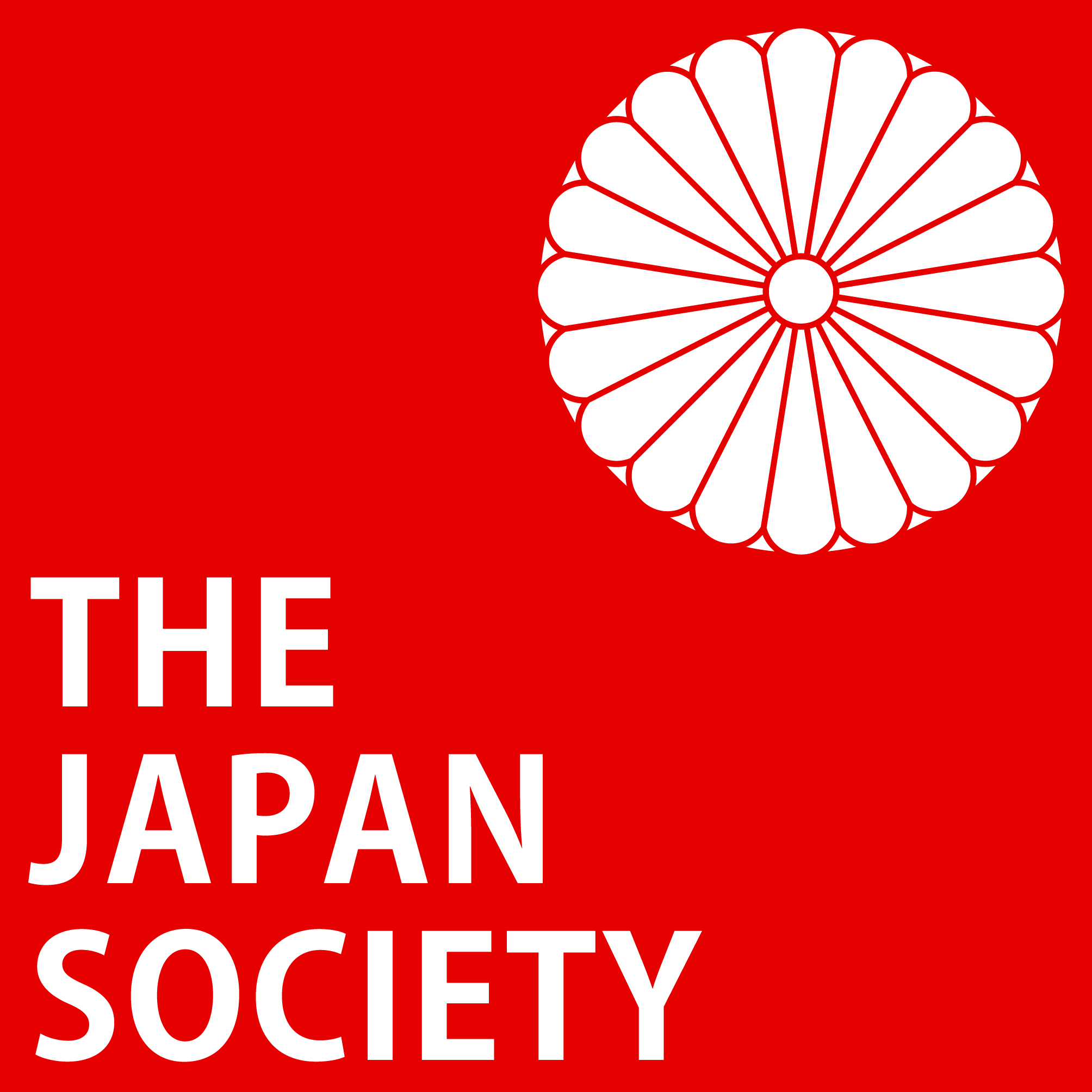 ©The Japan Society (2025)
18
[Speaker Notes: Teacher’s Notes:
Ask pupils to look at these pictures and discuss with their partner or in groups what words they would use to describe the samurai. 
Note that the picture on the left was taken around 1860 – after the invention of the camera! 
Feedback as a class and share your thoughts and ideas together. Write down a couple of key words that you notice the class agree on. Mention that you will come back to these words later on to see if you would still use these words to describe samurai.

Image of samurai from Wikimedia Commons:
https://commons.wikimedia.org/wiki/File:Samurai_with_sword.jpg
https://commons.wikimedia.org/wiki/File:Samurai_wearing_a_horo.jpg]
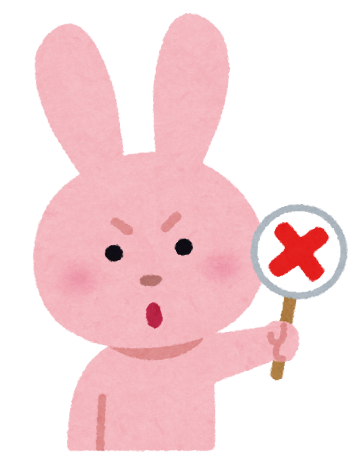 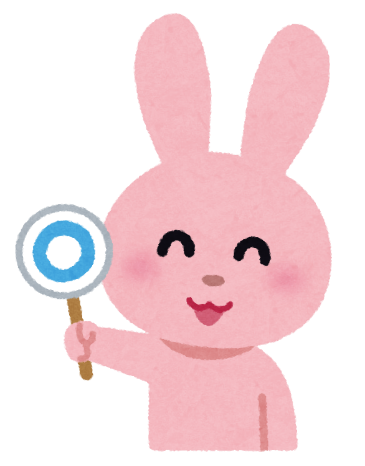 Myth vs Reality
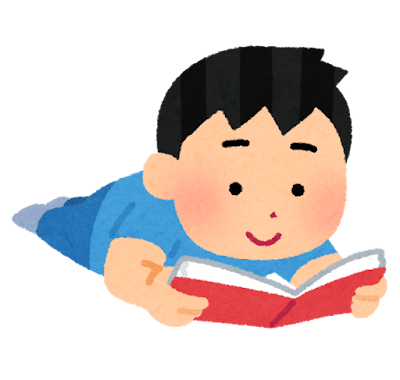 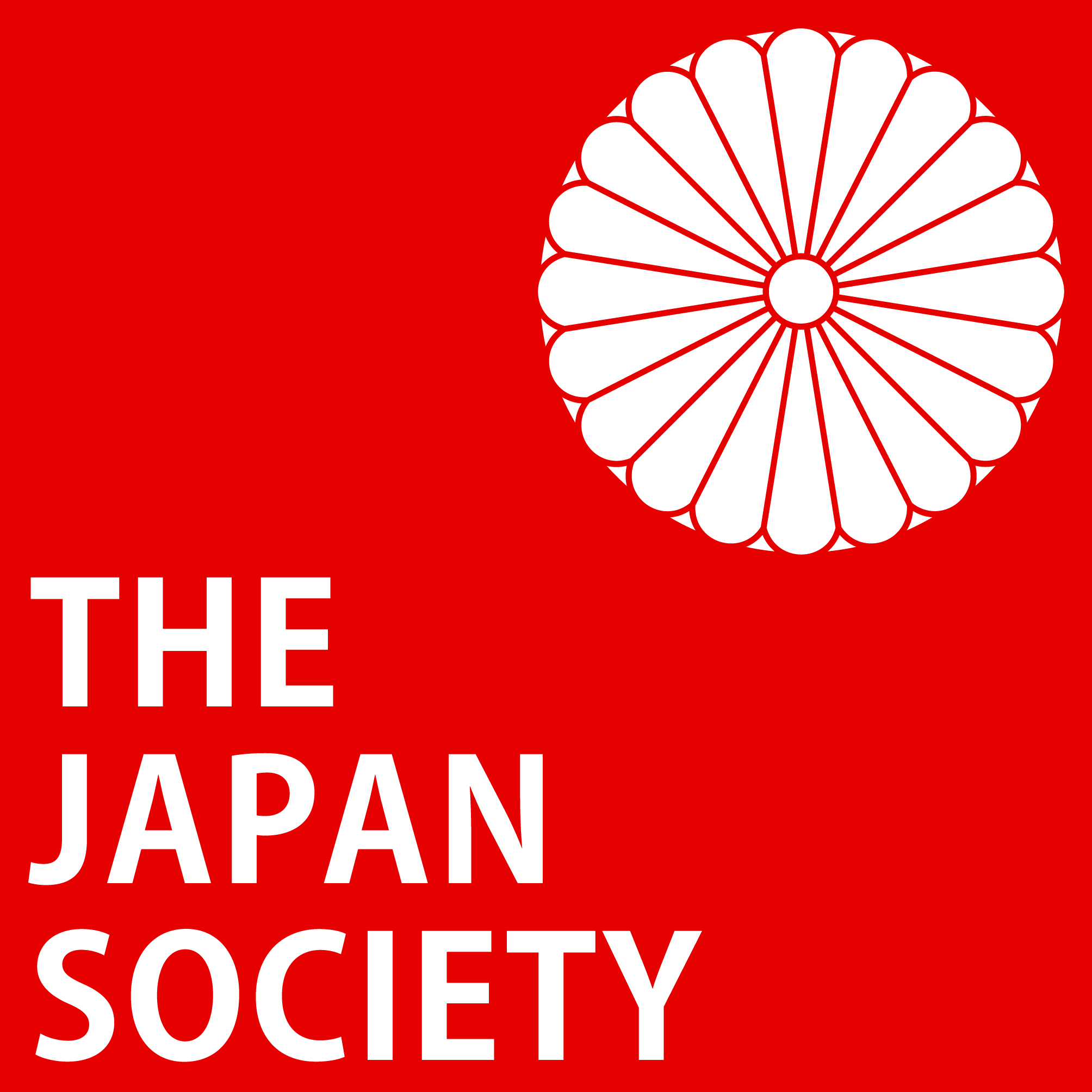 ©The Japan Society (2025)
19
[Speaker Notes: Teacher’s Notes:
Title slide.
This section will introduce the myth vs reality activity, encouraging pupils to think critically about the information that they consume.

Images from Irasutoya.]
Samurai and Myths
Samurai existed for a long time. They are iconic figures in not just Japan, but across the world.

However, there are still many myths surrounding samurai…
What does myth mean?

Why is it important that we do not spread myths or false information?
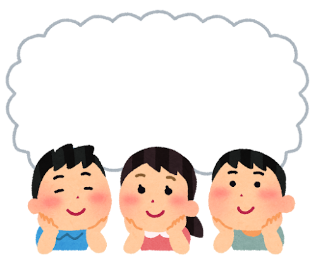 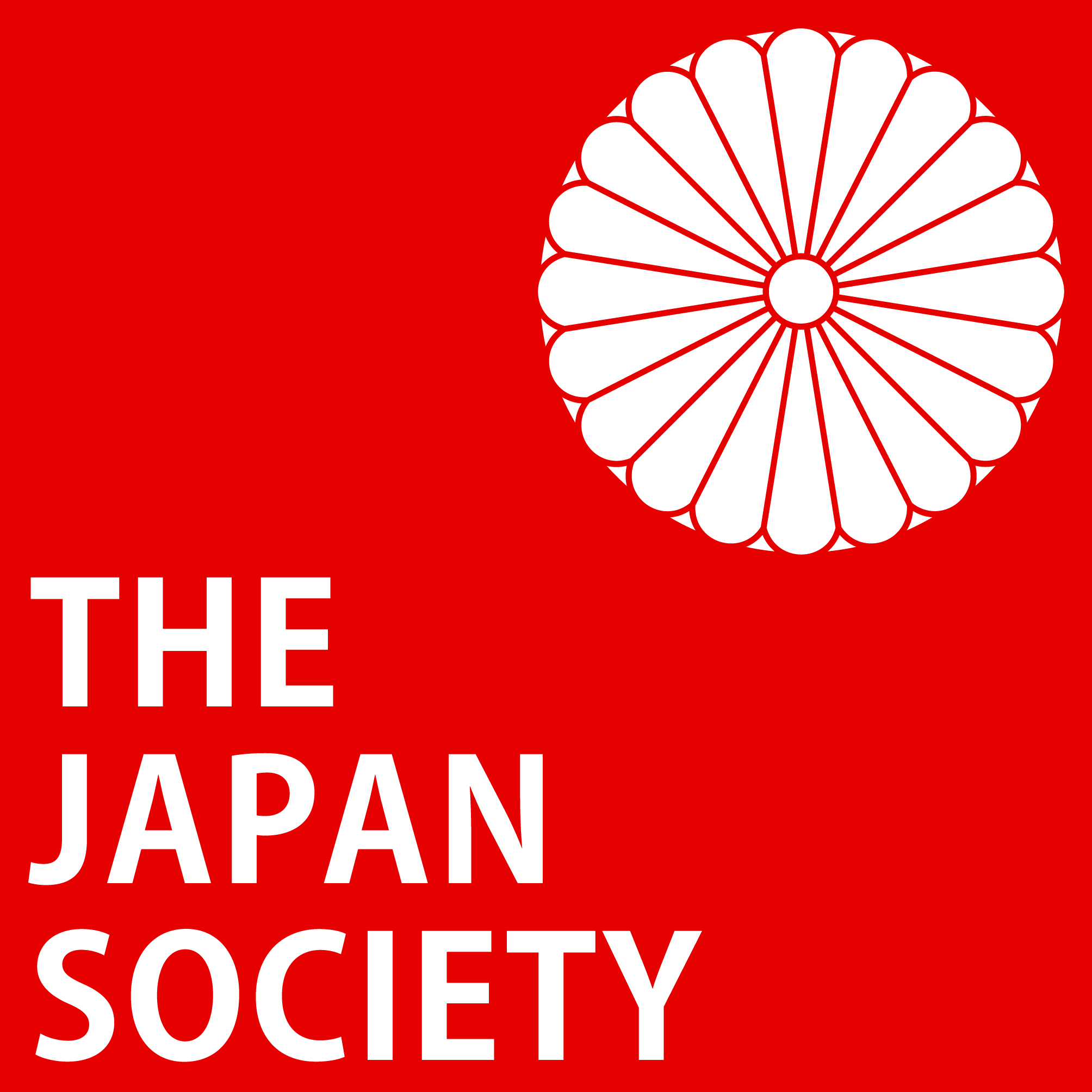 ©The Japan Society (2025)
20
[Speaker Notes: Teacher’s Notes:
Firstly, ask pupils what they think the word myth means - a myth is something or someone that is fictional / made up.
Secondly, ask pupils why they think it is important that, as young historians, they do not spread or myths or false information to other people? 
Samurai were not necessarily always the strong, brave, and mighty warriors that they are usually portrayed as. The following activity will encourage pupils to think critically about the information that they read.
You could provide examples of other commonly believed myths based on other topics children may have studied in history. 

Image from Irasutoya.]
Task 1
Read the statement cards and sort them into two groups: myth and reality.
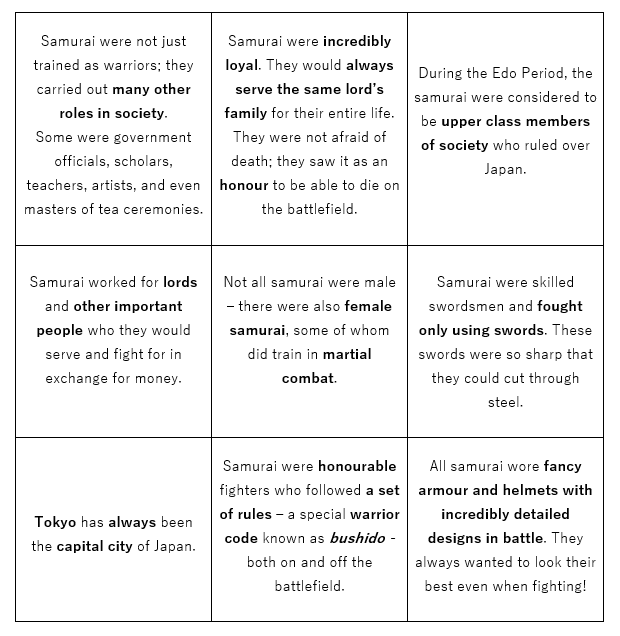 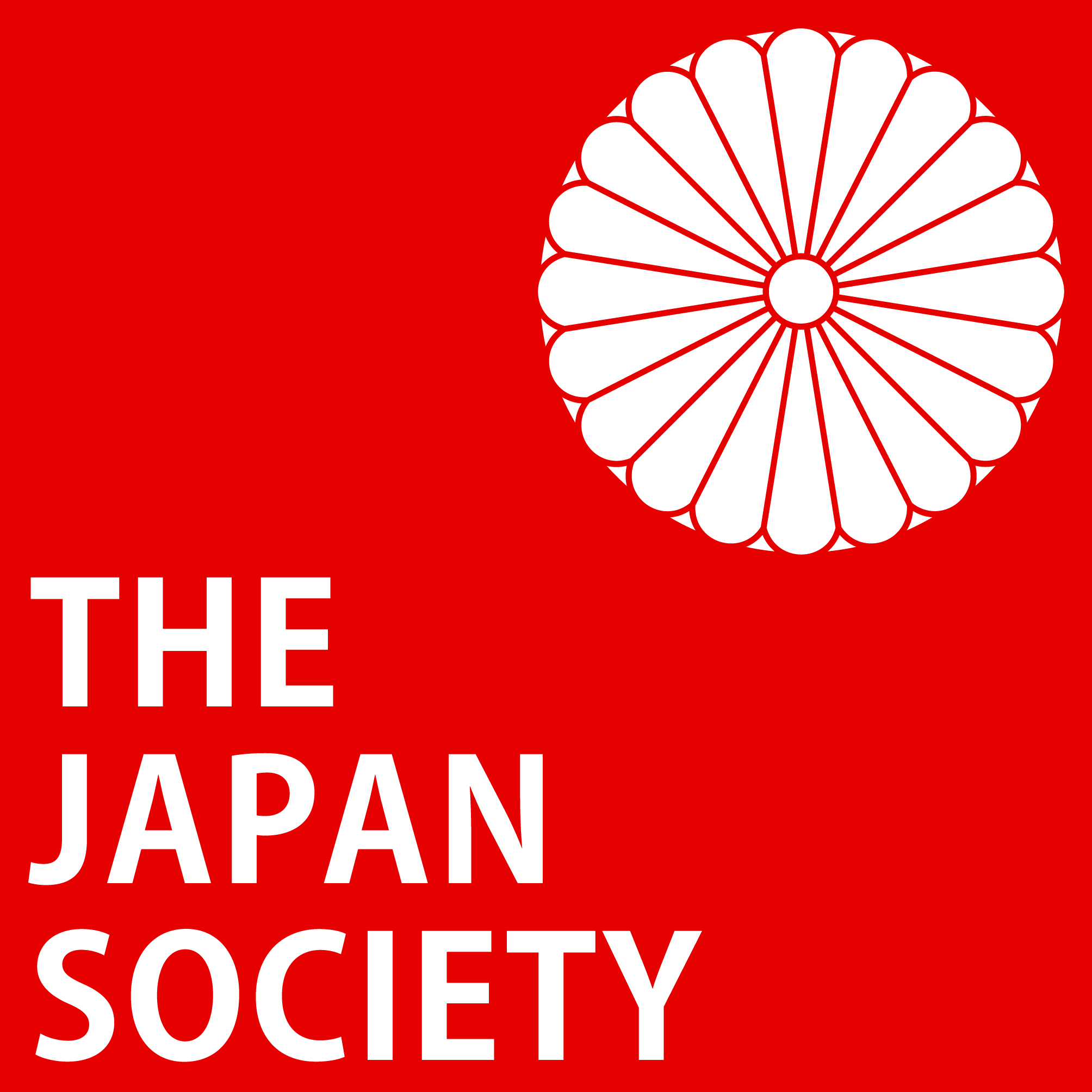 ©The Japan Society (2025)
21
[Speaker Notes: Teacher’s Notes:
Introduce the Myth vs Reality activity.
You could get pupils to cut out the cards as part of the activity or prepare them before the lesson to save time.
Organise pupils into small groups or pairs, and get them to read each card and decide whether they think the statement is true or false – myth or reality. Note that there are 5 myth card and 4 reality cards.
Slides 22-31 will include the answers for this activity and information for children to read about each statement.]
Myth vs Reality
Samurai were unconditionally loyal. They would serve the same lord’s family for their entire life. They were not afraid of death; they saw it as an honour to be able to die on the battlefield.
MYTH!
Samurai were not always so fearless or loyal! There are many cases in history where samurai switched sides mid-battle, impacting the results of many major wars. They also often ran away from battles too!
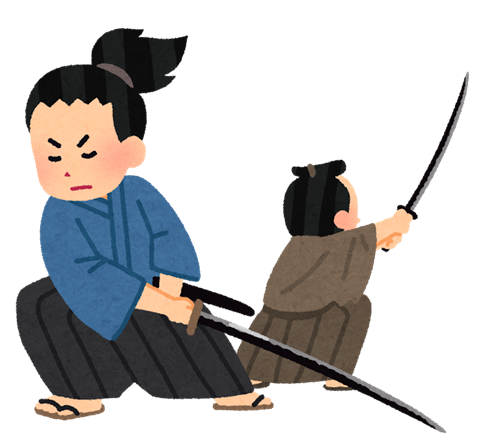 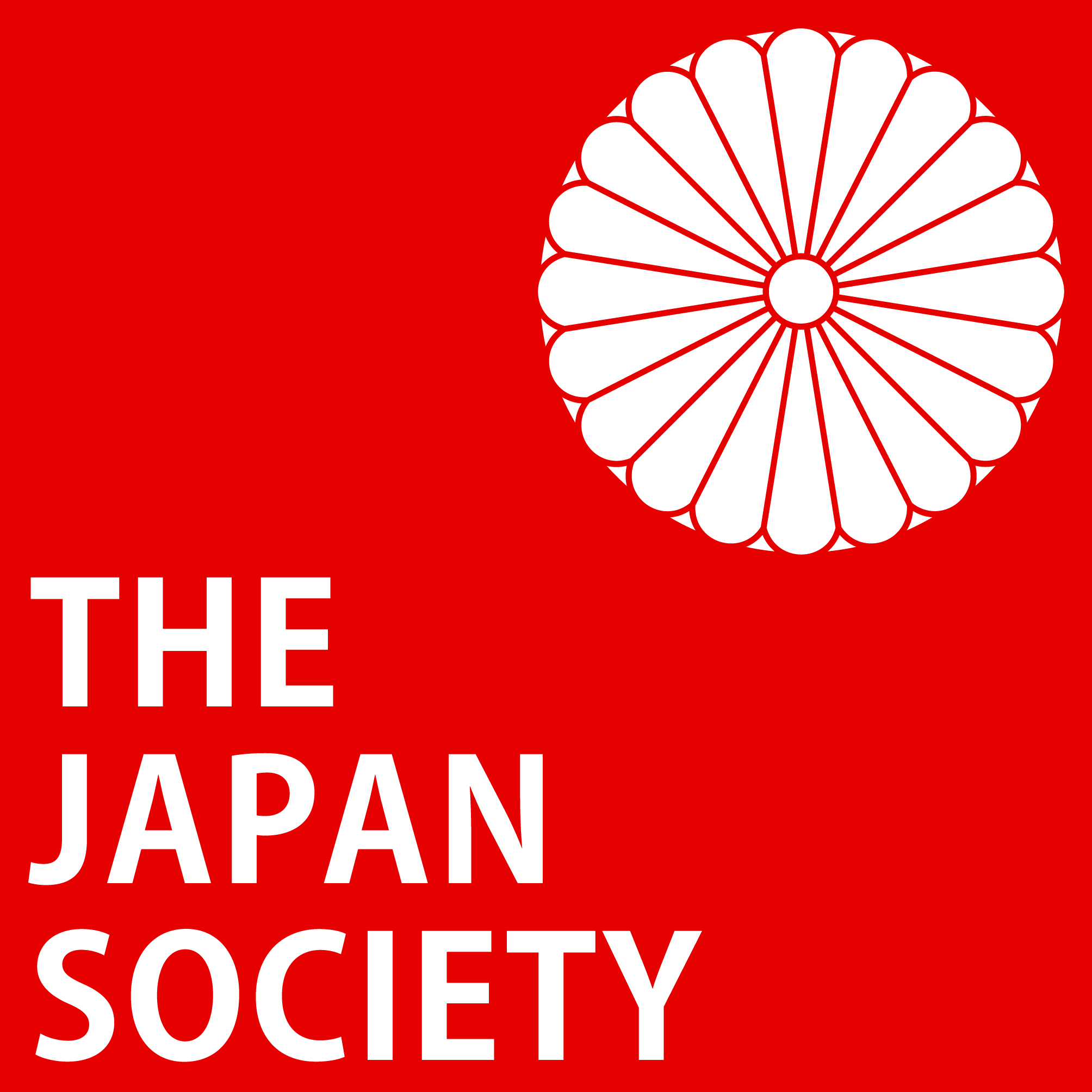 ©The Japan Society (2025)
22
[Speaker Notes: Teacher’s Notes:
Reveal the answer by clicking again on this slide.

Image from Irasutoya.]
Myth vs Reality
Samurai were skilled swordsmen and fought only using swords. These swords were so sharp they could cut through steel.
MYTH!
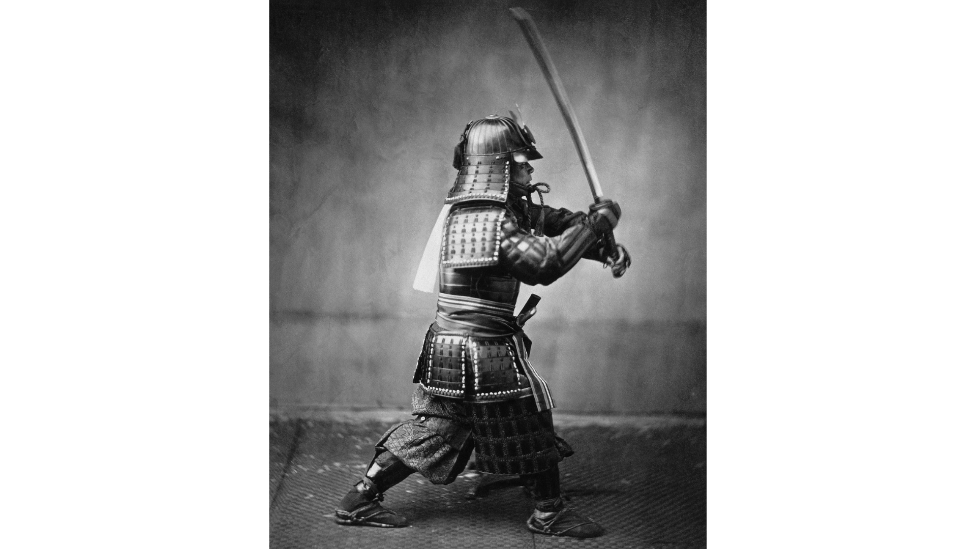 Samurai actually fought with a range of weapons, including bows, spears and rifles. 
They did use swords… but they were not that sharp!
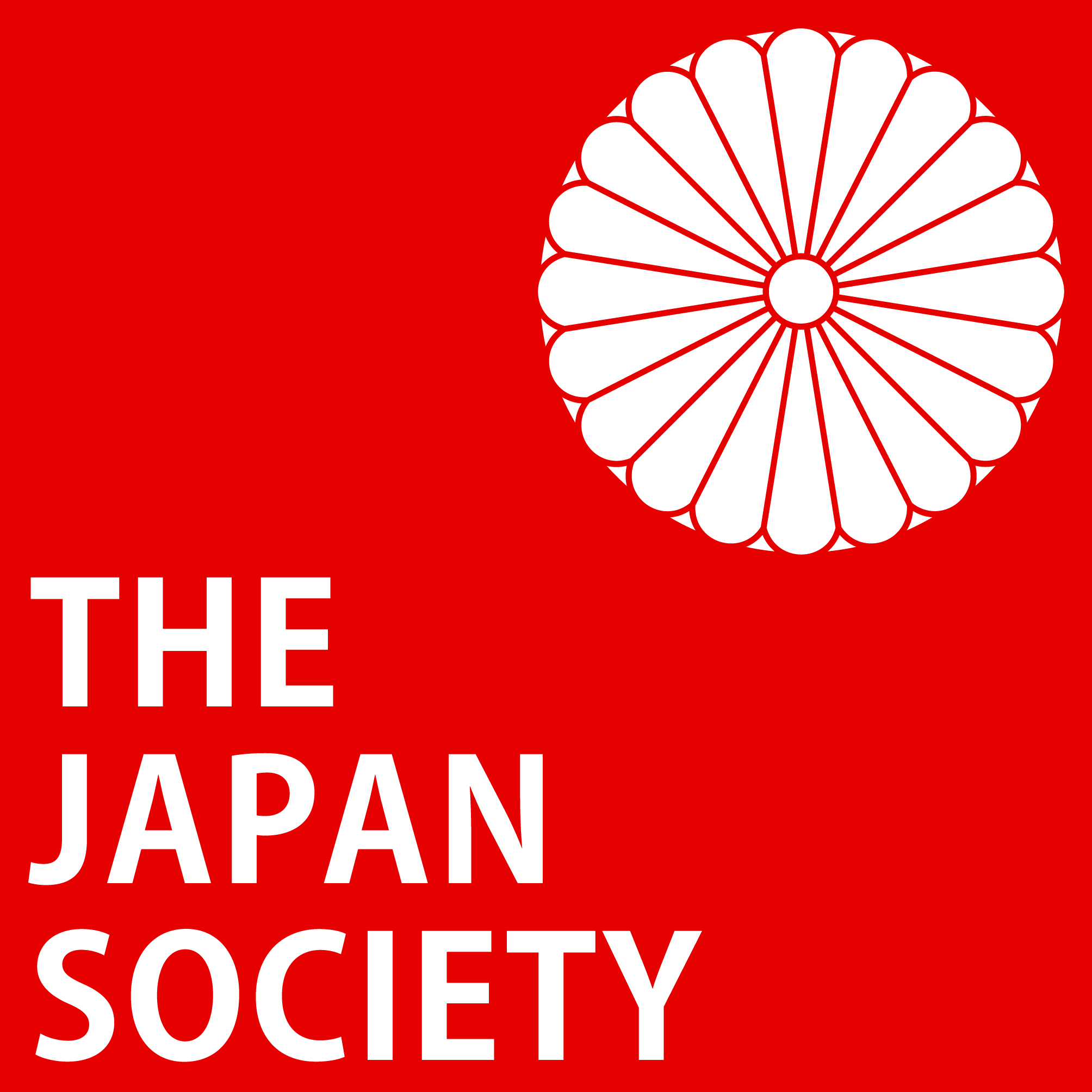 ©The Japan Society (2025)
23
[Speaker Notes: Teacher’s Notes:
Reveal the answer by clicking again on this slide.

Image from Wikimedia Commons https://commons.wikimedia.org/wiki/File:Samurai_with_sword.jpg]
Look at this image:
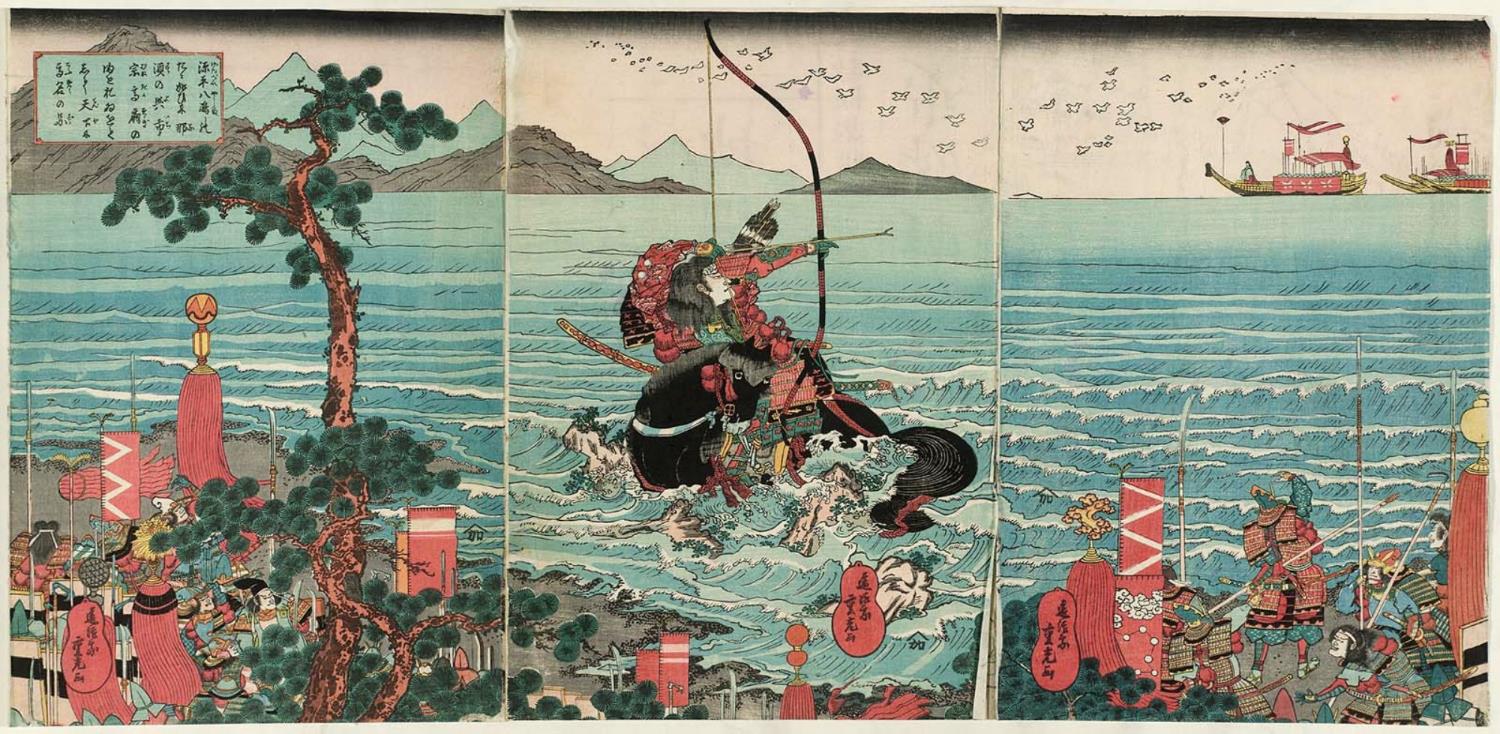 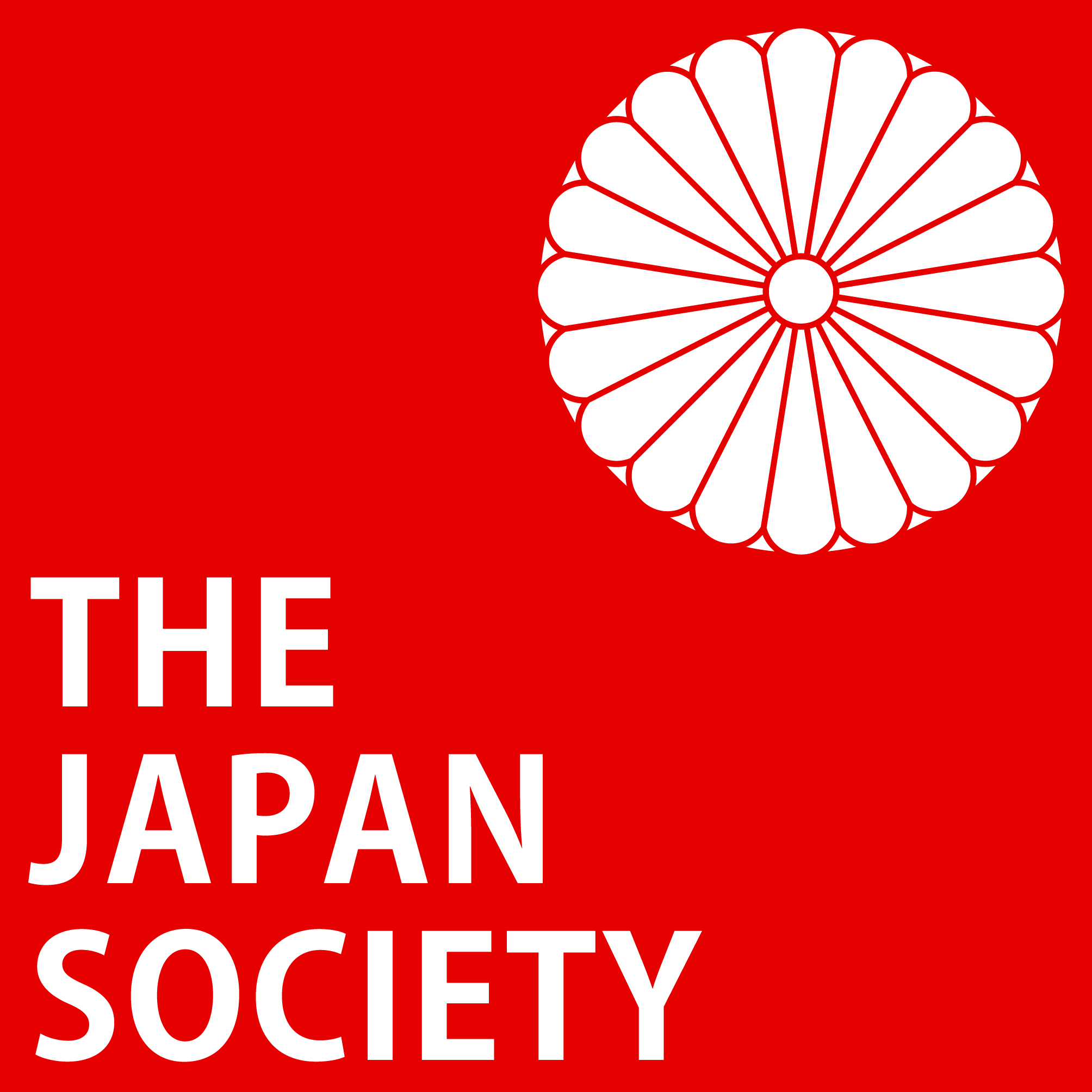 ©The Japan Society (2025)
24
[Speaker Notes: Teacher’s Notes:
Look closely at this image, to see a range of different weapons that samurai used – not just swords.

Image of the Battle of Yashima in the Genpei War from Wikimedia Commons: https://commons.wikimedia.org/wiki/File:Enrosai_Shigemitsu_-_Nasu_no_Yoichi.jpg]
Myth vs Reality
All samurai wore fancy armour and helmets with incredibly detailed designs in battle. They always wanted to look their best even when fighting!
MYTH!
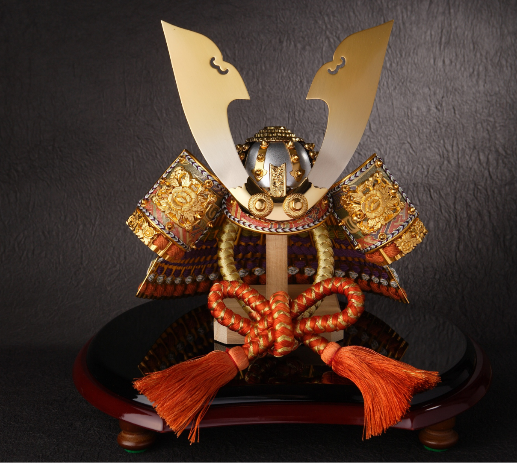 Many of the armour and helmets we see in museums were not ones that samurai would actually wear in battle. Instead, samurai displayed these elaborate suits of armour and helmets to show off.
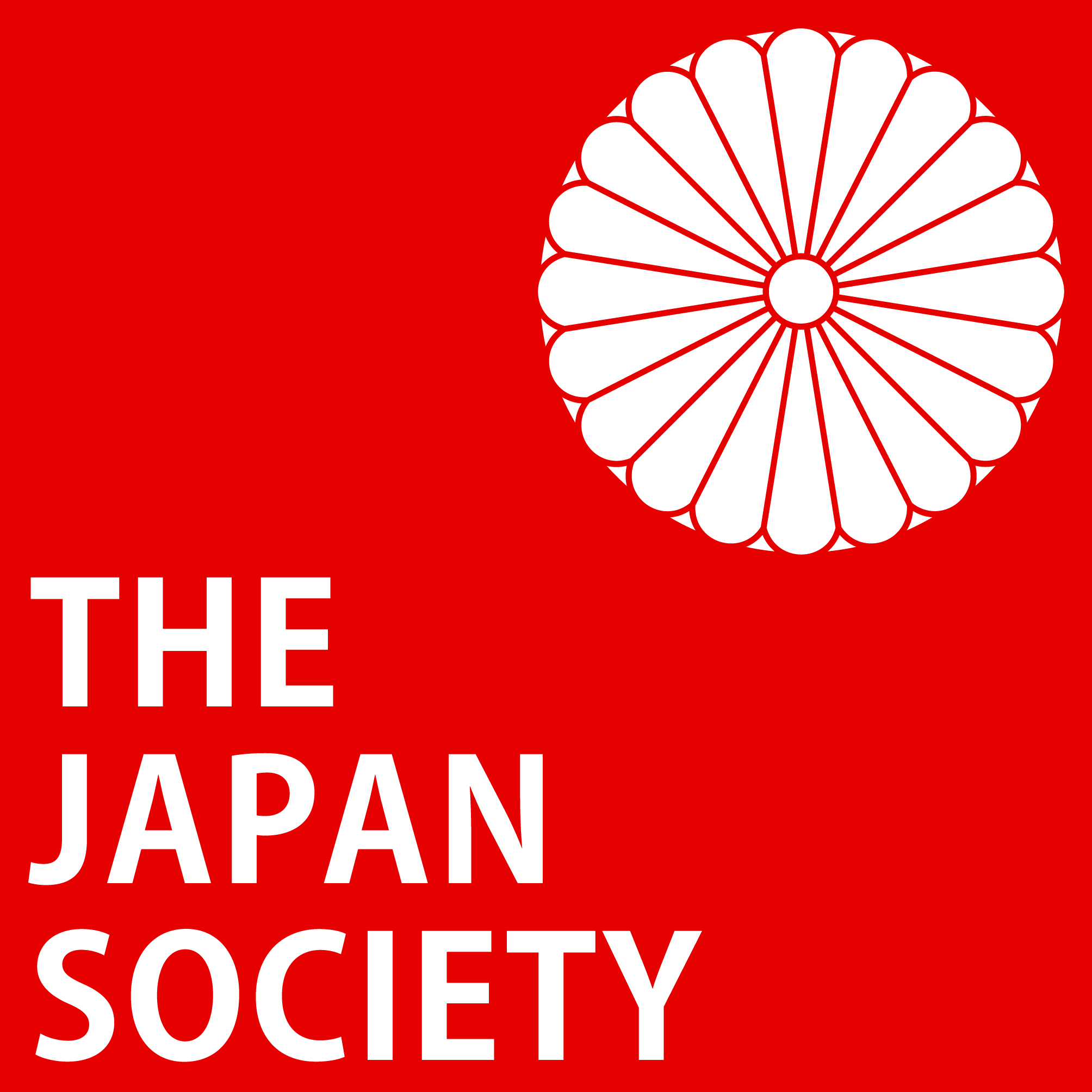 ©The Japan Society (2025)
25
[Speaker Notes: Teacher’s Notes:
Reveal the answer by clicking again on this slide.
Many of the armour and helmets that we see in museums are more like decorative pieces that samurai liked to display to show off – they were not worn or used in battle. In fact, the armour and helmets that most samurai wore in battle were often very basic, aiming to cover mostly their chest, arms, and heads. 

Image of samurai helmet - ©Aflo Images via Canva.com]
Myth vs Reality
Not all samurai were male – there were also female samurai, some of whom did train in martial combat.
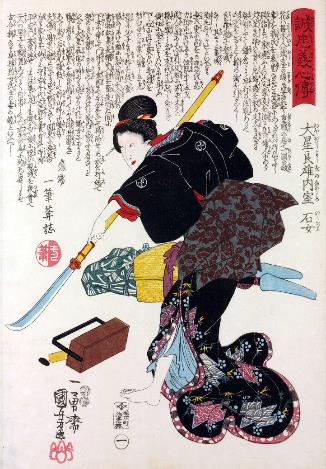 REALITY!
Half of the samurai class were women. 

In earlier times, some female samurai trained to be able to fight, too.
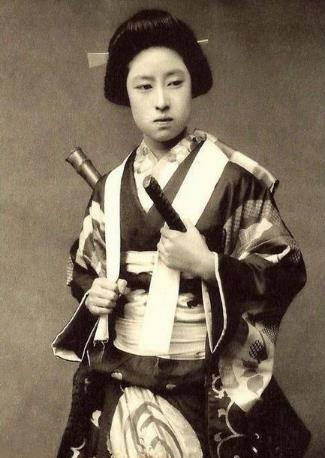 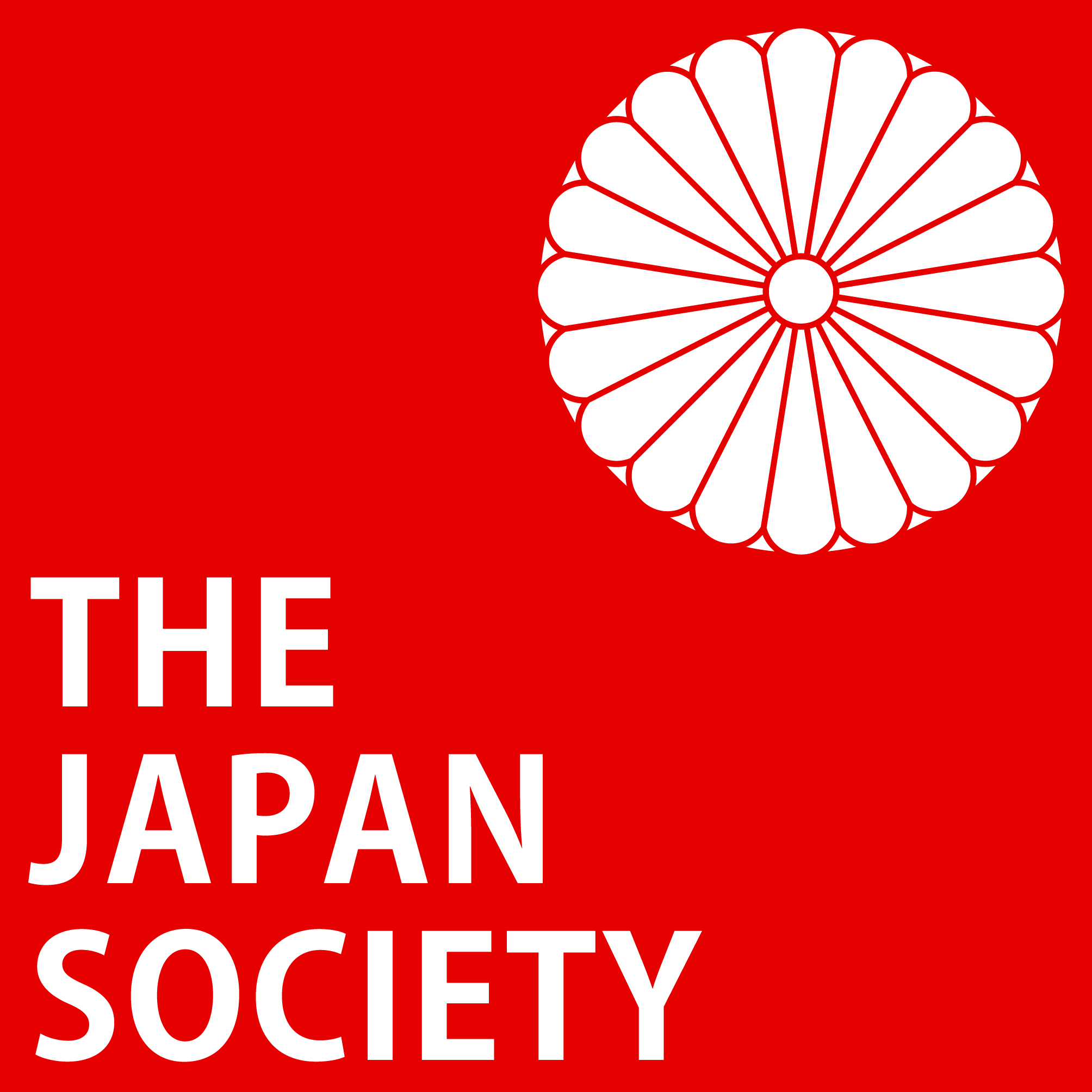 ©The Japan Society (2025)
26
[Speaker Notes: Teacher’s Notes:
Reveal the answer by clicking again on this slide.
In the Edo period, the samurai were considered to be a class (group) of people, and one could become a samurai simply by being born into a samurai family. As a result, during the Edo period, there were also many women and children samurai. They did not fight in battles, as the Edo period was considered to be a peaceful period in Japanese history, but they still belonged to the samurai class.

Image of female samurai from Wikimedia Commons:
https://commons.wikimedia.org/wiki/File:Nakanotakekobw.jpg
 https://commons.wikimedia.org/wiki/File:Onna_bugeisha_Ishi-jo,_wife_of_Oboshi_Yoshio.jpg]
Myth vs Reality
Samurai were not just trained as warriors; they carried out many other roles in society. Some were government officials, scholars, teachers, artists, and even masters of tea ceremonies.
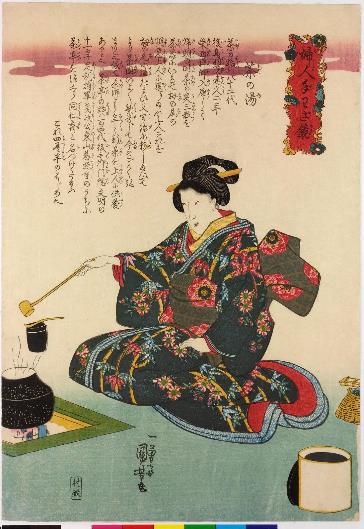 REALITY!
The Edo Period was a particularly peaceful time in Japan’s history, after many years of war. During this time, samurai took on many different roles in society.
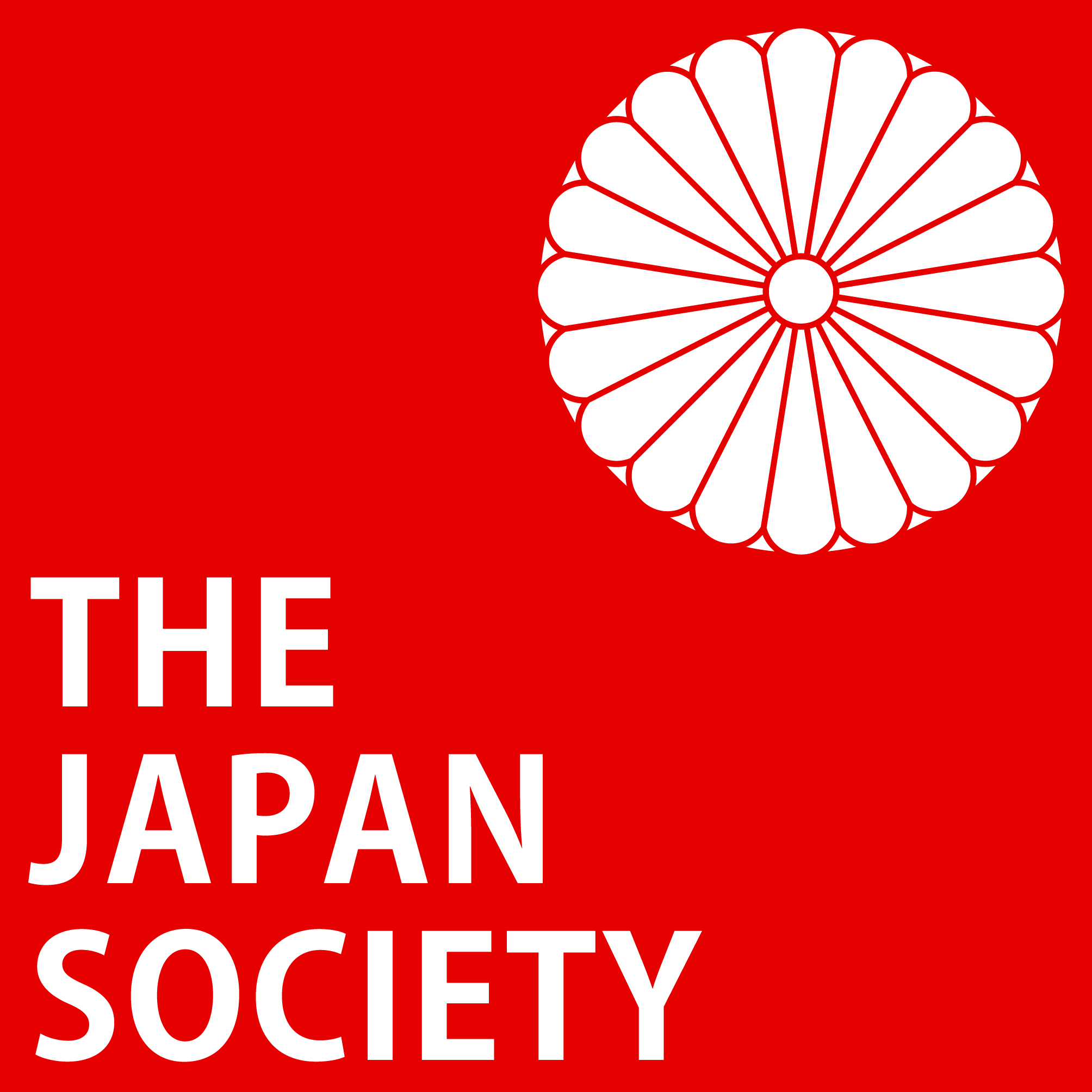 ©The Japan Society (2025)
27
[Speaker Notes: Teacher’s Notes:
Reveal the answer by clicking again on this slide.

Image of a woman preparing water for a tea ceremony from Wikimedia Commons: https://commons.wikimedia.org/wiki/File:Cha_no_yu_%E8%8C%B6%E3%81%AE%E6%B9%AF(Preparing_tea)_(BM_2008,3037.08601).jpg]
Myth vs Reality
During the Edo Period, the samurai were considered to be upper class members of society who ruled over Japan.
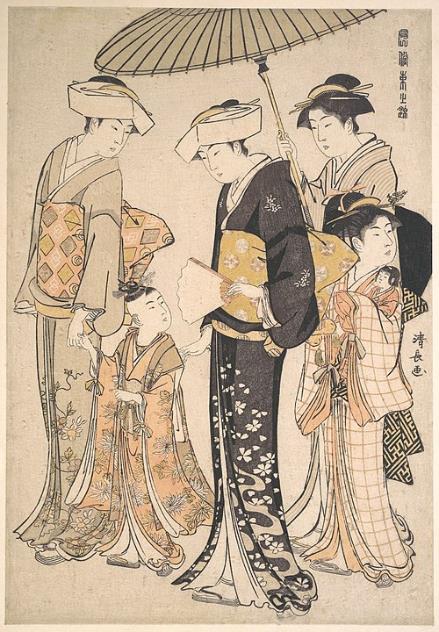 REALITY!
As mentioned previously, the samurai took on various important roles in society. They were the ruling class, with some being extremely wealthy and important.
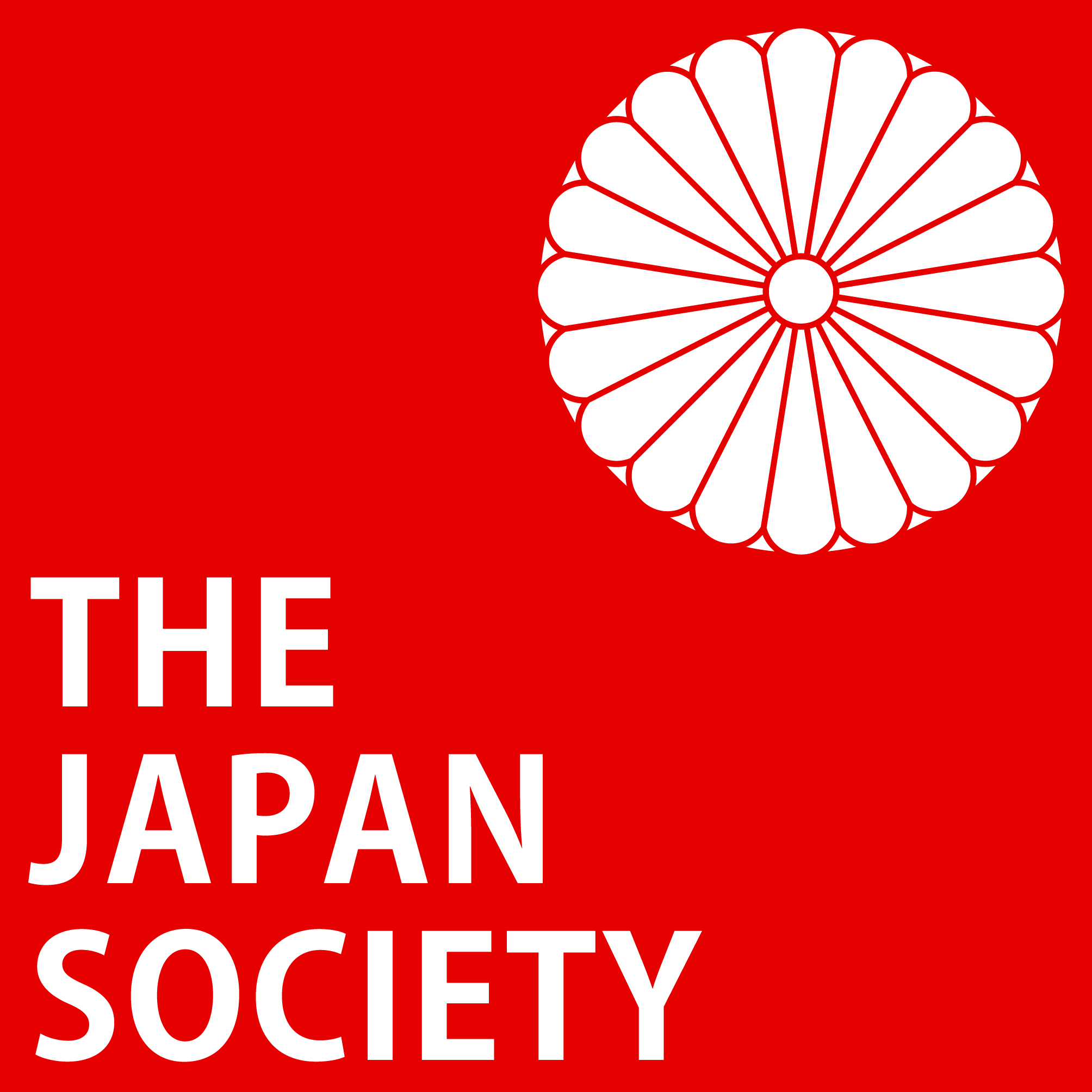 ©The Japan Society (2025)
28
[Speaker Notes: Teacher’s Notes:
Reveal the answer by clicking again on this slide.
Note that, although samurai were upper class members of society, this did not always mean that they were incredibly rich or wealthy.

Image - High-Ranking Samurai Girl with Four Attendants, from the series A Brocade of Eastern Manners (Fūzoku Azuma no nishiki) – Wikimedia Commons: https://www.metmuseum.org/art/collection/search/45246]
Myth vs Reality
Samurai worked for lords and other important people who they would serve and fight for.
REALITY!
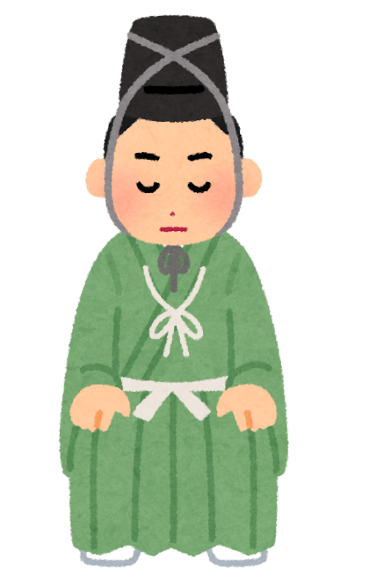 Samurai would study and train from a young age in order to be able to serve society and their lord.
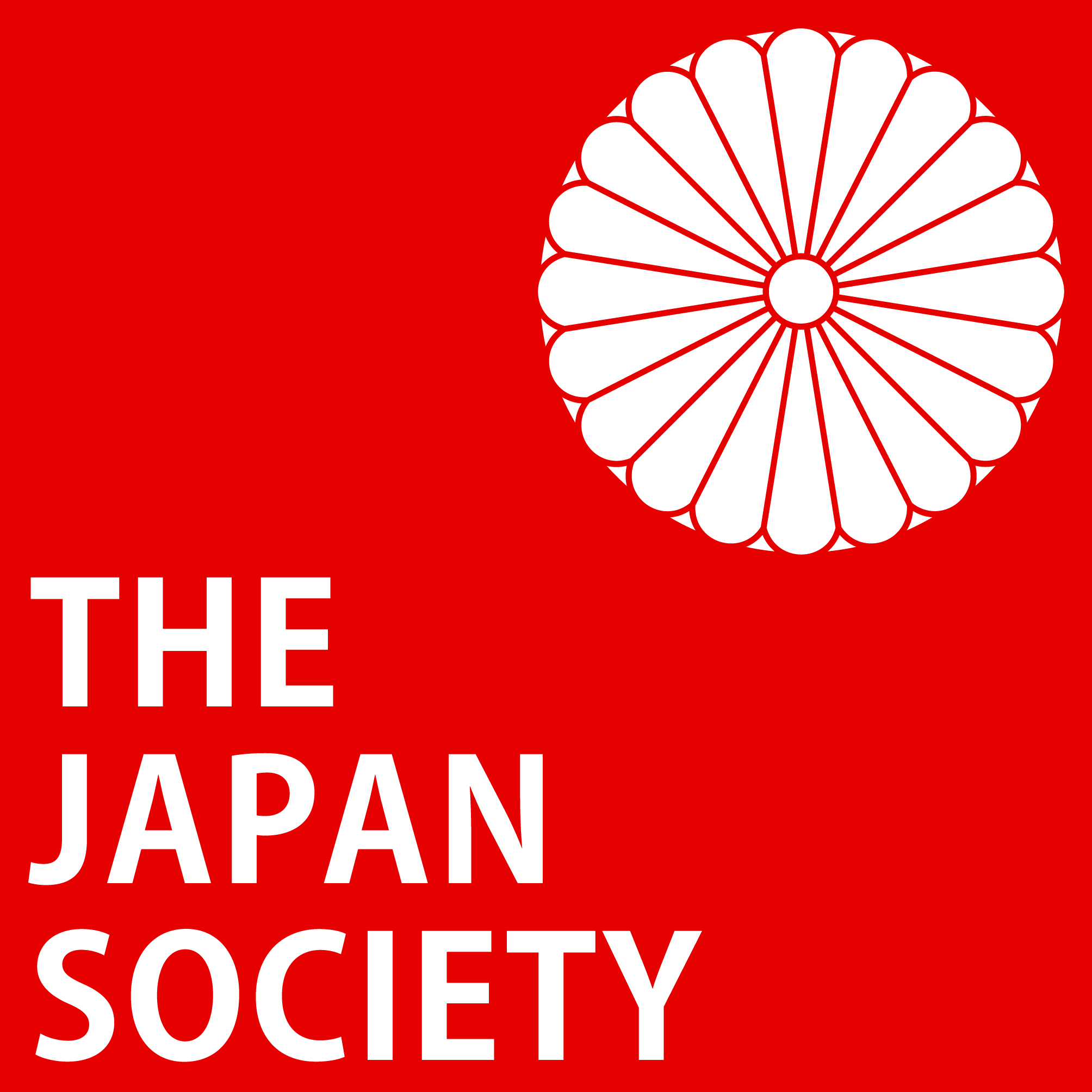 ©The Japan Society (2025)
29
[Speaker Notes: Teacher’s Notes:
Reveal the answer by clicking again on this slide.

Image from Irasutoya.]
Myth vs Reality
Tokyo has always been the capital city of Japan.
MYTH!
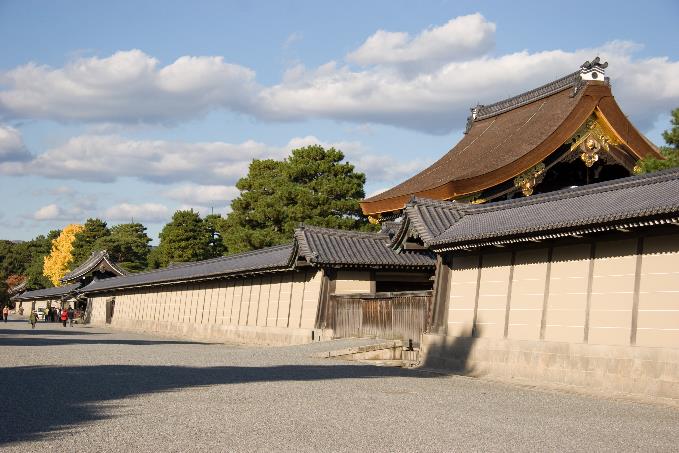 Japan’s capital city has moved many times throughout history.
This is because the capital city would change based on where the imperial court was based.
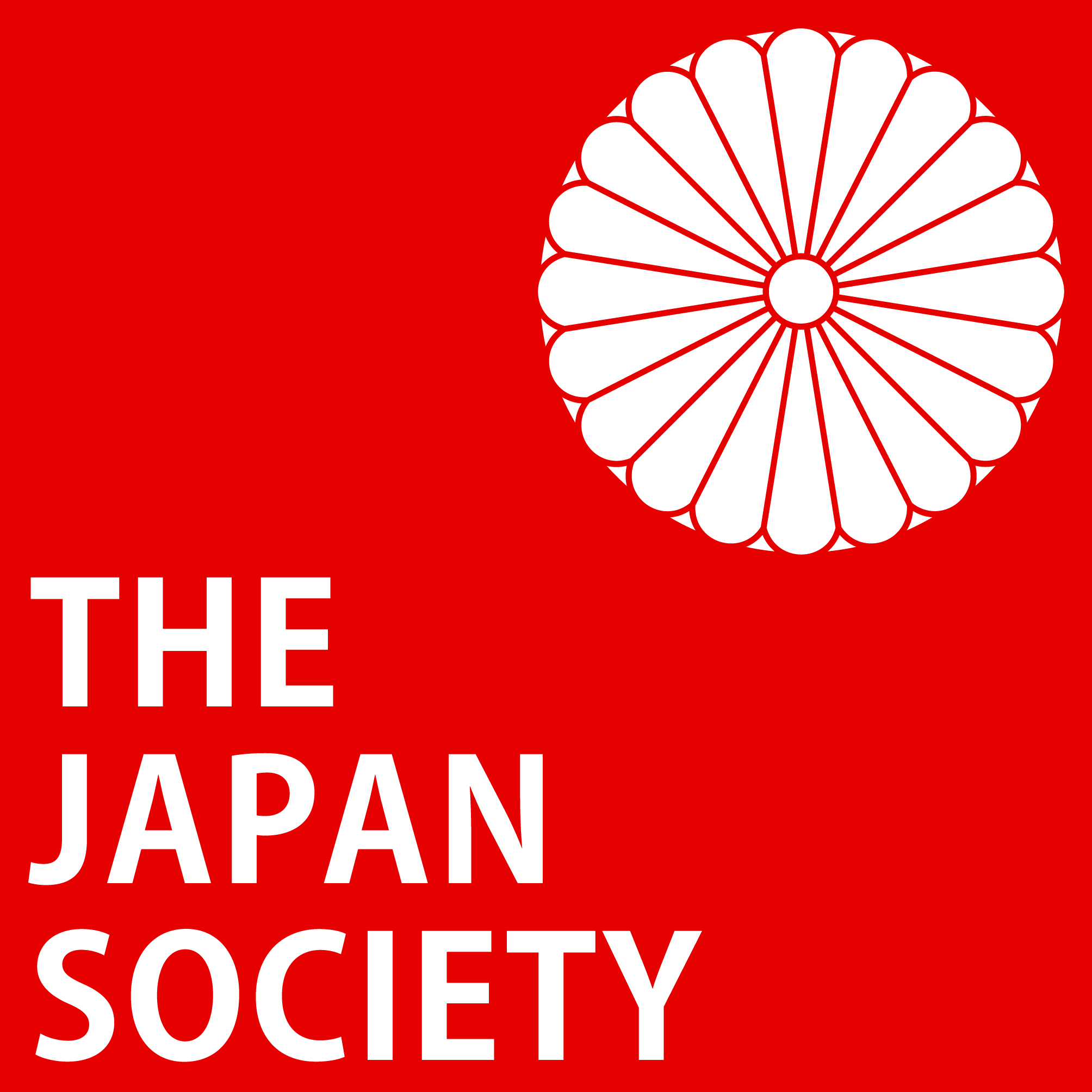 ©The Japan Society (2025)
30
[Speaker Notes: Teacher’s Notes:
Reveal the answer by clicking again on this slide.
Explain to pupils that the photo on this screen is of the Kyoto Imperial Palace, located in central Kyoto. For many years, Kyoto was actually the capital city of Japan – not Tokyo.

Image of Kyoto Imperial Palace from Wikimedia Commons: https://commons.wikimedia.org/wiki/File:Imperial_Palace,_Kyoto_(3104896055).jpg]
Myth vs Reality
Samurai were honourable fighters who followed a set of rules - a special warrior code known as bushido - both on and off the battlefield.
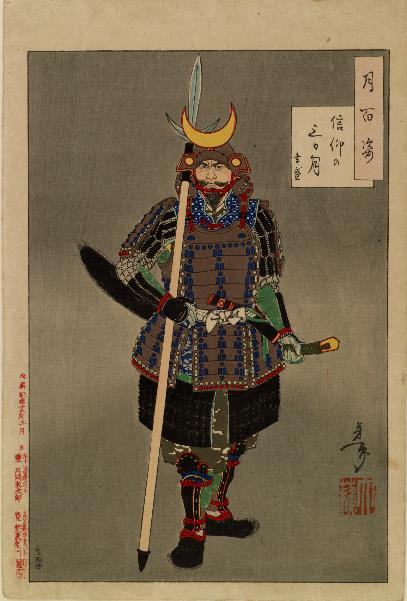 MYTH!
Samurai did not live by a “warrior code”. The concept of “bushido” became popular only around 1900… 30 years after the end of the Edo Period, and the samurai warrior class!
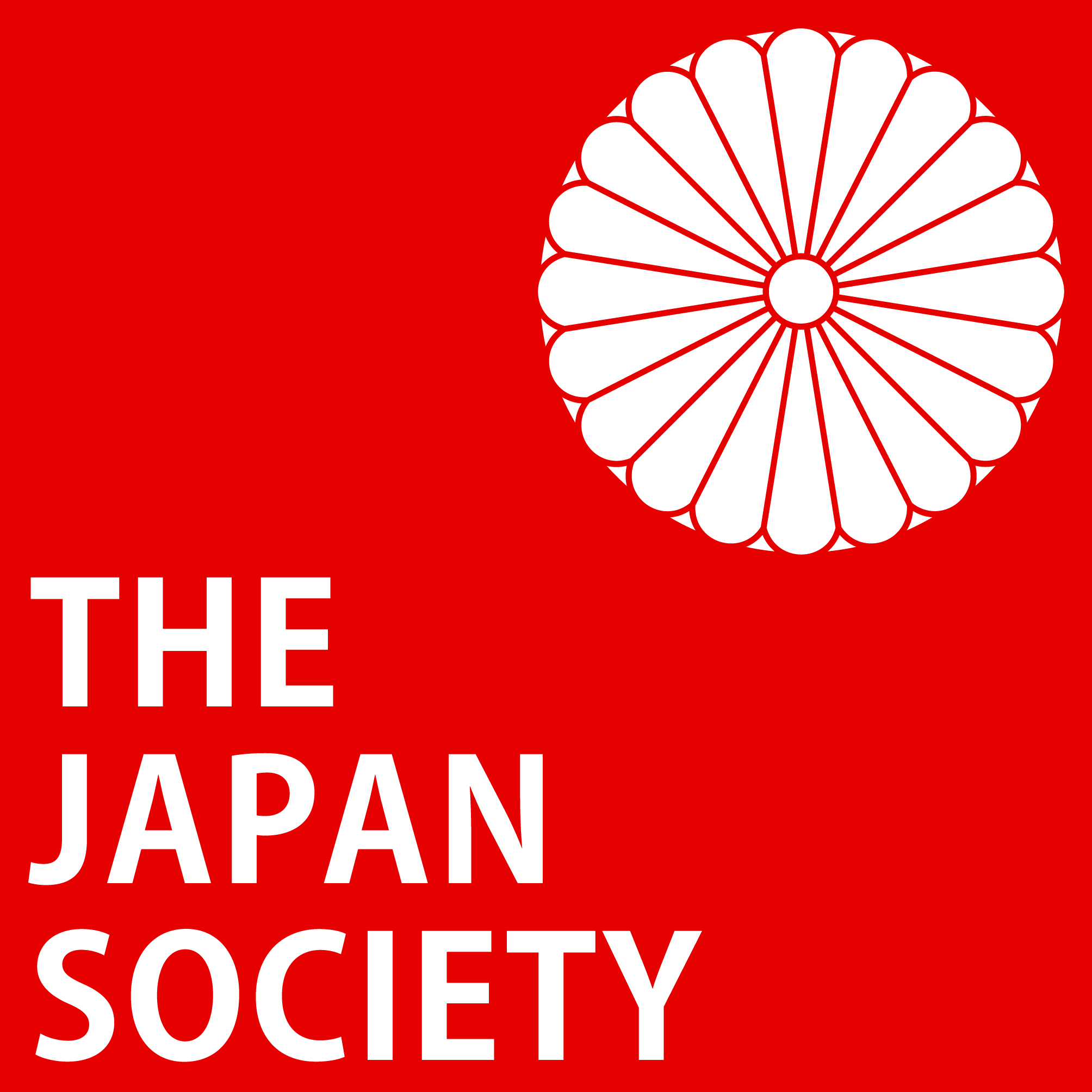 ©The Japan Society (2025)
31
[Speaker Notes: Teacher’s Notes:
Reveal the answer by clicking again on this slide.
The concept of this special “warrior code” known as bushido was promoted by a man named Inazo Nitobe, who wrote the book Bushido: The Soul of Japan in 1899, as seen on this slide. Nitobe wrote about how samurai were honourable fighters, who would willingly risk their lives and die on the battlefield – which is a myth!
The concept of bushido has been debunked by historians, as in reality, samurai did not strictly live their lives by a set of rules. 

Image of samurai from Wikimedia Commons: https://upload.wikimedia.org/wikipedia/commons/a/a0/Akiyama_Buemon_-_Tsuki_hyakushi_-_Walters_95348.jpg]
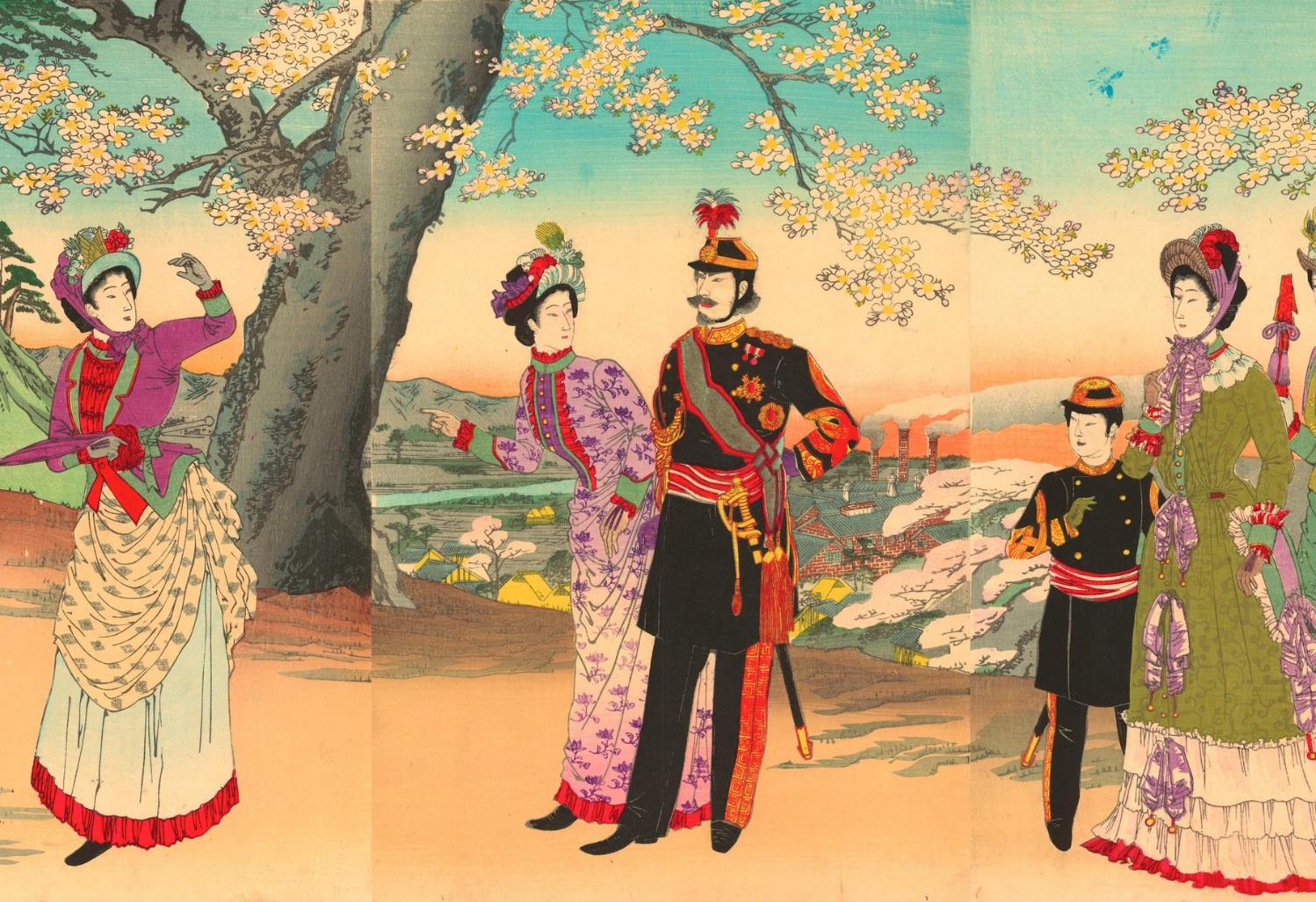 What happened to the samurai?
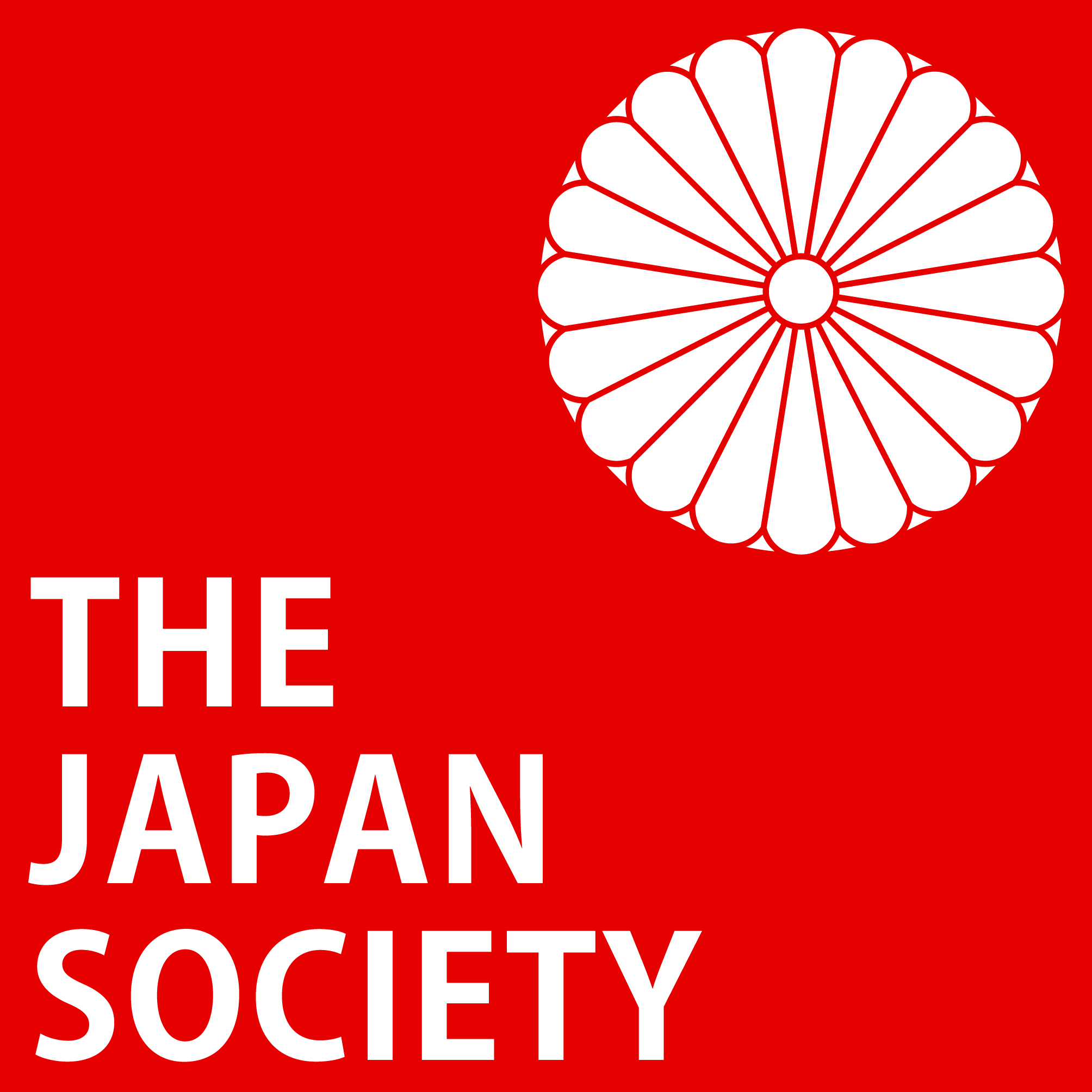 ©The Japan Society (2025)
32
[Speaker Notes: Teacher’s Notes:
Title slide.
This section will explore what led to the downfall and eventual abolition of the samurai class.

Ukiyo-e print of Emperor Meiji by Toyohara Chikanobu, image from Wikimedia Commons: https://commons.wikimedia.org/wiki/File:Emperor_Meiji_Empress_Shoken_Prince_Yoshihito_Asukayama_Park_Sightseeing_by_Toyohara_Chikanobu.png]
Meiji Restoration
In 1868, the military government (shogunate) was overthrown by people who were in support of the emperor. They believed he was a stronger leader.

Emperor Meiji regained power and control of Japan, and formed a new government, marking the beginning of the Meiji Restoration period.

This meant the end of the samurai – there was no need for them in society anymore.
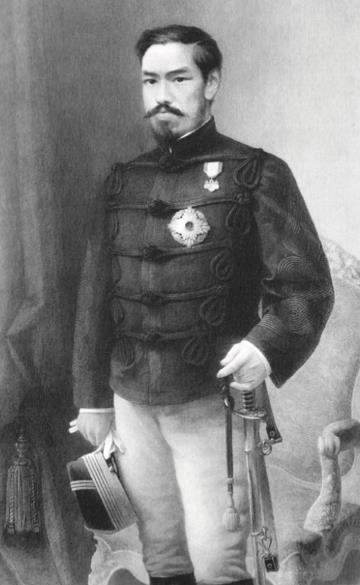 Emperor Meiji
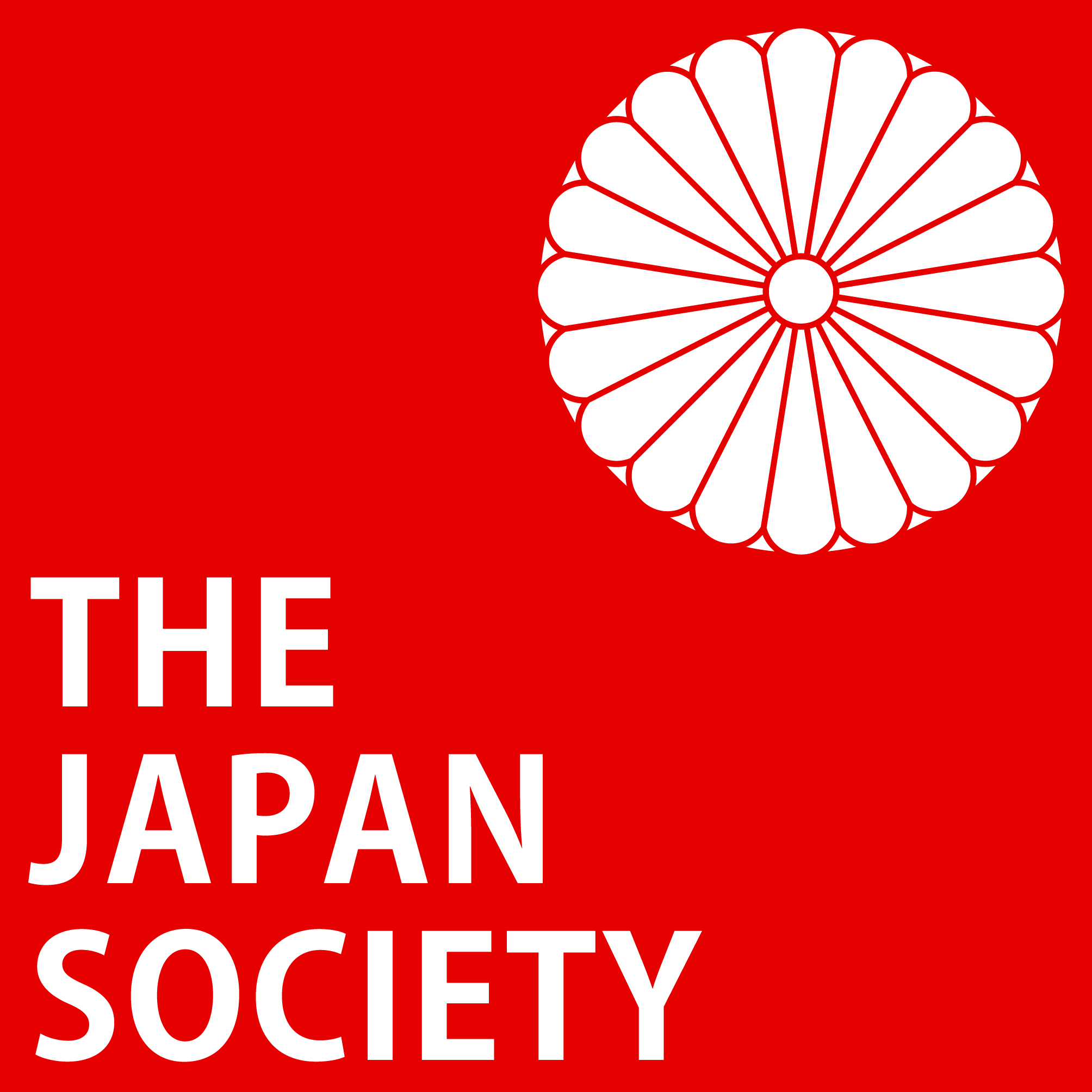 ©The Japan Society (2025)
33
[Speaker Notes: Teacher’s Notes:
The shogunate became unpopular as they were unable to protect Japan from foreign threats, and many people called for power to be returned to imperial court and the Emperor. The Satsuma and Choshu clans overthrew the military government, and the Emperor became in control of the country again. 

Image of Emperor Meiji from Wikimedia Commons: https://upload.wikimedia.org/wikipedia/commons/4/4c/Emperor_Meiji_in_1893.jpg]
The new capital
When Emperor Meiji came to power, he moved the capital city to Edo, which he renamed Tokyo.
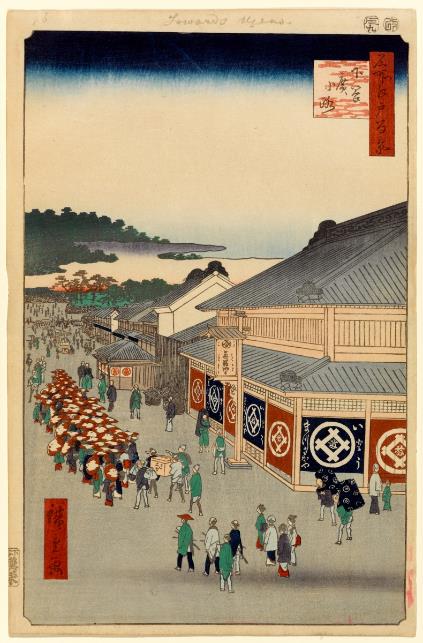 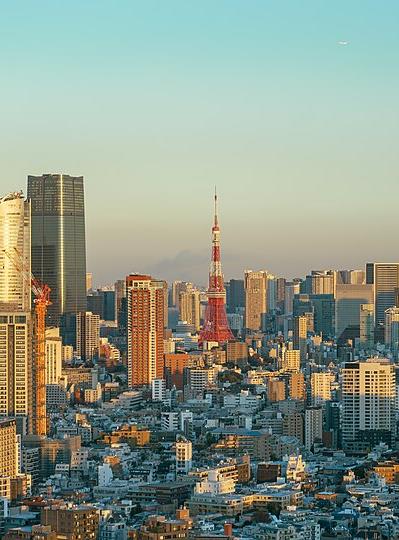 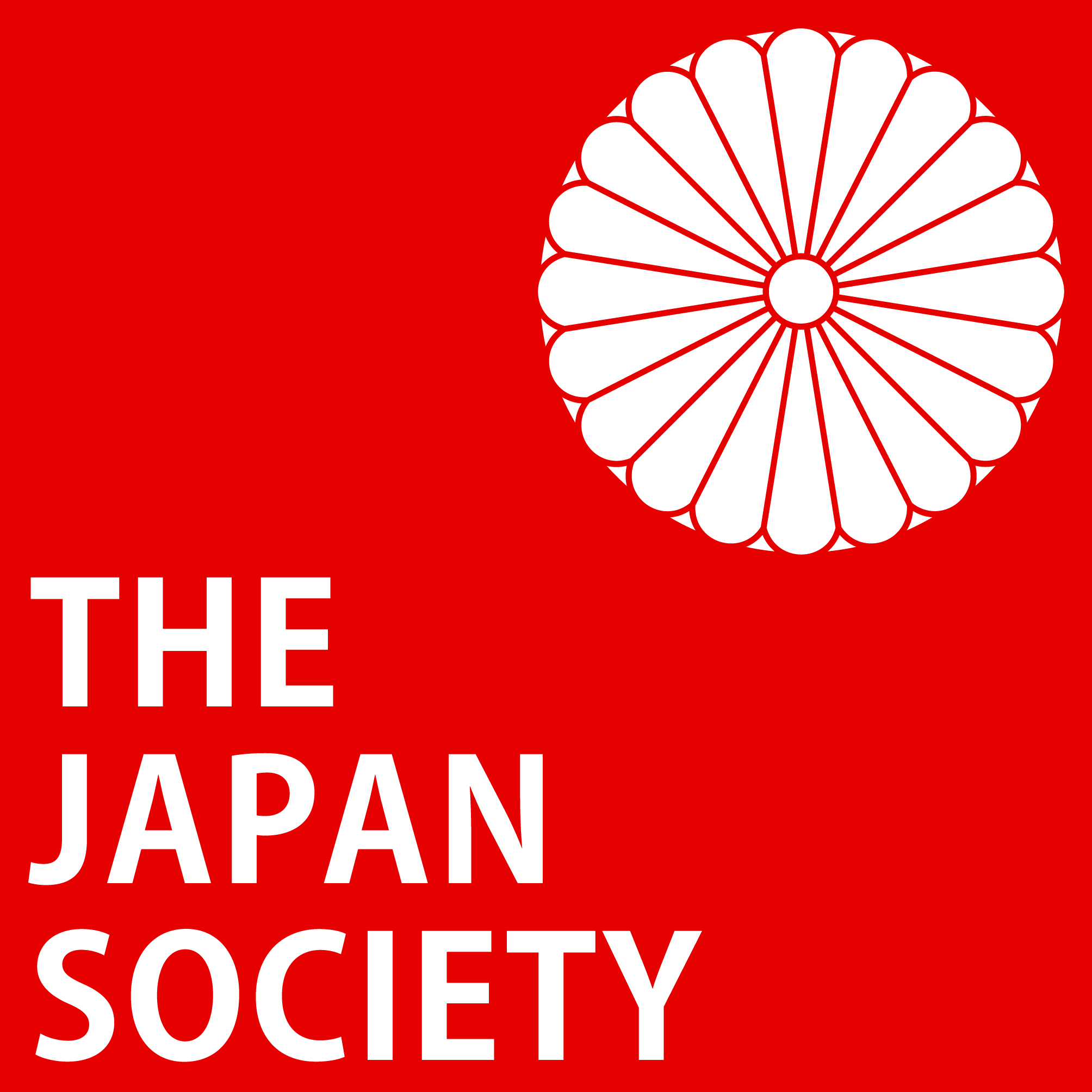 ©The Japan Society (2025)
34
[Speaker Notes: Teacher’s Notes:
As mentioned previously, the capital city in Japan was determined by where the imperial court was based. Emperor Meiji moved the imperial court to the city of Edo, which he renamed Tokyo. The characters used in the word Tokyo (東京) in Japanese actually mean “eastern capital”.
The image on the left is of an ukiyo-e print made by famous Edo period artist Hiroshige (1797-1858), from a series of prints he produced called One Hundred Famous Views of Edo. This print is titled Shitaya Hirokoji, and pictures a street located in the Taito Ward of Tokyo. In contrast, the image on the right is of modern day Tokyo, with the iconic Tokyo Tower taking the centre of the image.

Images from Wikimedia Commons –
https://commons.wikimedia.org/wiki/File:100_views_edo_013.jpg
https://commons.wikimedia.org/wiki/File:Minato_City,_Tokyo,_Japan.jpg]
Japan today
Even though samurai no longer exist, they have become iconic symbols within not only Japan but across the world.

You can see samurai in film, TV, anime, manga, and videogames.

It's important to remember, however, that many of these depictions of samurai in mediaare not always very historically accurate.
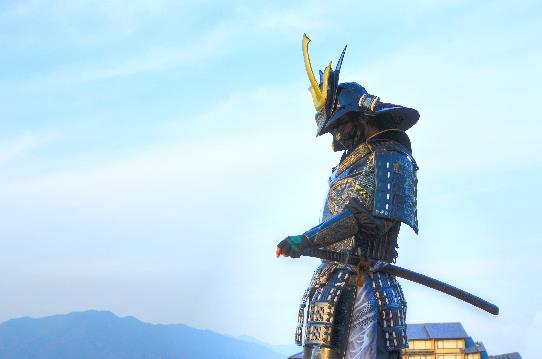 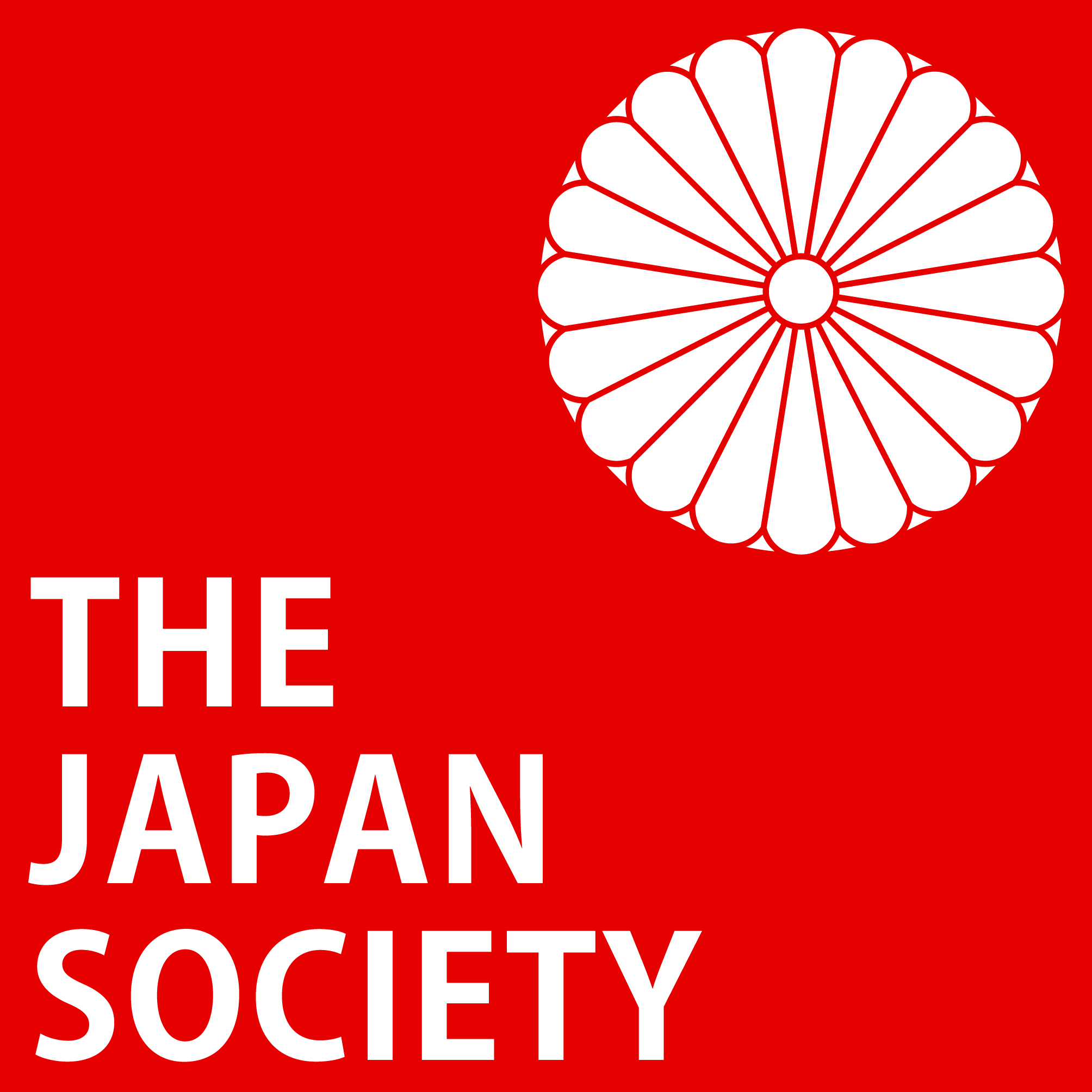 ©The Japan Society (2025)
35
[Speaker Notes: Teacher’s Notes:
Ask pupils to think about where they might have seen samurai before. 
For example, do samurai in anime and manga look like or act like the real samurai that they have learned about in this lesson?

Image of a “modern-day” samurai from Wikimedia Commons: https://commons.wikimedia.org/wiki/File:Samurai_(15764411267).jpg]
Reflection
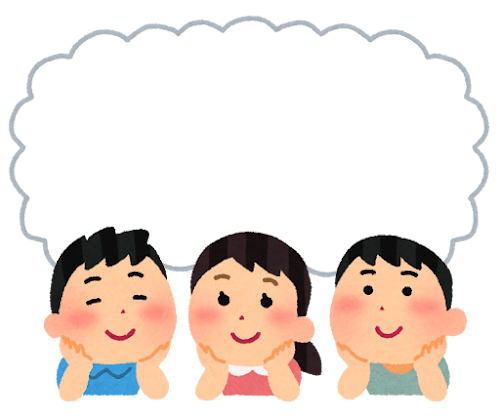 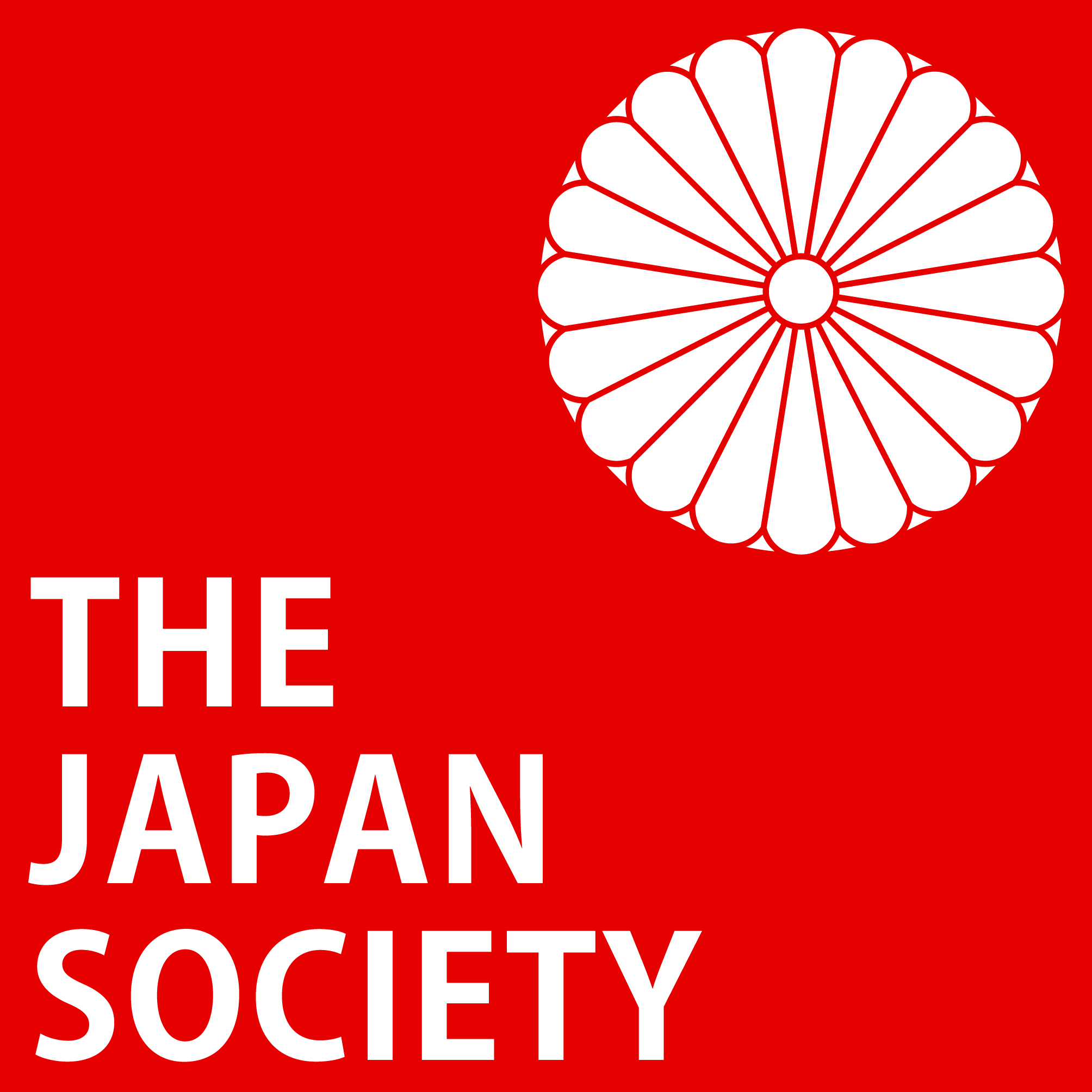 ©The Japan Society (2025)
36
[Speaker Notes: Teacher’s Notes:
Title slide.
Reflect on today’s lesson with pupils, and see how much they have learned. You could return to the key vocabulary slide at the start of this presentation to see if pupils remember the definitions of the new words that they have learned.

Image from Irasutoya]
Reflection
Who are the samurai?
Samurai were a group of people that existed for many years throughout Japanese history. Originally, they trained to fight in battles.
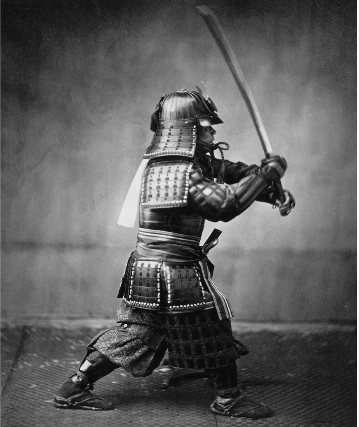 During the peaceful Edo period, samurai took on other roles in society. Many became bureaucrats, teachers, or scholars, for example.
Not all samurai were men. They were many women and children samurai, too!
This is a child samurai!
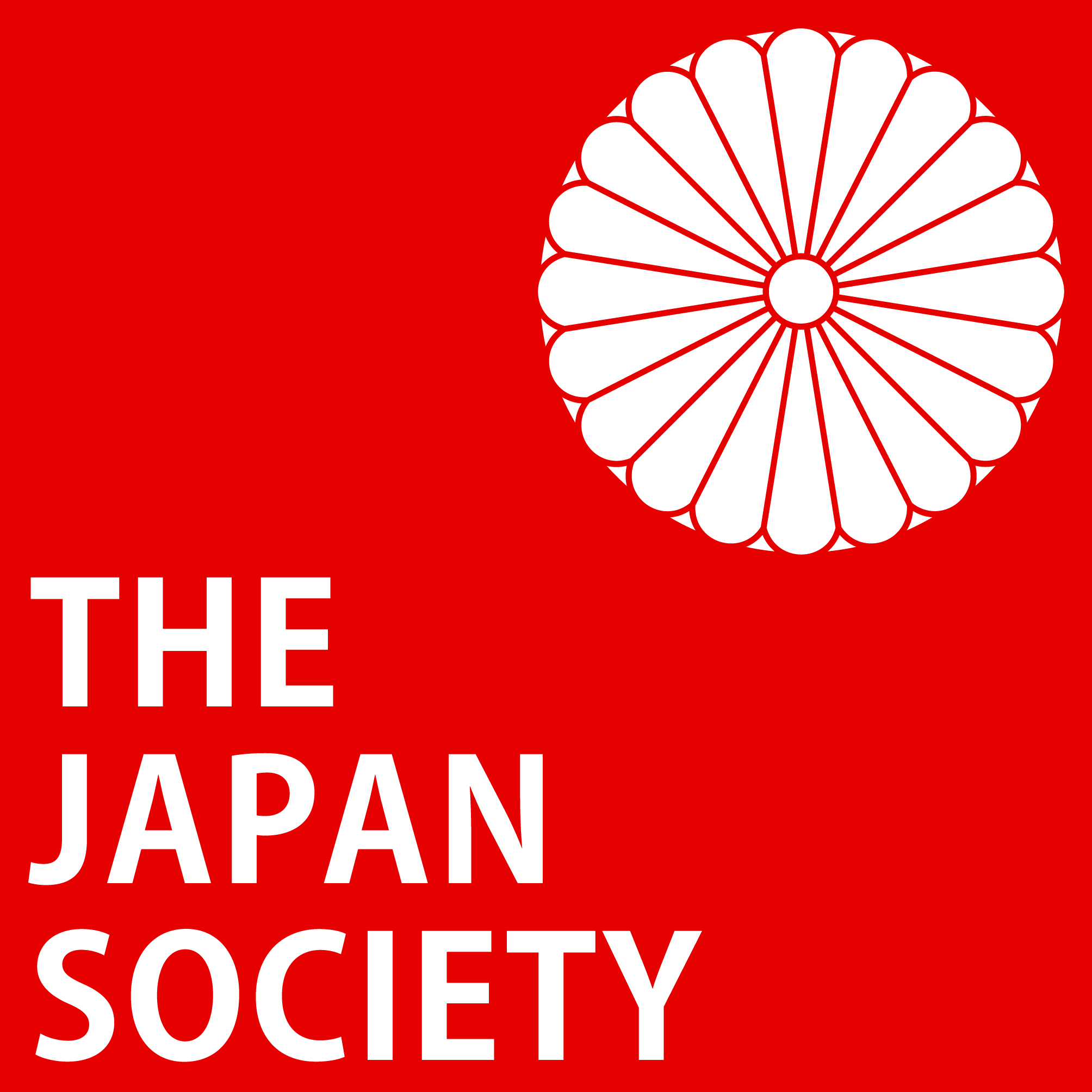 ©The Japan Society (2025)
37
[Speaker Notes: Teacher’s Notes:
Ask pupils to reflect on what they have learned so far today and consider what or how they would define a samurai.
You could ask pupils a few questions to prompt some ideas and discussion, i.e. – were all samurai men? Did all samurai fight in battles? Note that the image of the samurai on this slide is actually a child samurai!
Reveal the bullet points by clicking on this slide again for the transition.

Image from Wikimedia Commons:]
Task 2
Write down a key fact or “reality” about samurai or Japanese history that surprised you!

For example…
“I thought that samurai fought just with swords, but actually they used a range of weapons in battle, including bows and arrows, spears, and even rifles.”
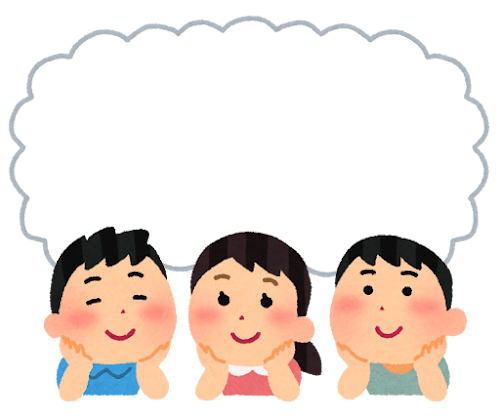 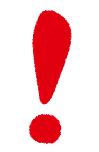 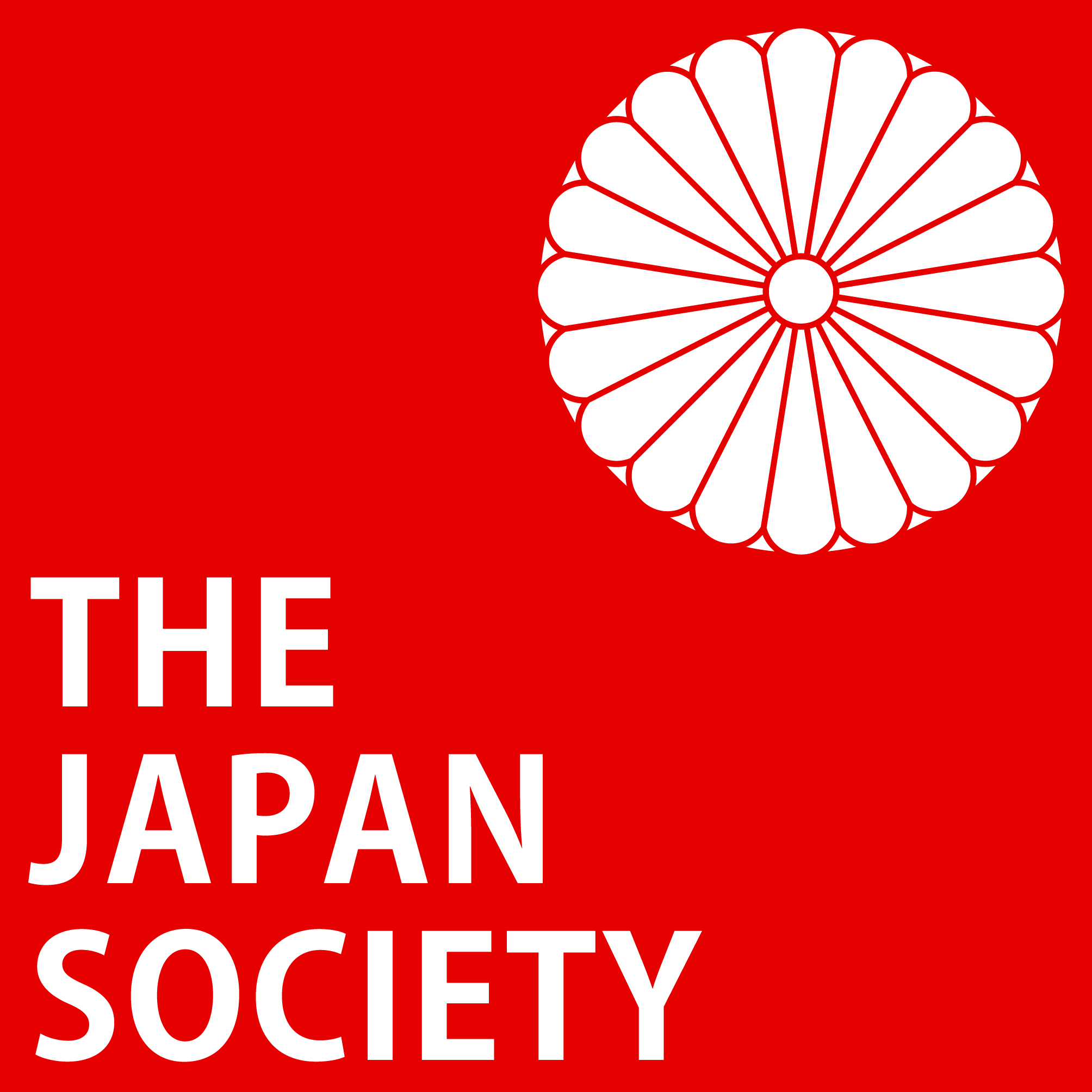 ©The Japan Society (2025)
38
[Speaker Notes: Teacher’s Notes:
Ask pupils to write down at least one or two key facts or "realities" that they learned today about samurai or Japanese history in general, that was surprising or interesting. Read the example sentence on the board so pupils know what they are expected to write.
What was their initial impression and what did they learn/realise from today's lesson?

Image from Irasutoya]
Key points
Samurai were a varied group of people – there were men, women, children... Warriors, teachers, bureaucrats...
Samurai have become iconic and popular symbols of Japan across the world.
Many of the images and depictions of samurai we see today are not always accurate.
But they undoubtedly did play an important role in Japanese history.
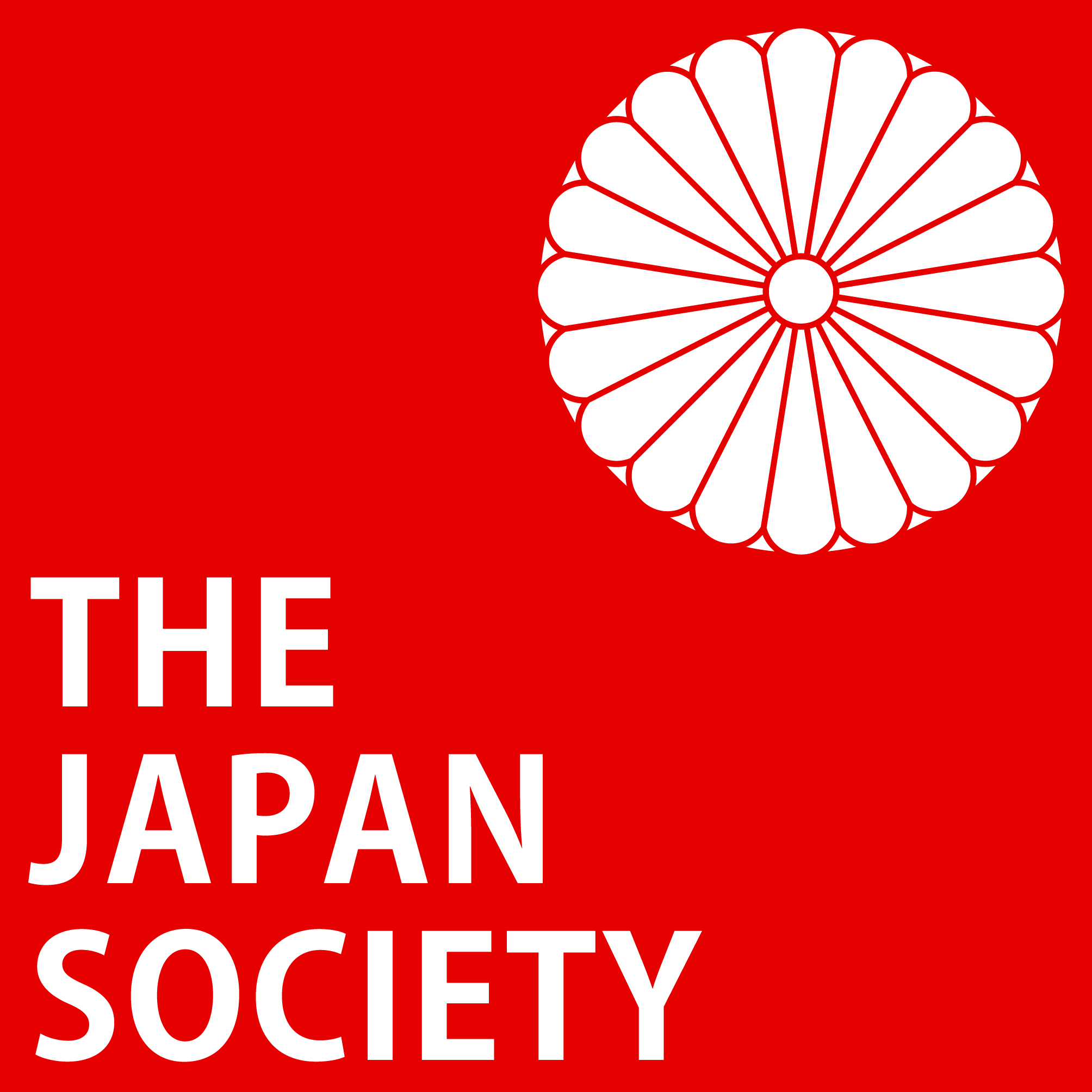 ©The Japan Society (2025)
39
[Speaker Notes: Teacher’s Notes:
These are the key points about samurai that pupils should hopefully be able to take away from today’s lesson.]
Additional Activity:
Make an origami samurai helmet.
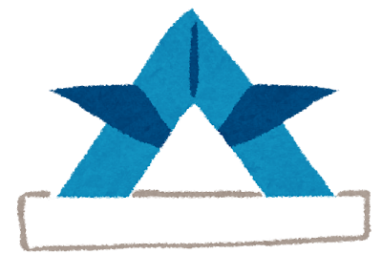 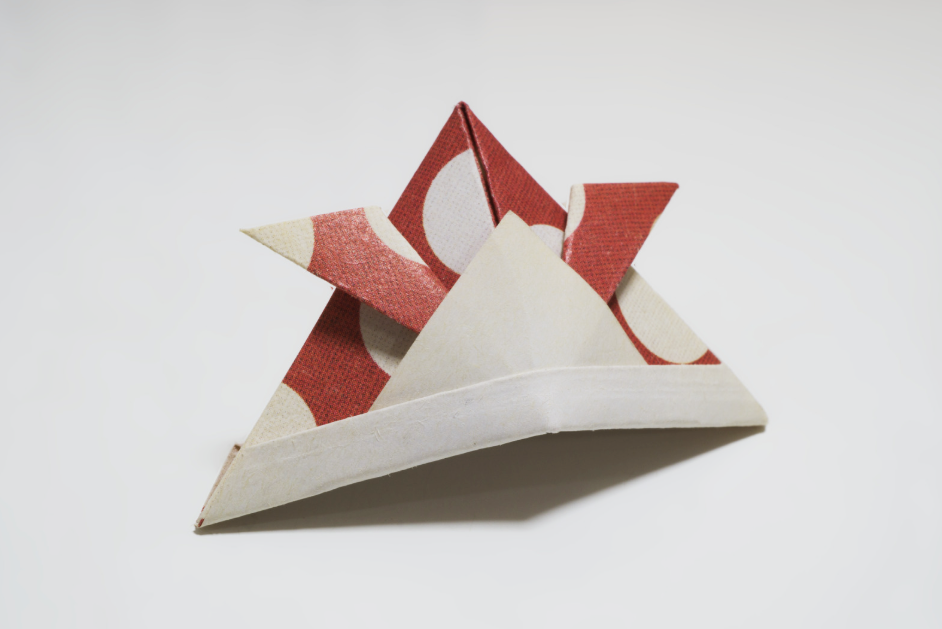 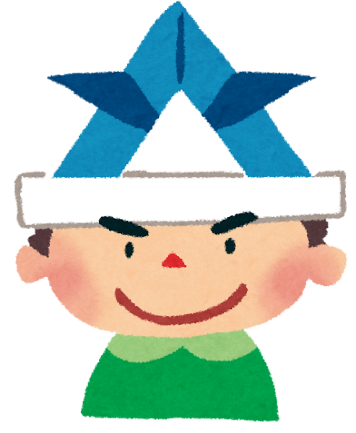 Follow the video instructions.
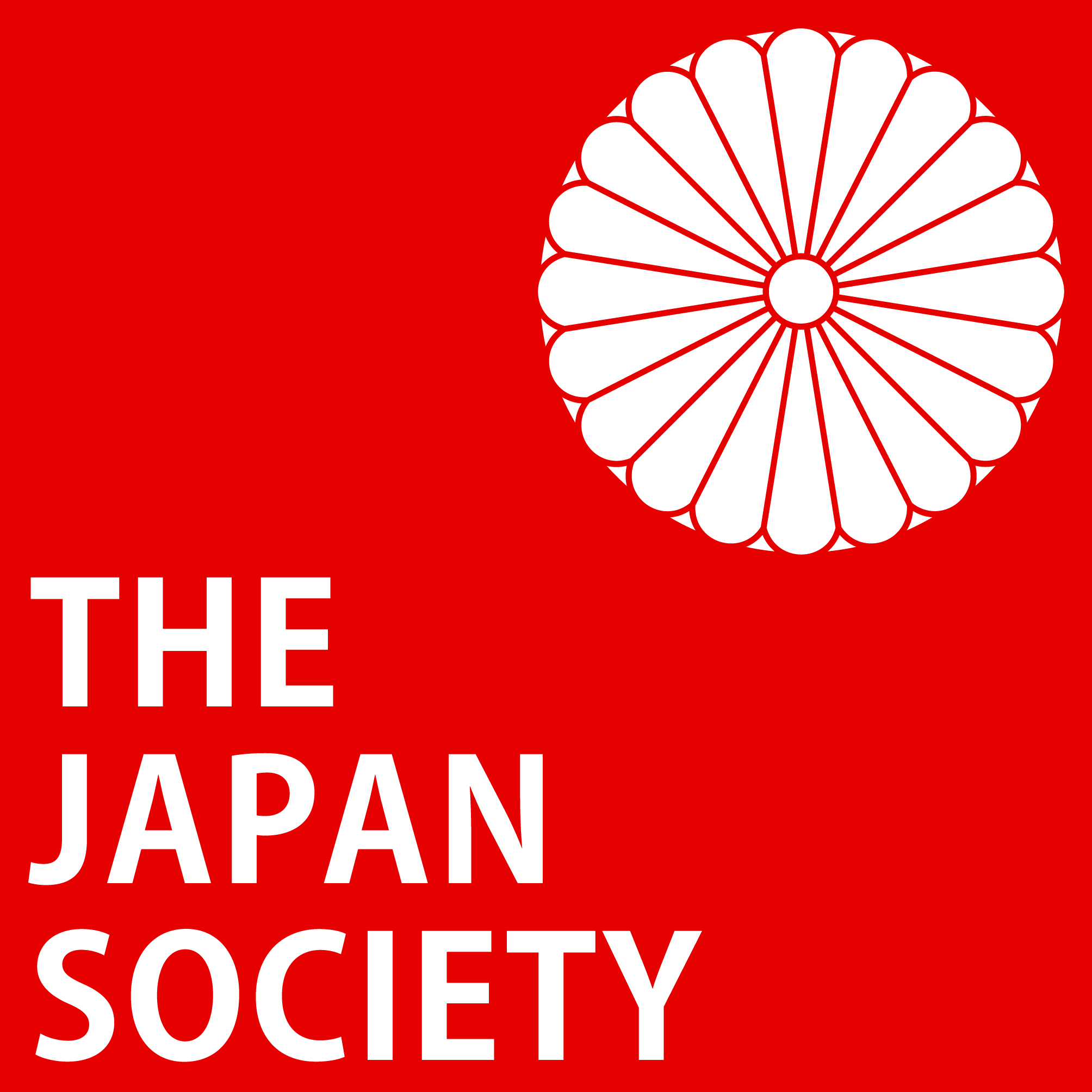 ©The Japan Society (2025)
40
[Speaker Notes: Teacher’s Notes:
As an additional activity, why not try making an origami samurai helmet? All you need is a square piece of paper! 
Use the video tutorial on our website as a guide, available here: https://www.japansociety.org.uk/resource?resource=25 

Illustrations from Irasutoya.
Image of origami kabuto - ©hakkousei via Canva.com]
Additional Activity:
Design your own samurai helmet!
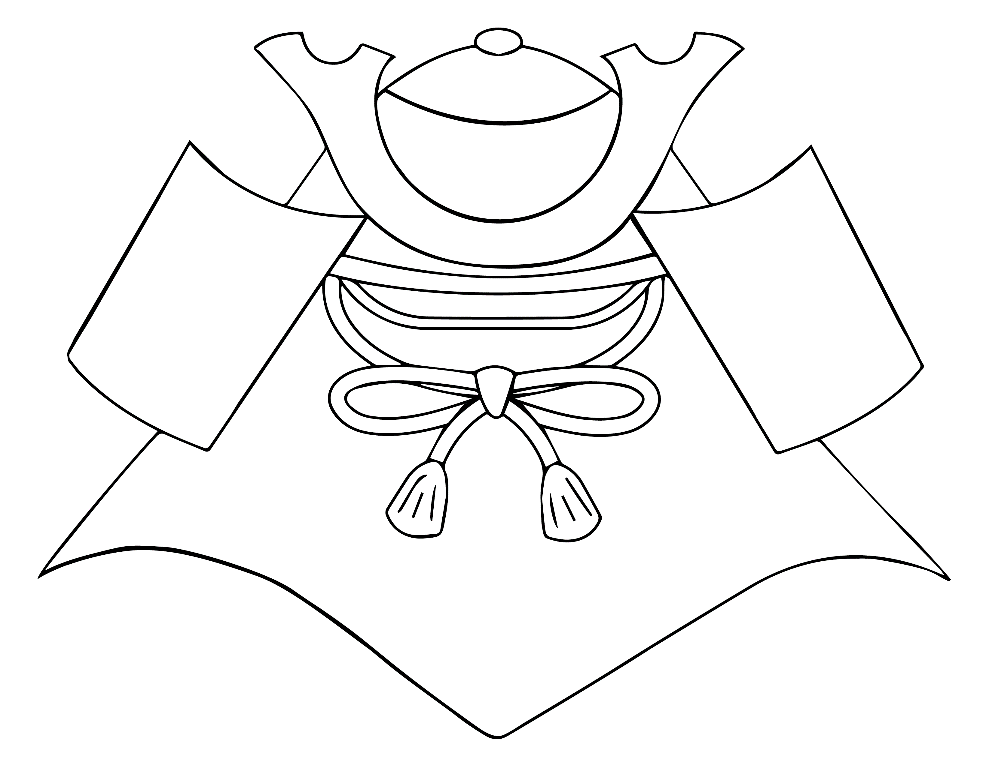 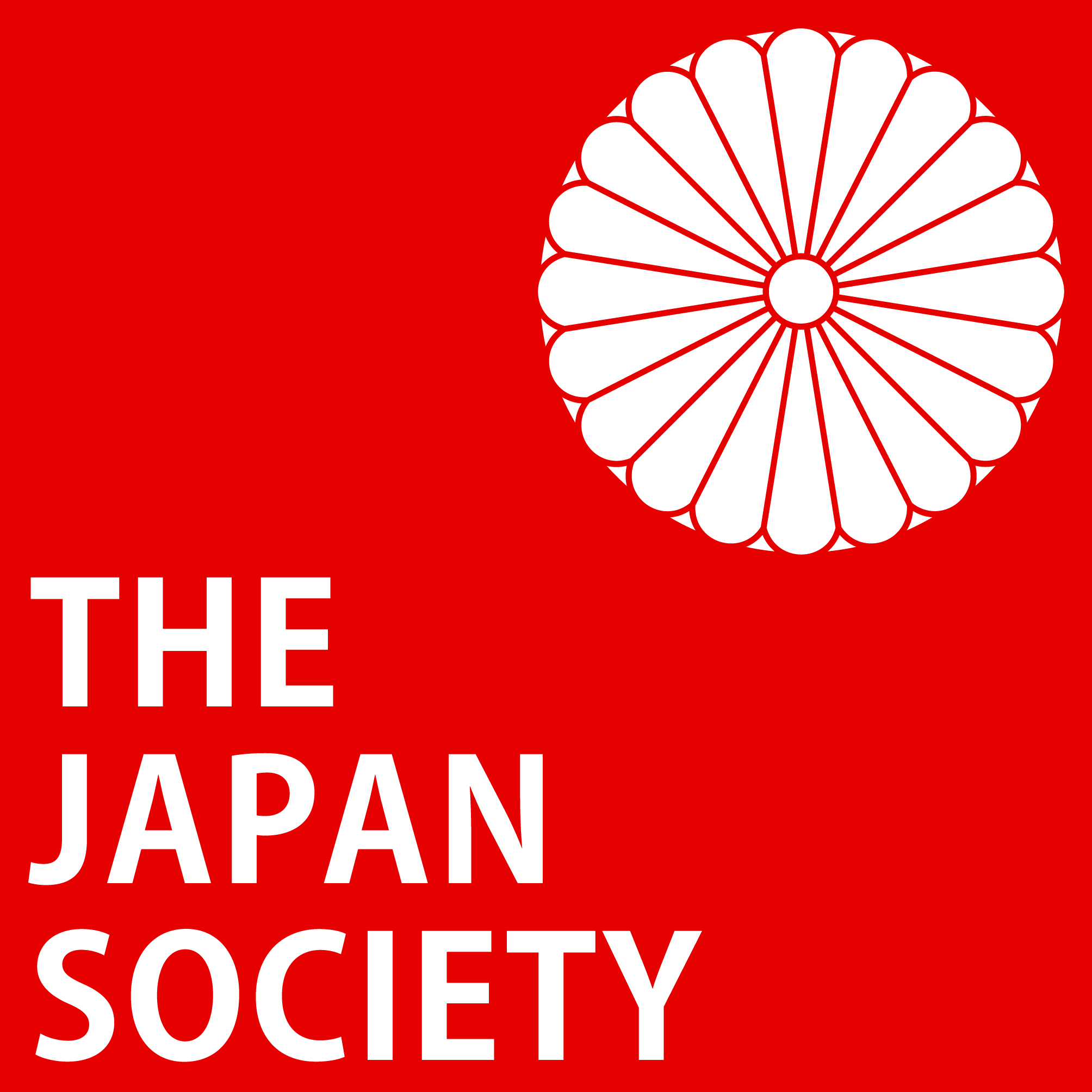 ©The Japan Society (2025)
41
[Speaker Notes: Teacher’s Notes:
Or, why not get pupils to try designing their own samurai helmet? Use the worksheet template available on The History of Samurai webpage.]
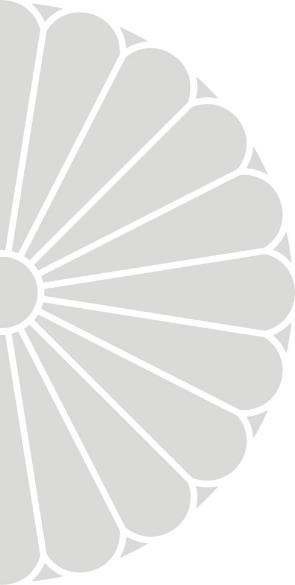 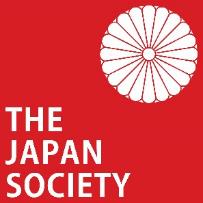 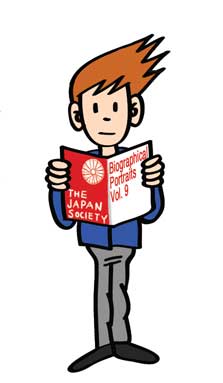 This resource was developed by The Japan Society with support from Dr Oleg Benesch of the University of York and the Asia Department at the British Museum.
The Japan Society13/14 Cornwall Terrace, London NW1 4QP
Tel: 020 7935 0475   
Email: education@japansociety.org.uk    

www.japansociety.org.uk
Follow us on:
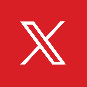 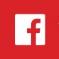 The Japan Society
@TheJapanSociety
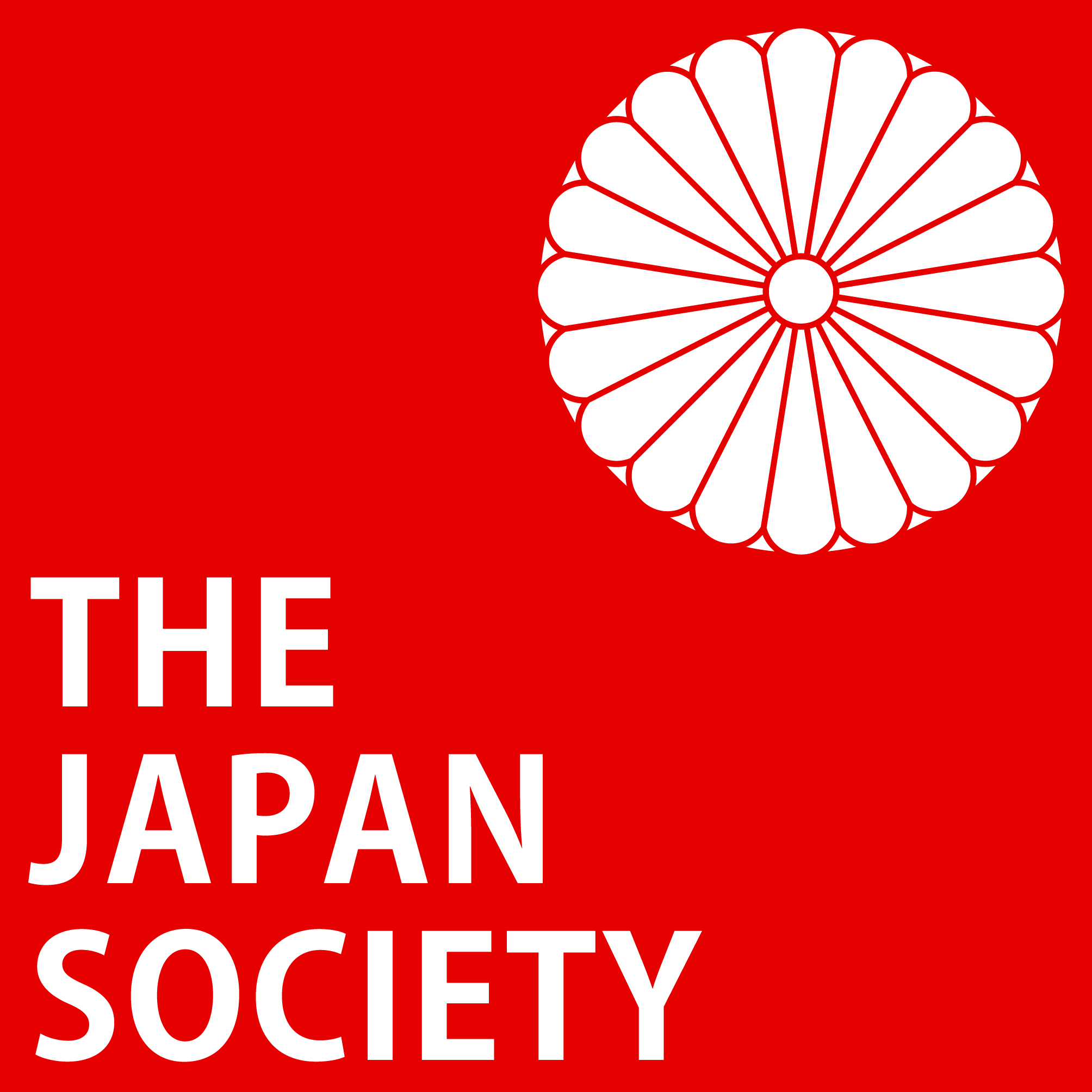 ©The Japan Society (2025)
42